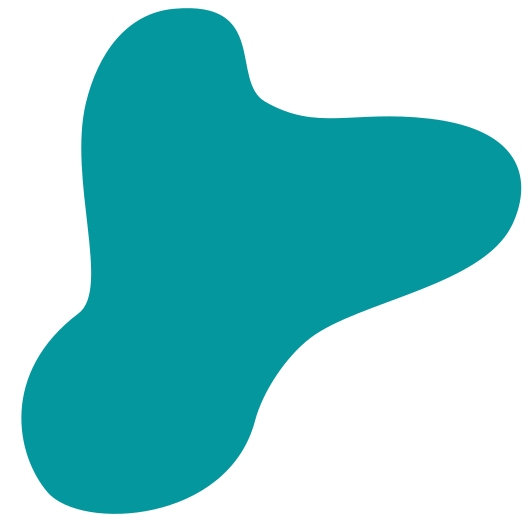 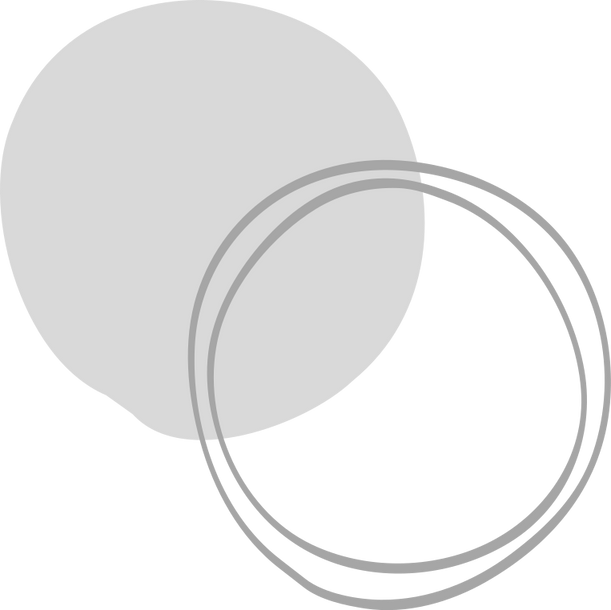 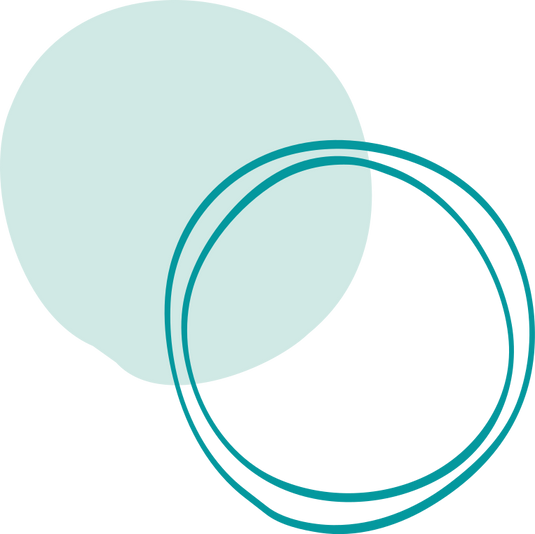 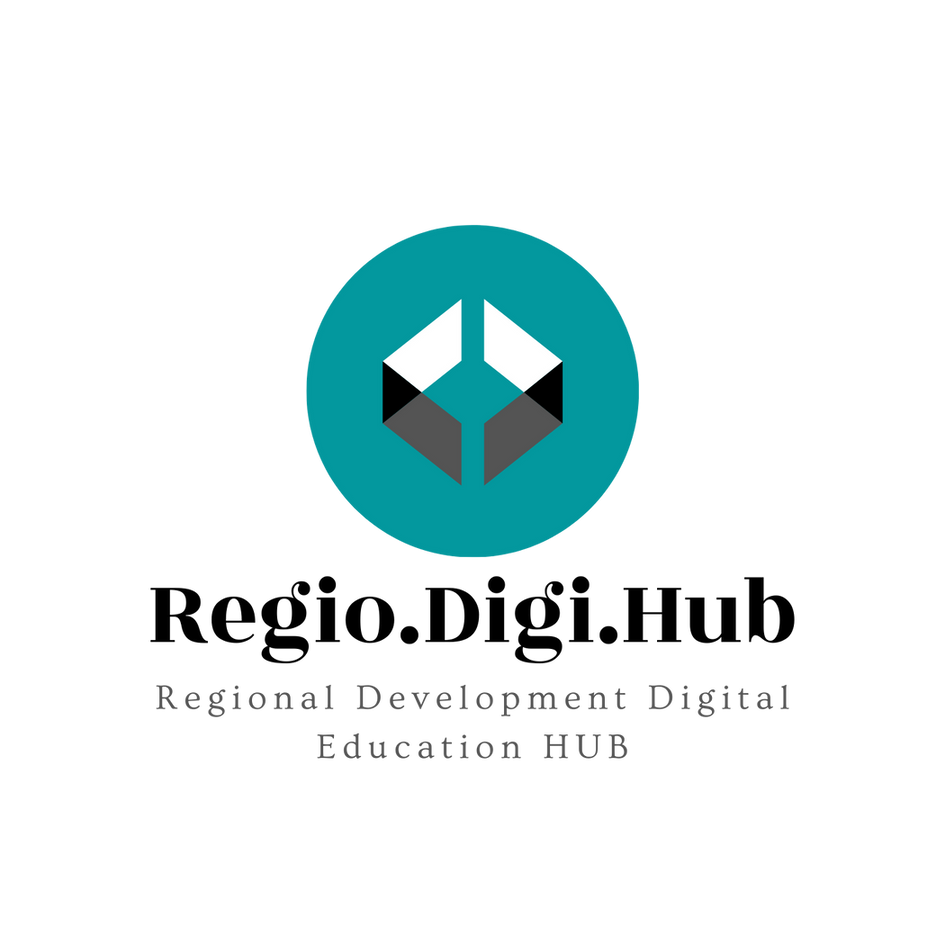 Promovisanje regionalnog razvoja izgradnjom kapaciteta sistema stručnog obrazovanja odraslih (SOO)
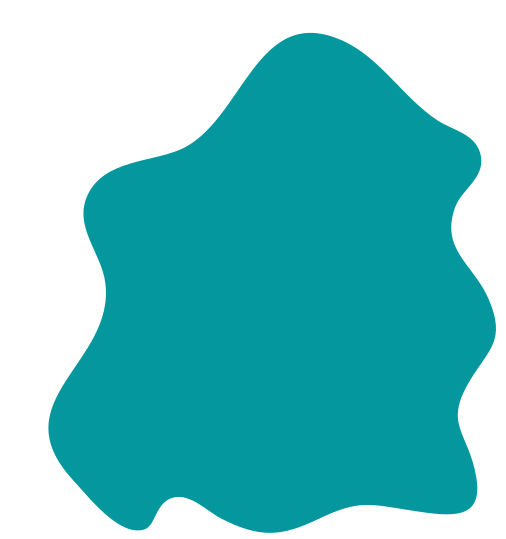 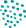 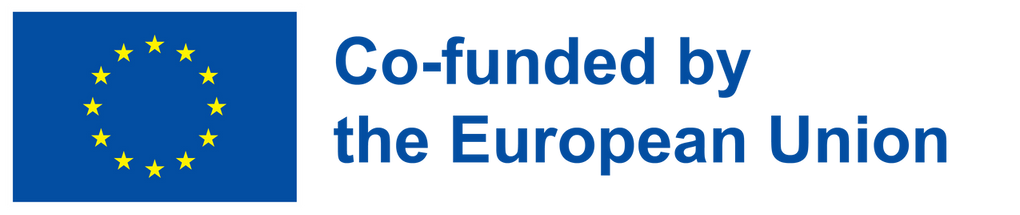 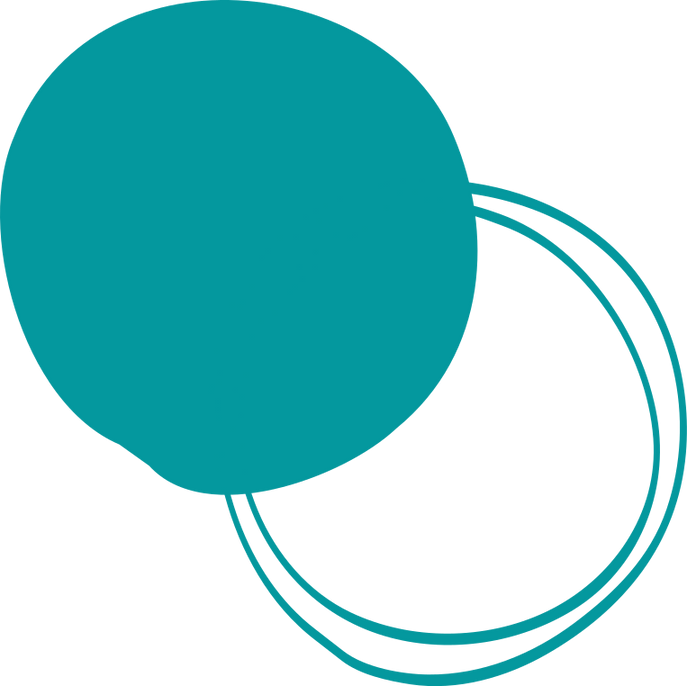 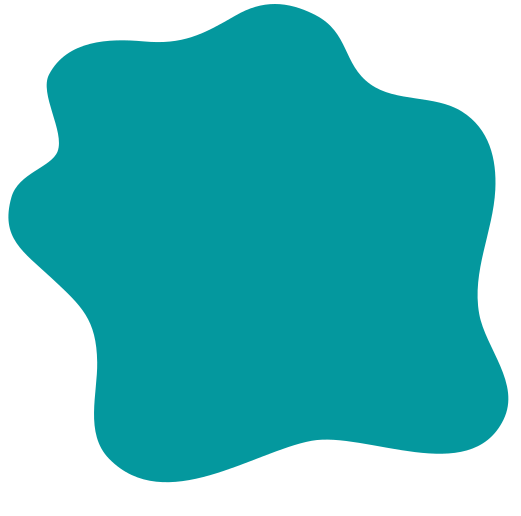 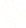 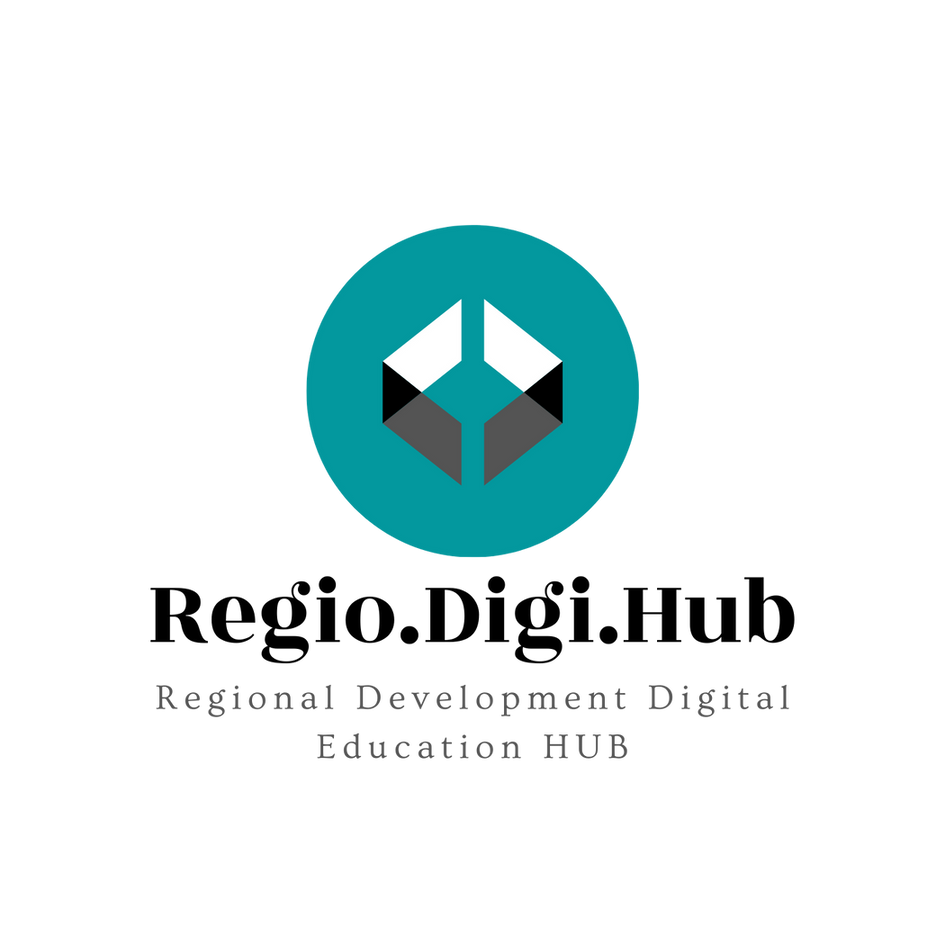 Zelena strategija: Cirkularna ekonomija i tehnologije sa niskim sadržajem ugljenika
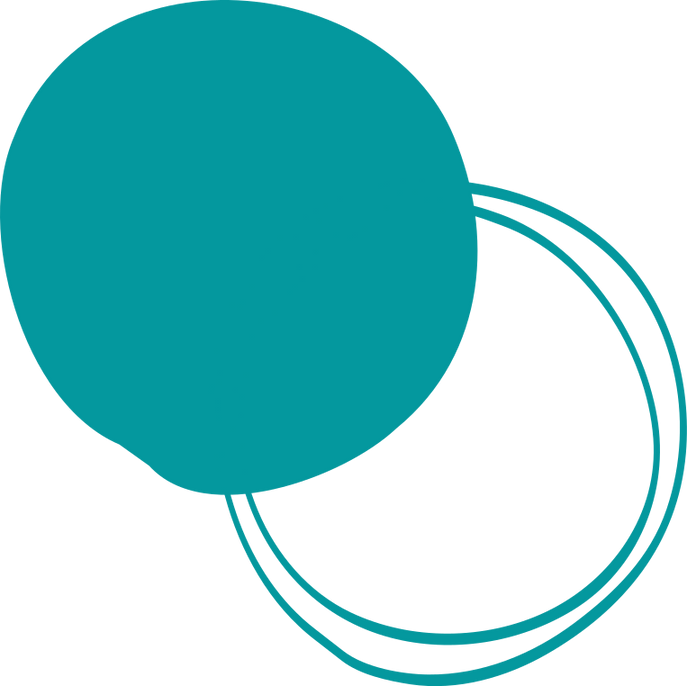 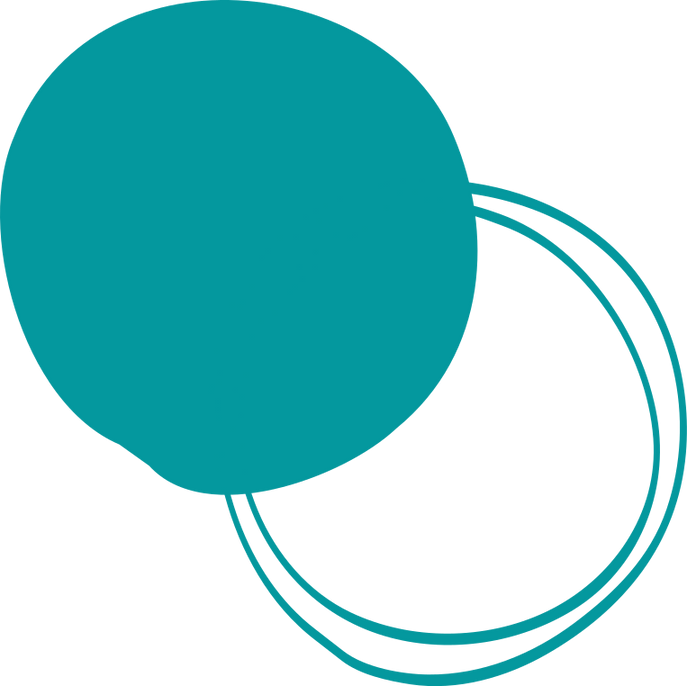 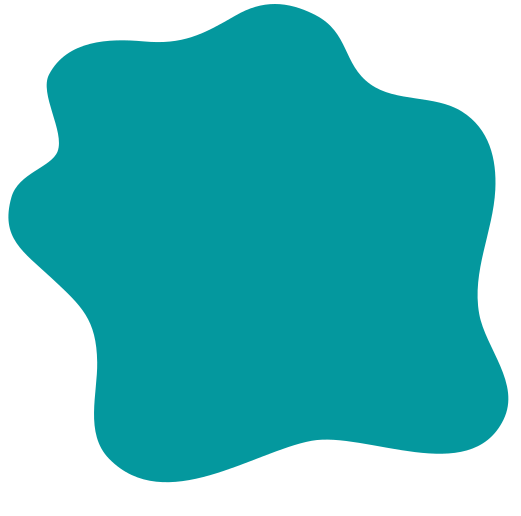 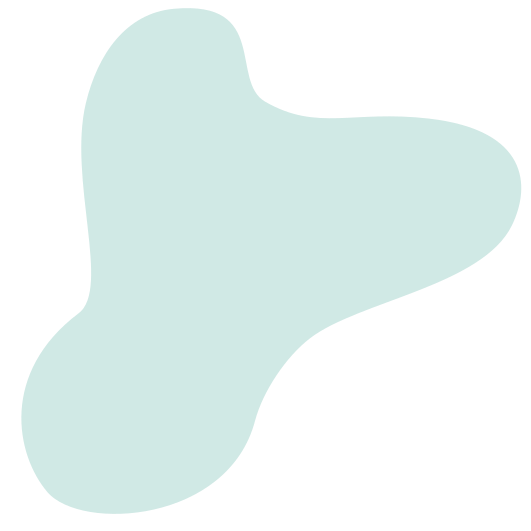 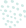 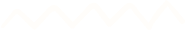 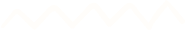 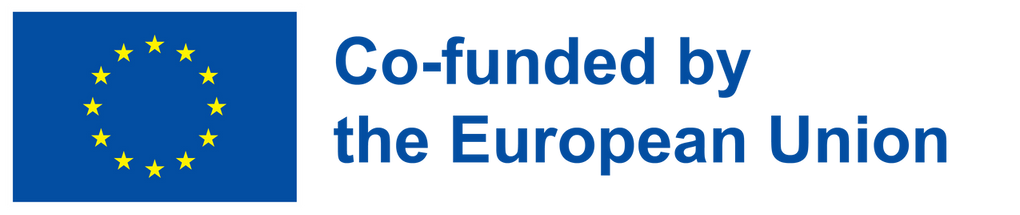 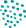 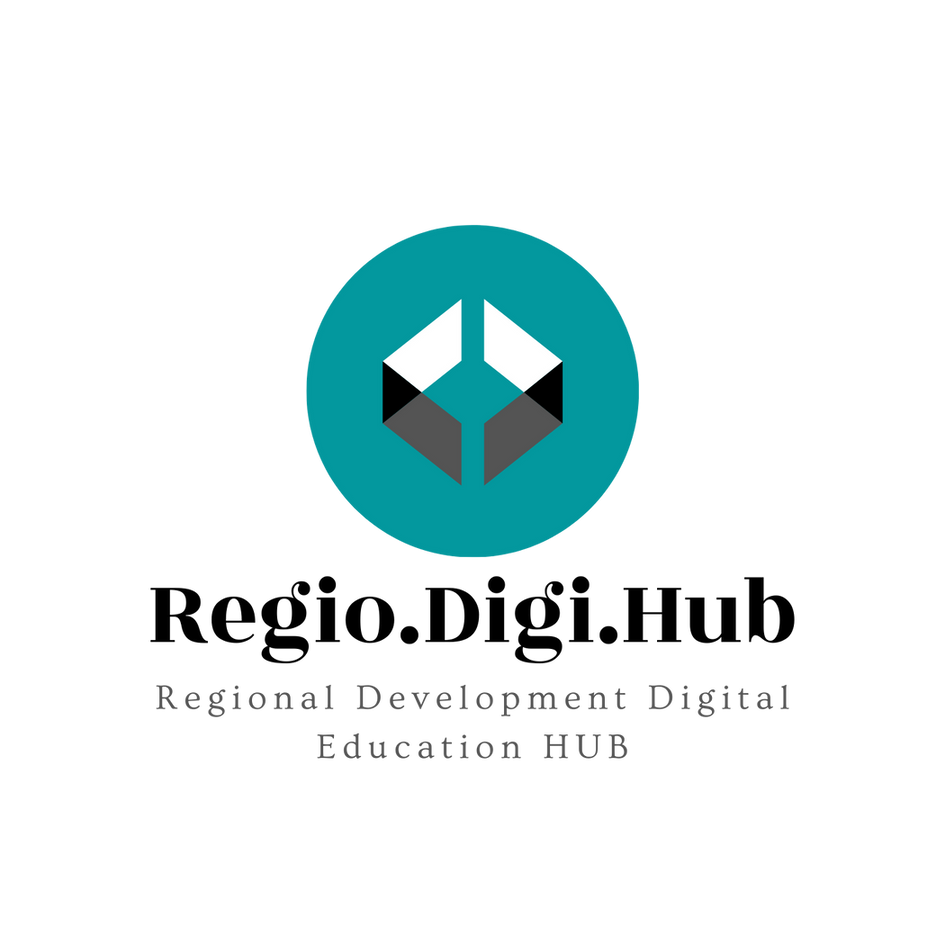 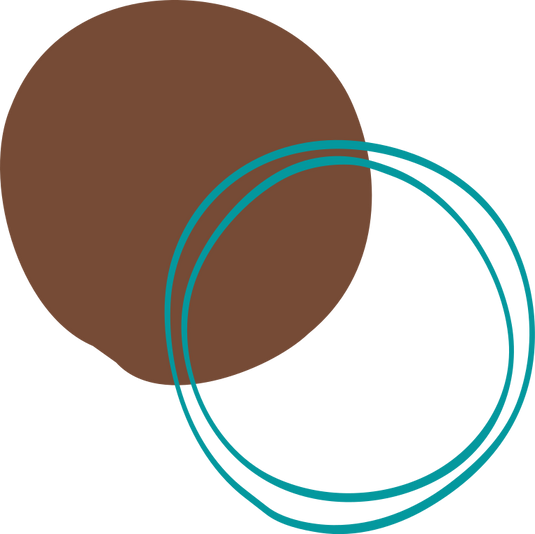 Napomena
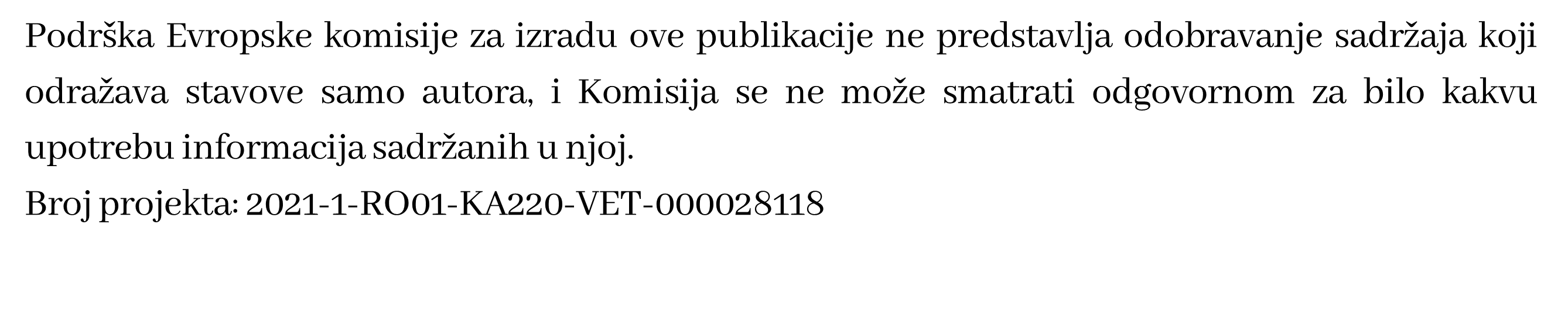 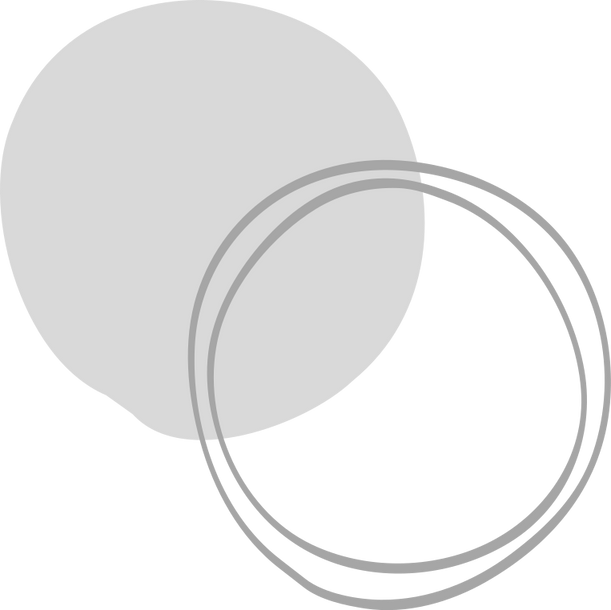 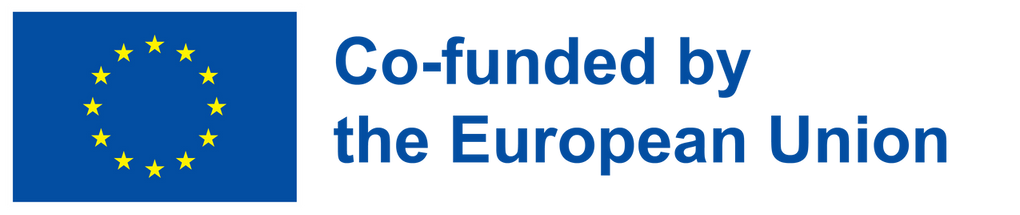 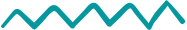 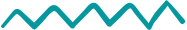 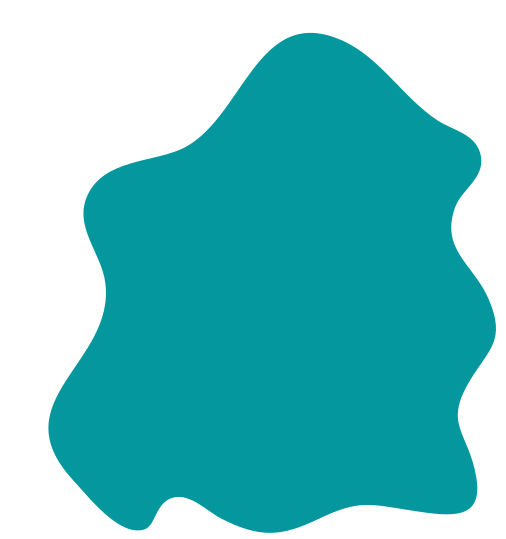 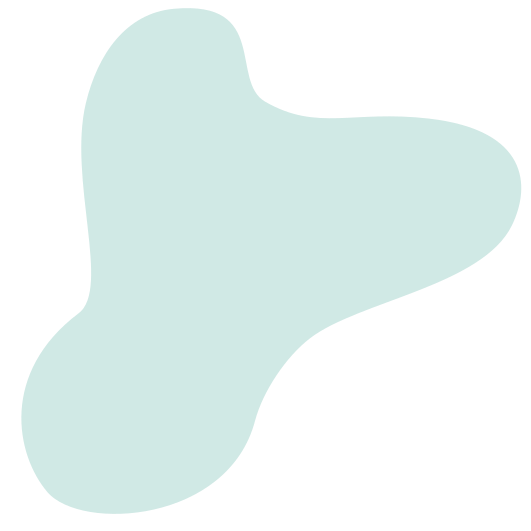 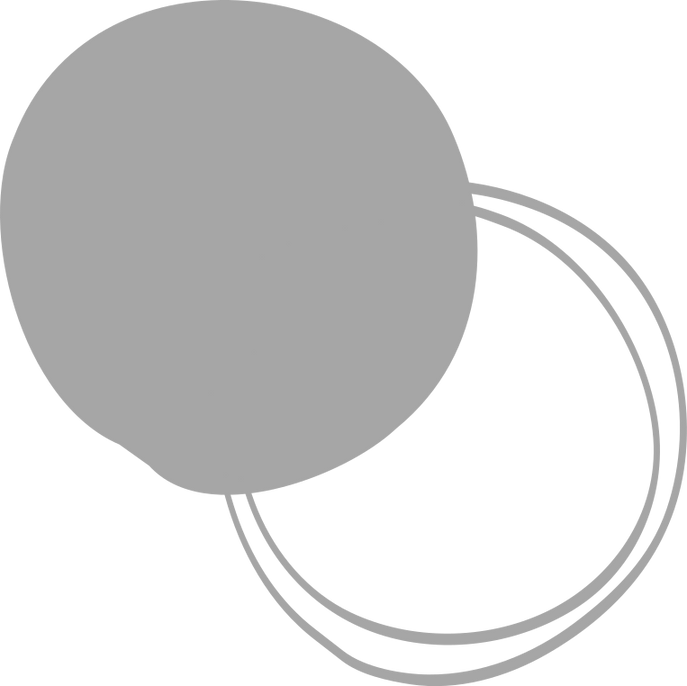 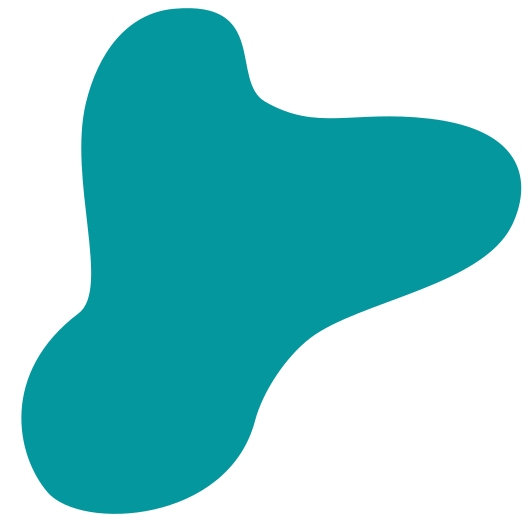 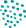 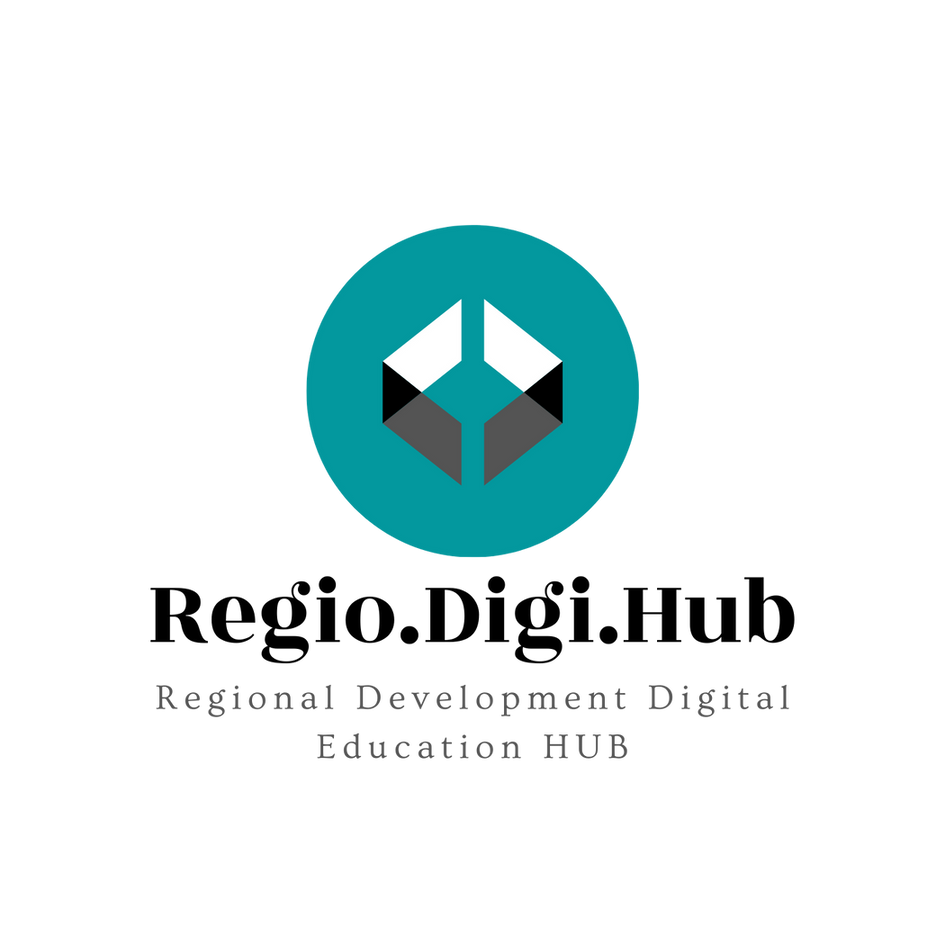 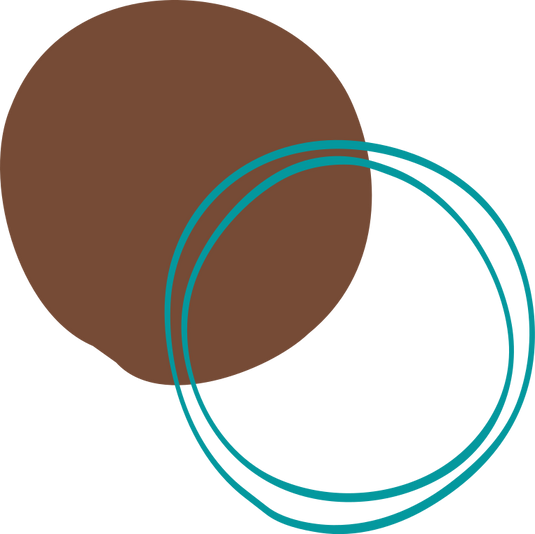 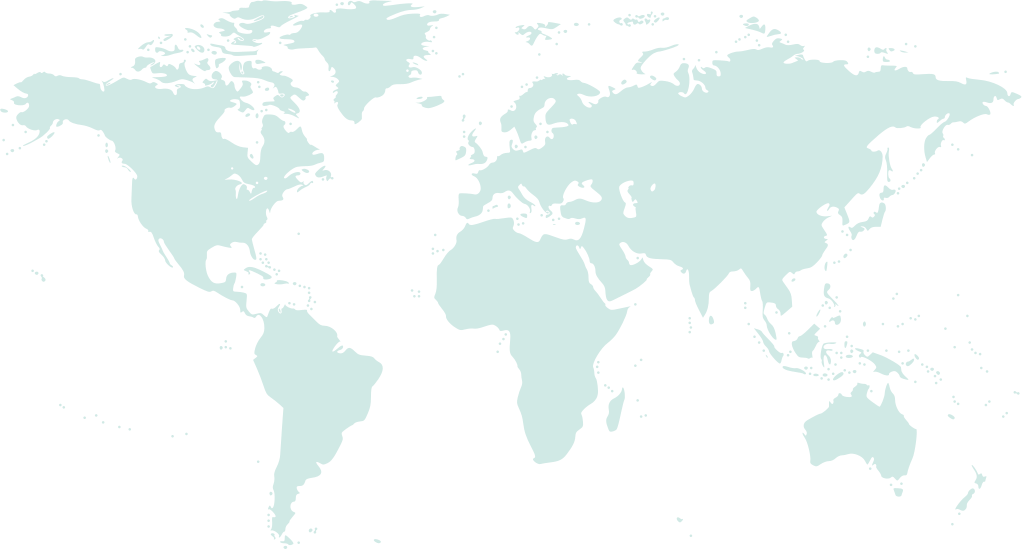 Konzorcijum
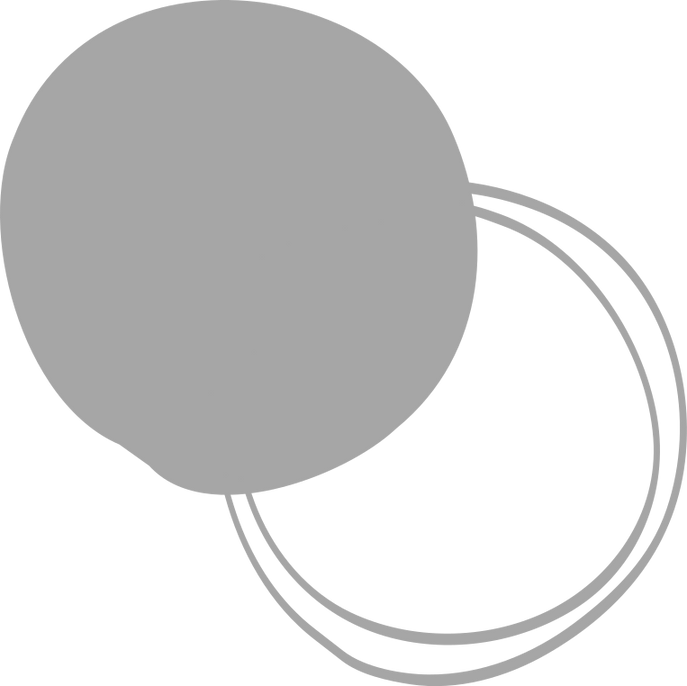 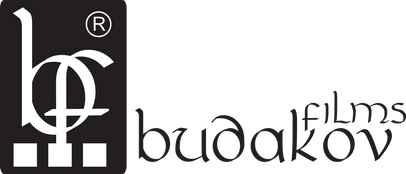 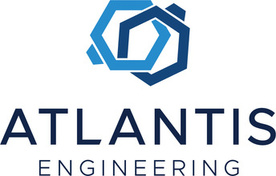 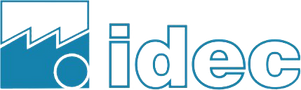 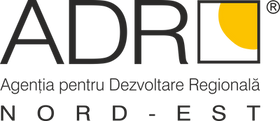 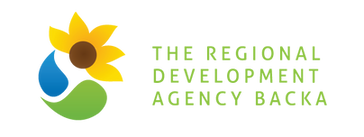 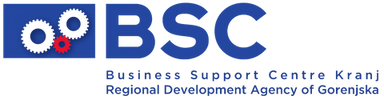 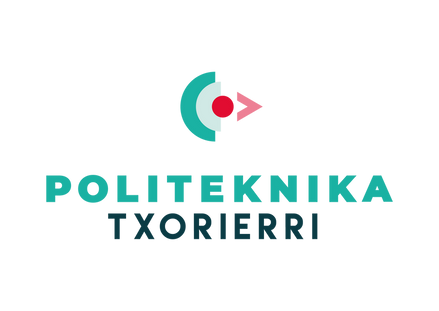 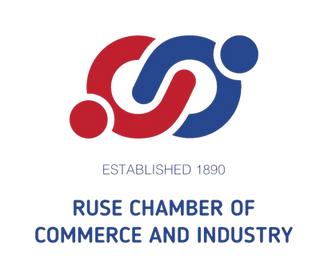 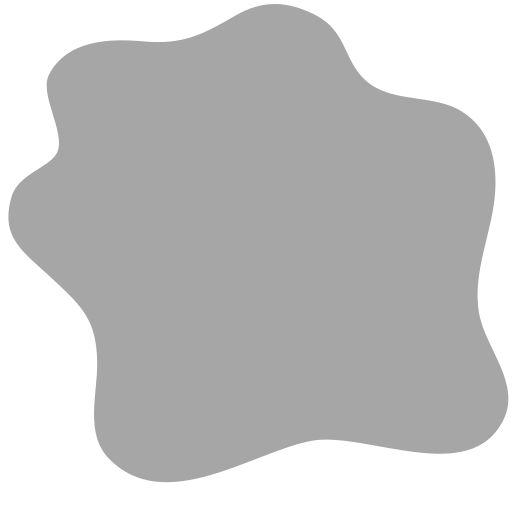 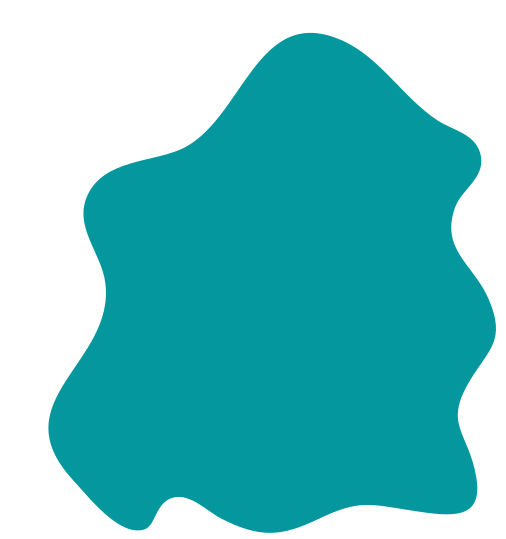 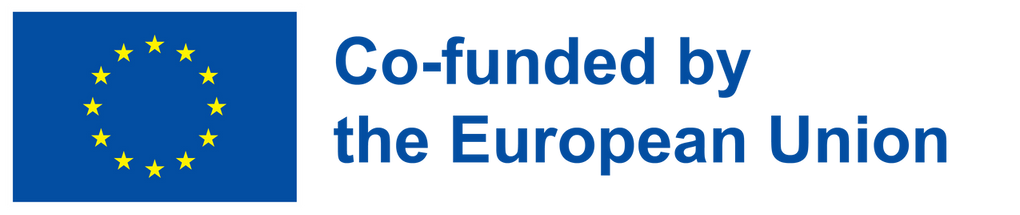 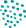 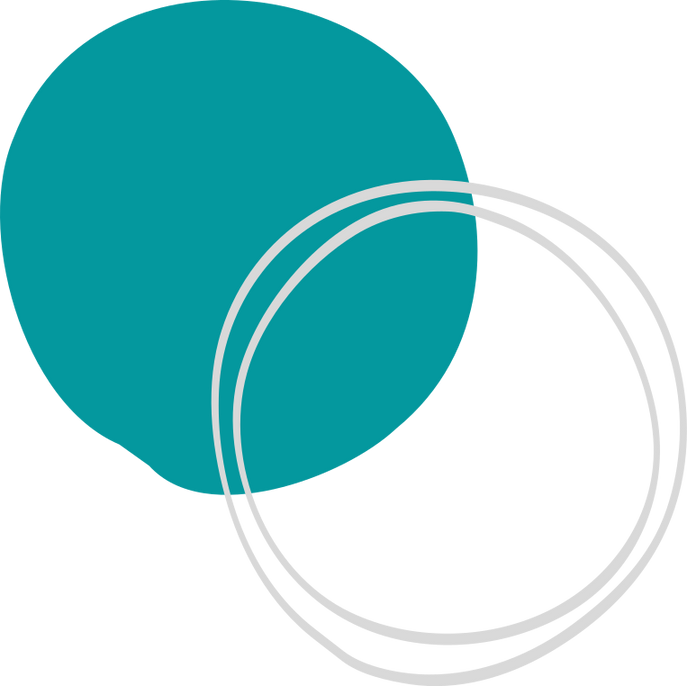 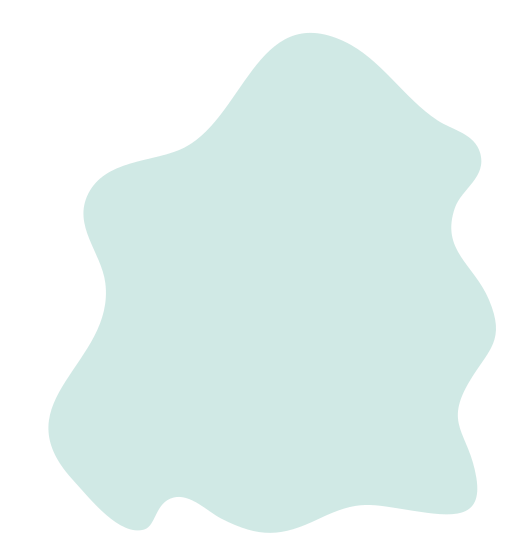 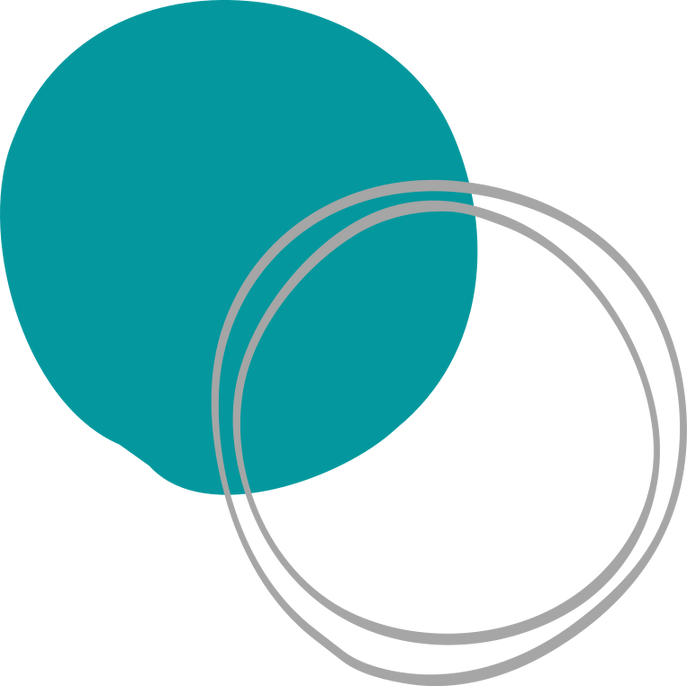 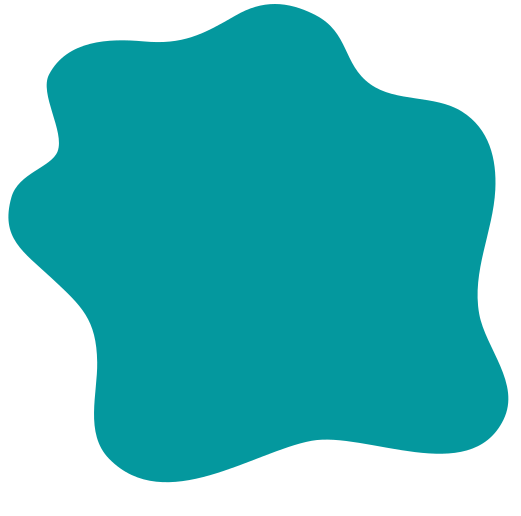 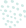 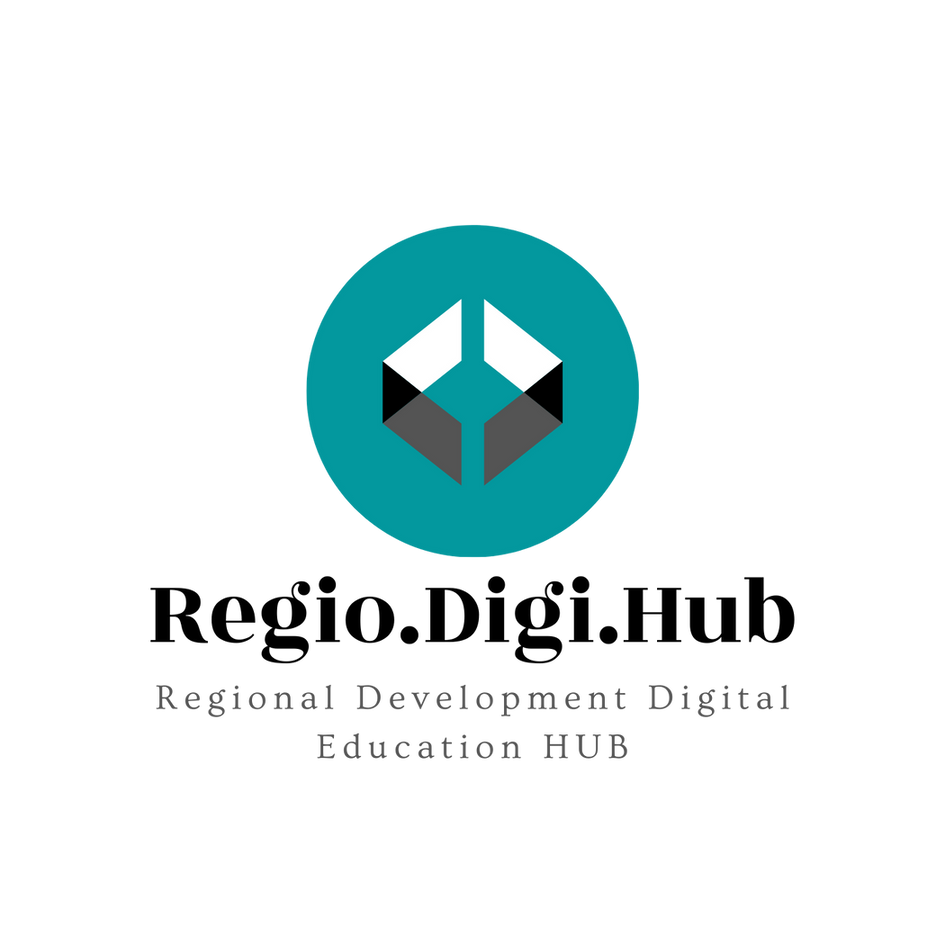 01
Zelena strategija
02
Cirkularna ekonomija
03
Nisko-ugljenične tehnologije
Sadržaj
04
Nisko-ugljenična ekonomija
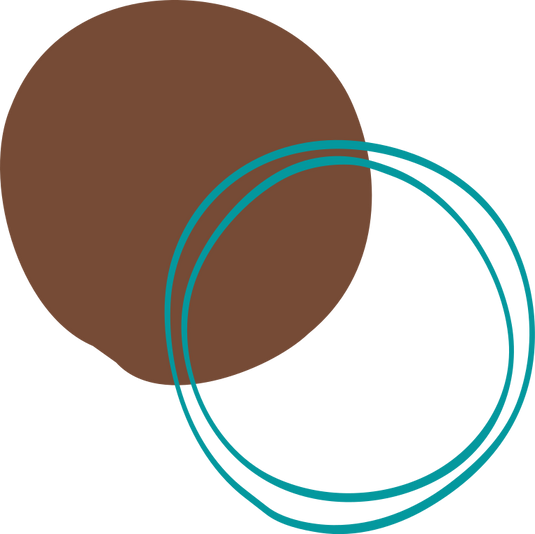 05
Zeleni dogovor u praksi
06
Šta nauka kaže
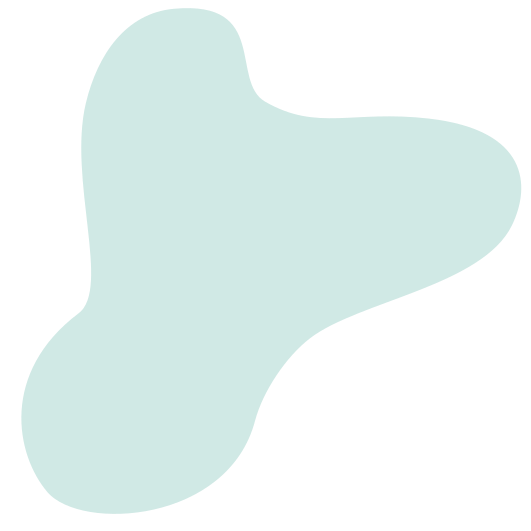 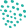 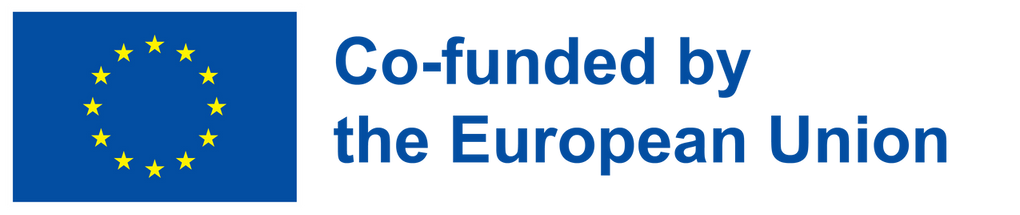 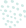 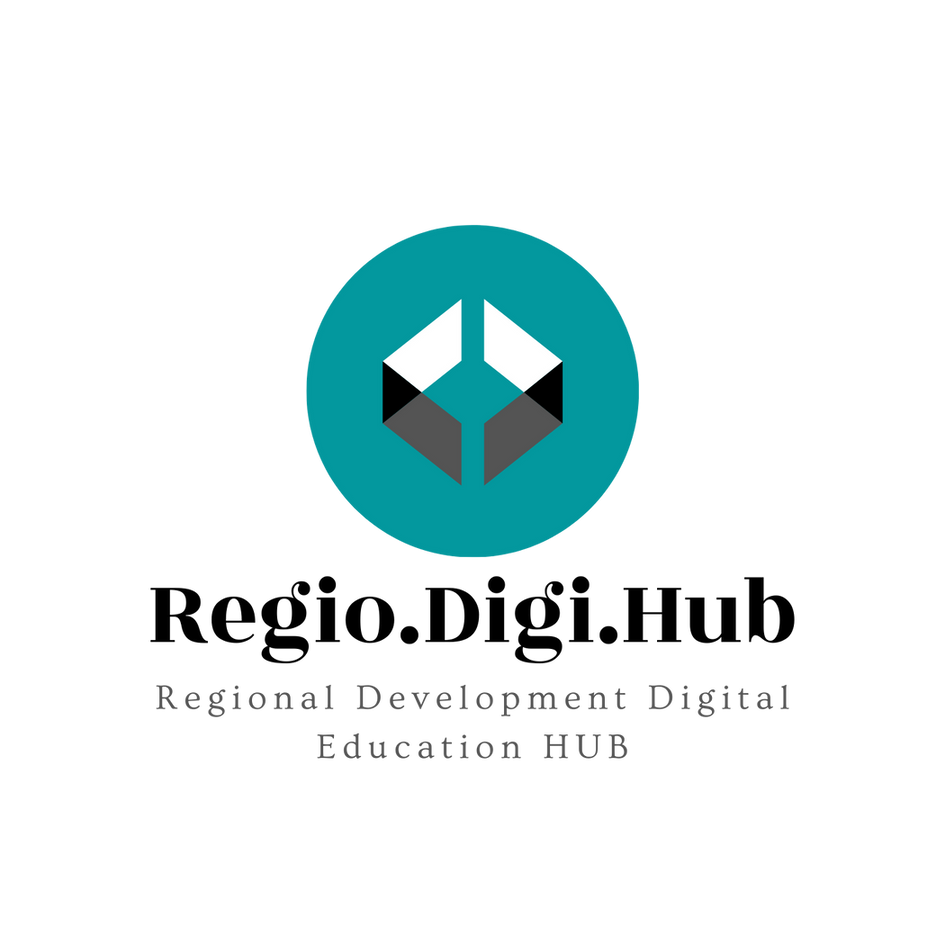 Pre nego što počnete, pogledajte preporuke u nastavku
Svi materijali za samostalno učenje sadrže linkove u slajdovima.
Pokušajte da pogledate sve video zapise koji su u prezentaciji i odgovorite na pitanja gde su postavljena.
Prezentacija će vas uputiti na izvore koji će vam dati dublje poznavanje teme.
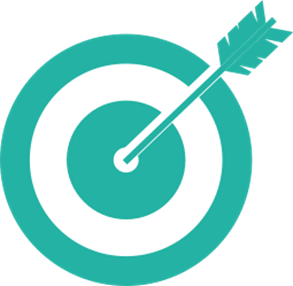 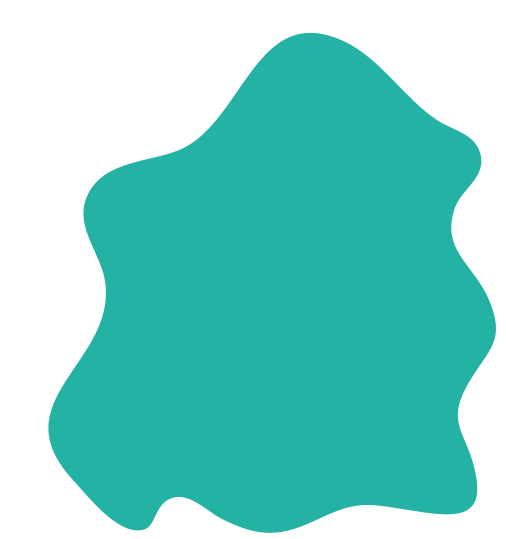 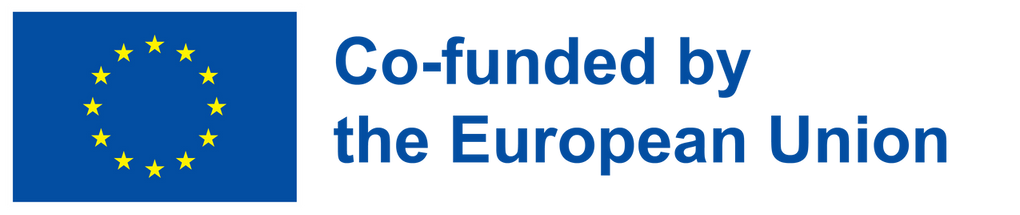 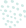 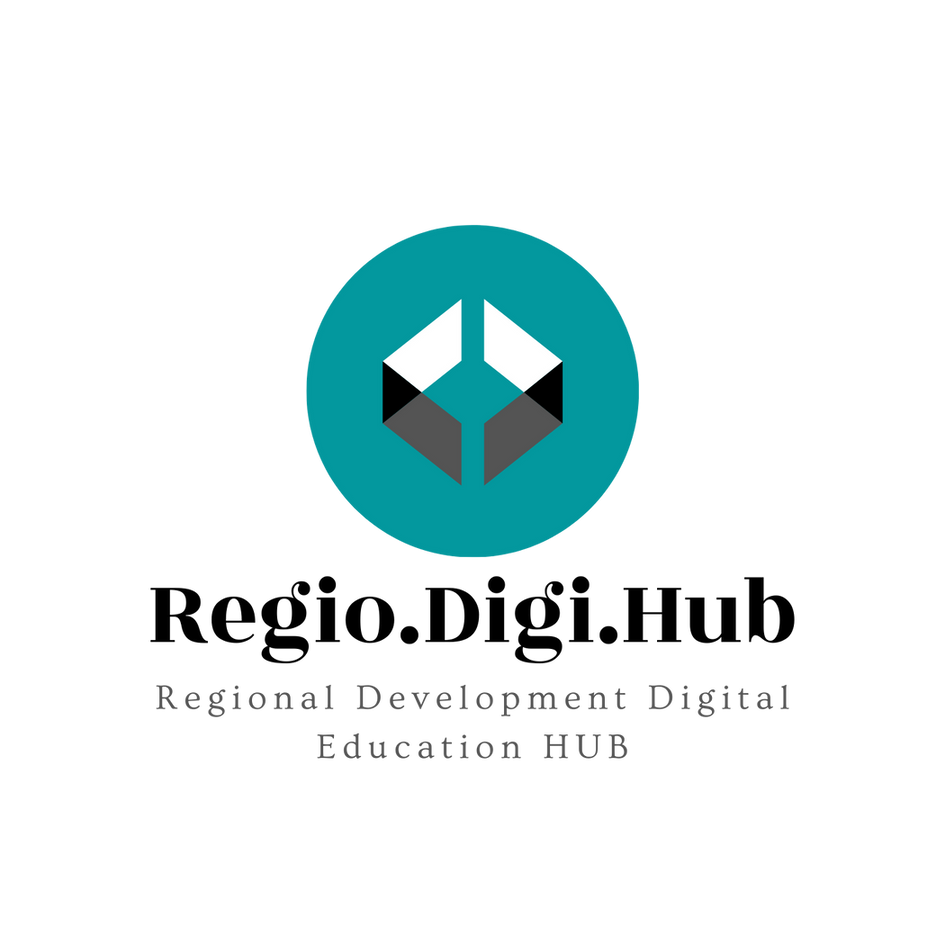 Uvod
Evropski zeleni dogovor
Zelene strategije i principi cirkularne ekonomije samo su deo alata koje će Evropa koristiti za sprovođenje politika planiranih u takozvanom Zelenom dogovoru sa ciljem da bude prvi klimatski neutralan kontinent. Ambicija je transformisati EU u modernu, resursno efikasnu i konkurentnu ekonomiju tako što će obezbediti:
 da nema neto emisija gasova staklene bašte do 2050.
ekonomski rast odvojen od korišćenja resursa
nijedna osoba i nijedno mesto nije prepuštena sebi
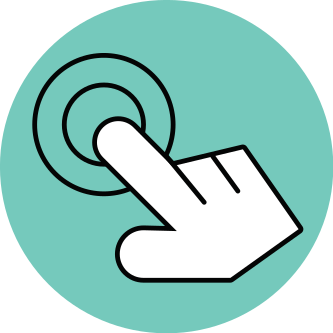 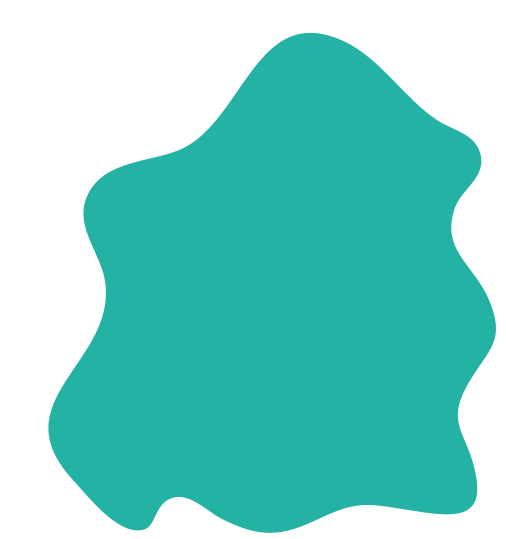 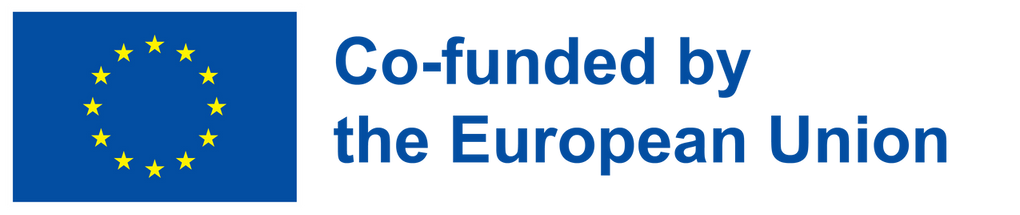 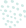 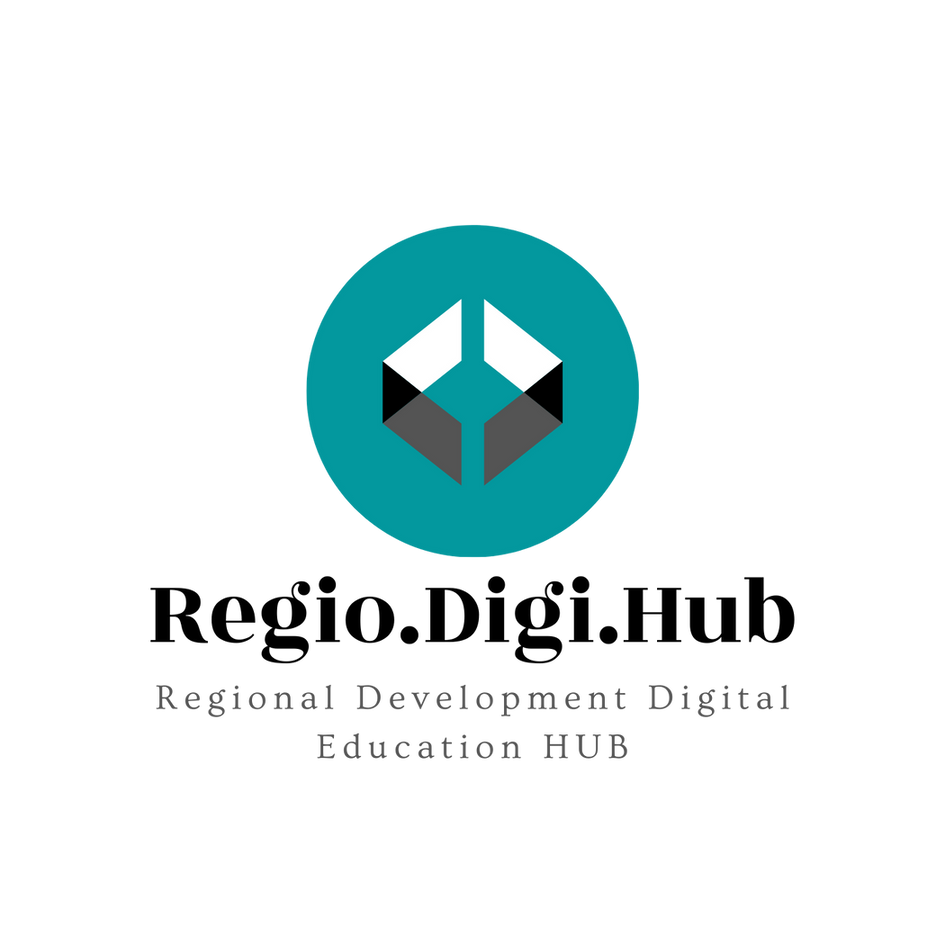 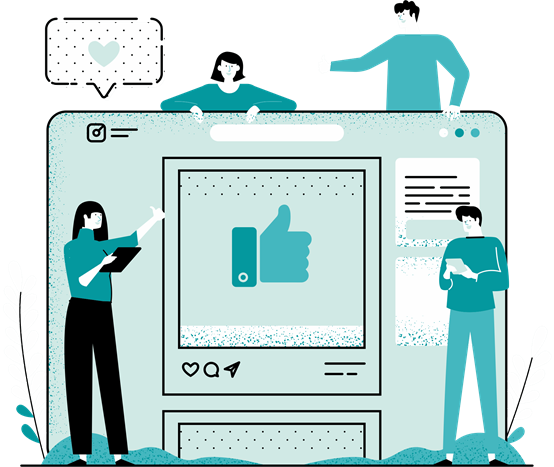 1. Zelena strategija
Ovo je plan akcije koji organizacija ili pojedinac preduzima kako bi smanjili svoj uticaj na životnu sredinu i promoviše održive prakse. Zelena strategija može da obuhvati niz oblasti, uključujući potrošnju energije, smanjenje otpada, očuvanje vode, transport i nabavku materijala.
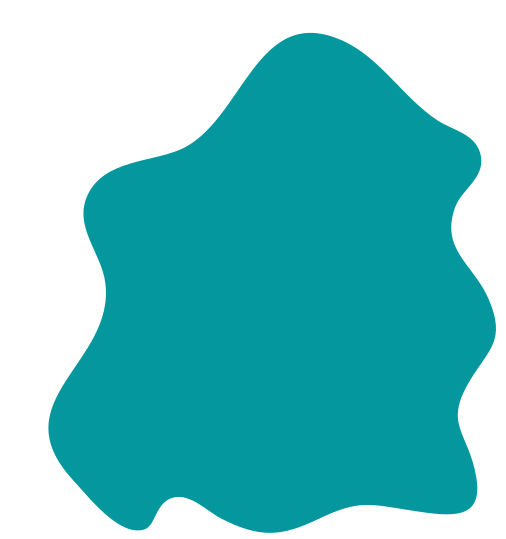 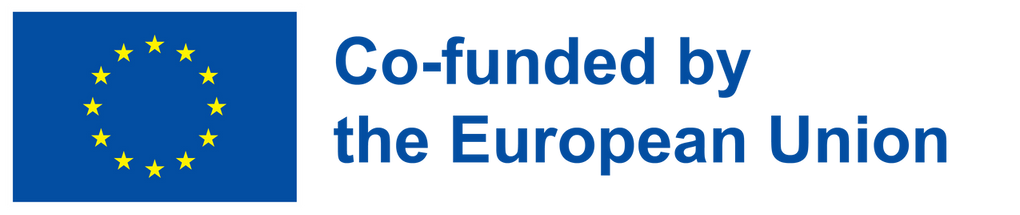 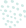 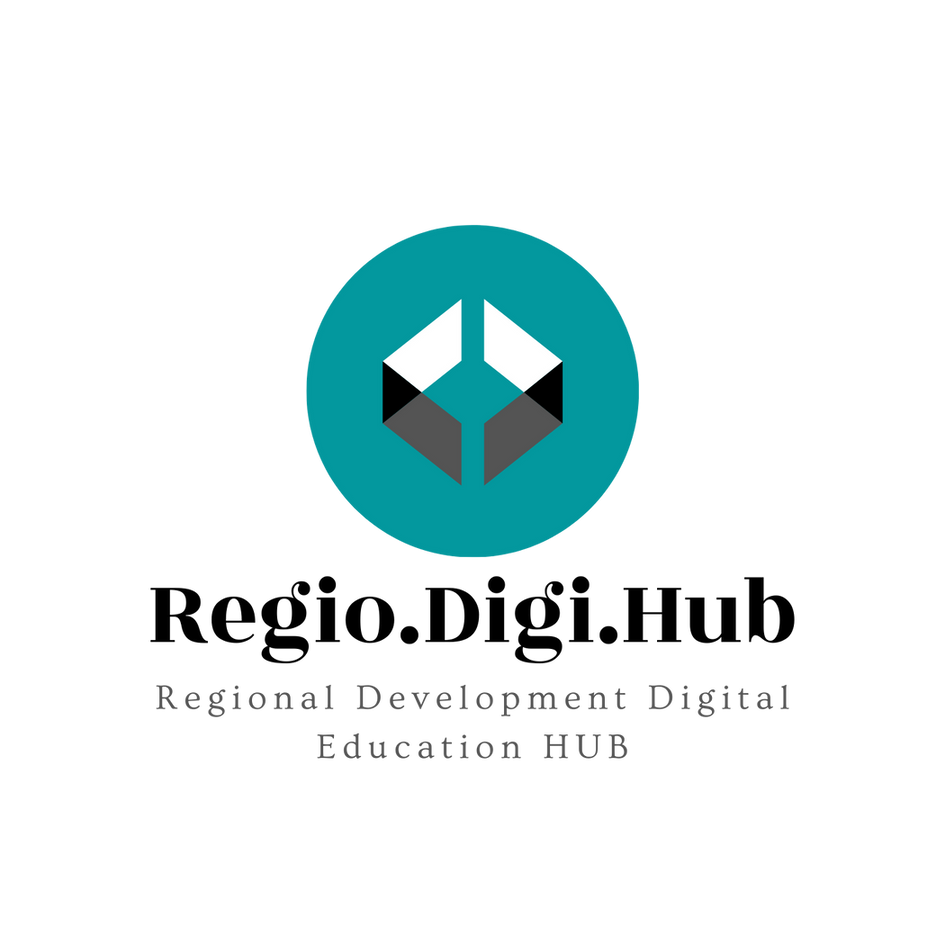 Postavljanje ciljeva: Ovo uključuje definisanje specifičnih, merljivih, ostvarivih, relevantnih i vremenski ograničenih ciljeva koji su u skladu sa misijom i vizijom organizacije.
Sprovođenje procene održivosti: Ovo uključuje procenu trenutnog uticaja organizacije na životnu sredinu i identifikaciju oblasti za poboljšanje.
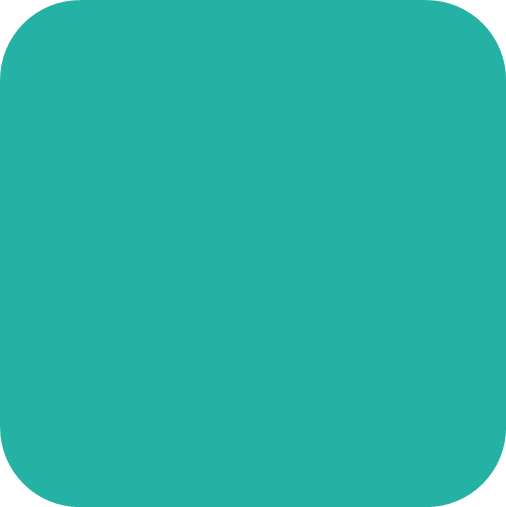 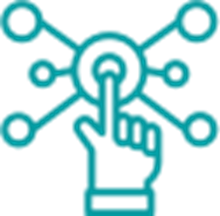 The key components of  green strategy
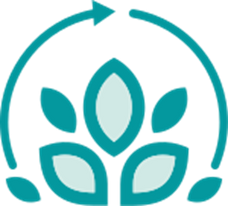 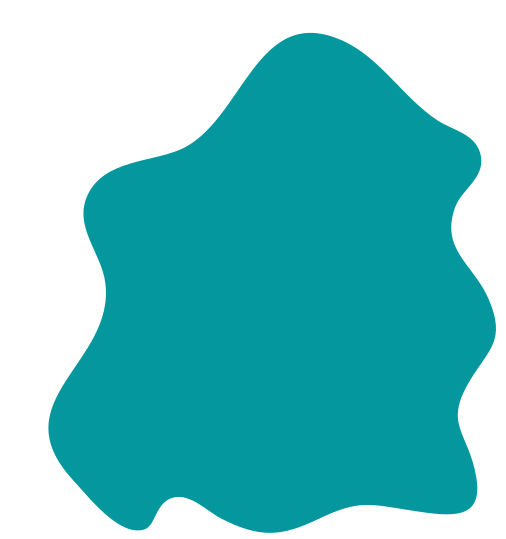 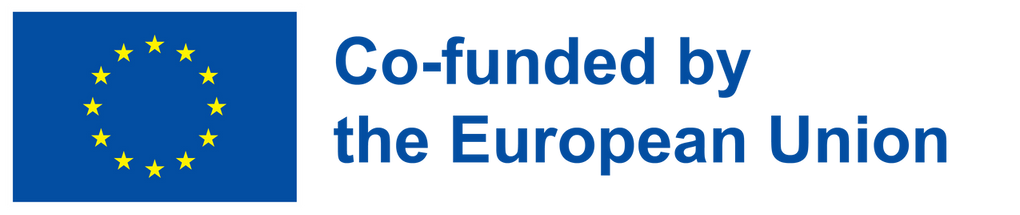 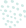 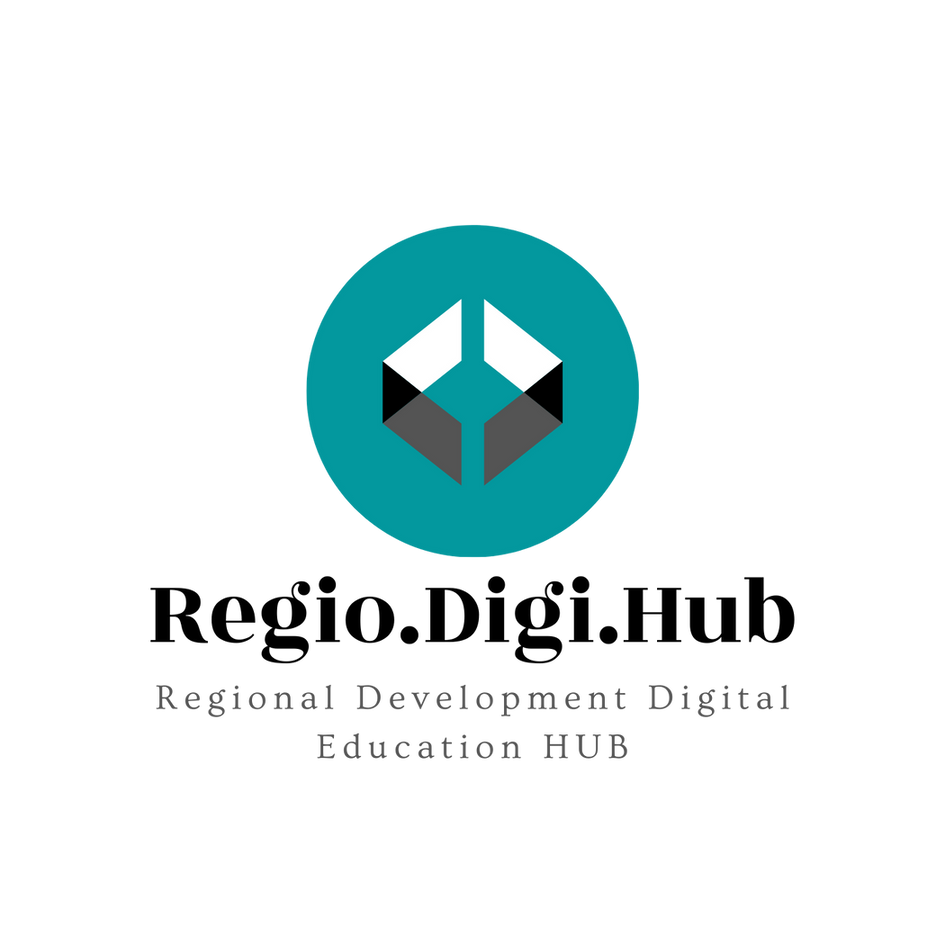 Sprovođenje održivih praksi: Ovo uključuje usvajanje održivih praksi, kao što je smanjenje potrošnje energije, promovisanje reciklaže i kompostiranja i korišćenje ekološki prihvatljivih proizvoda i usluga.

Angažovanje zainteresovanih strana: Ovo uključuje prenošenje zelene strategije organizacije zainteresovanim stranama, uključujući zaposlene, kupce, dobavljače i partnere, i podsticanje njihovog učešća i podrške.
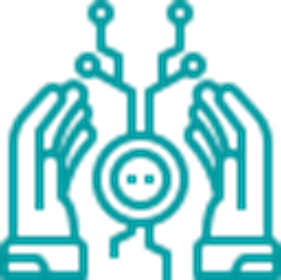 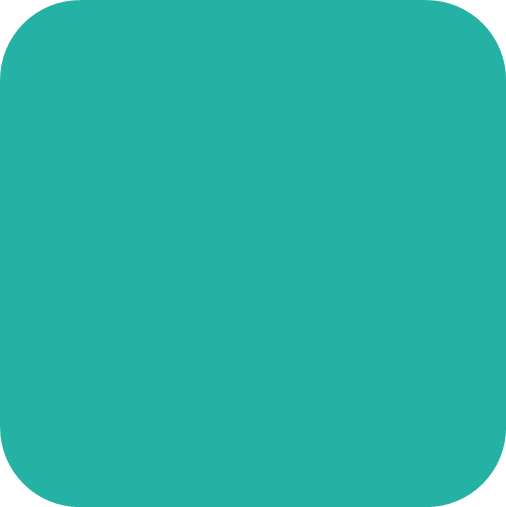 The key components of  green strategy
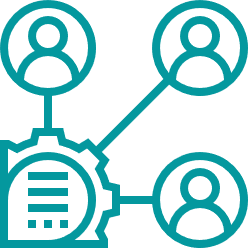 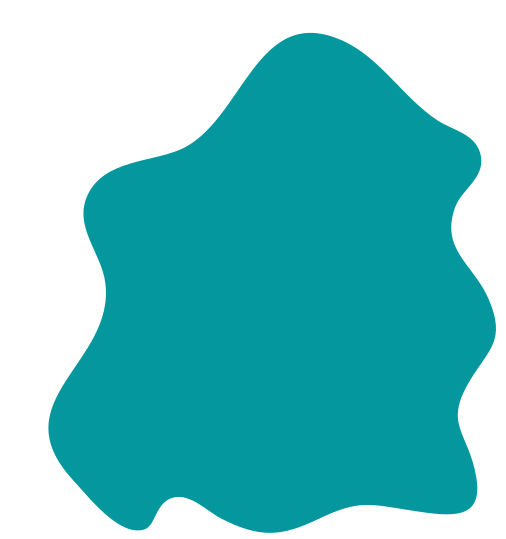 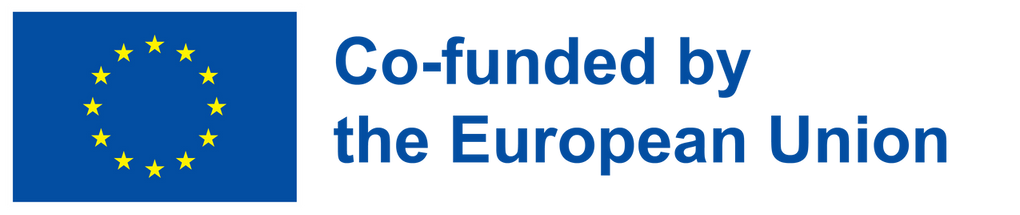 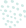 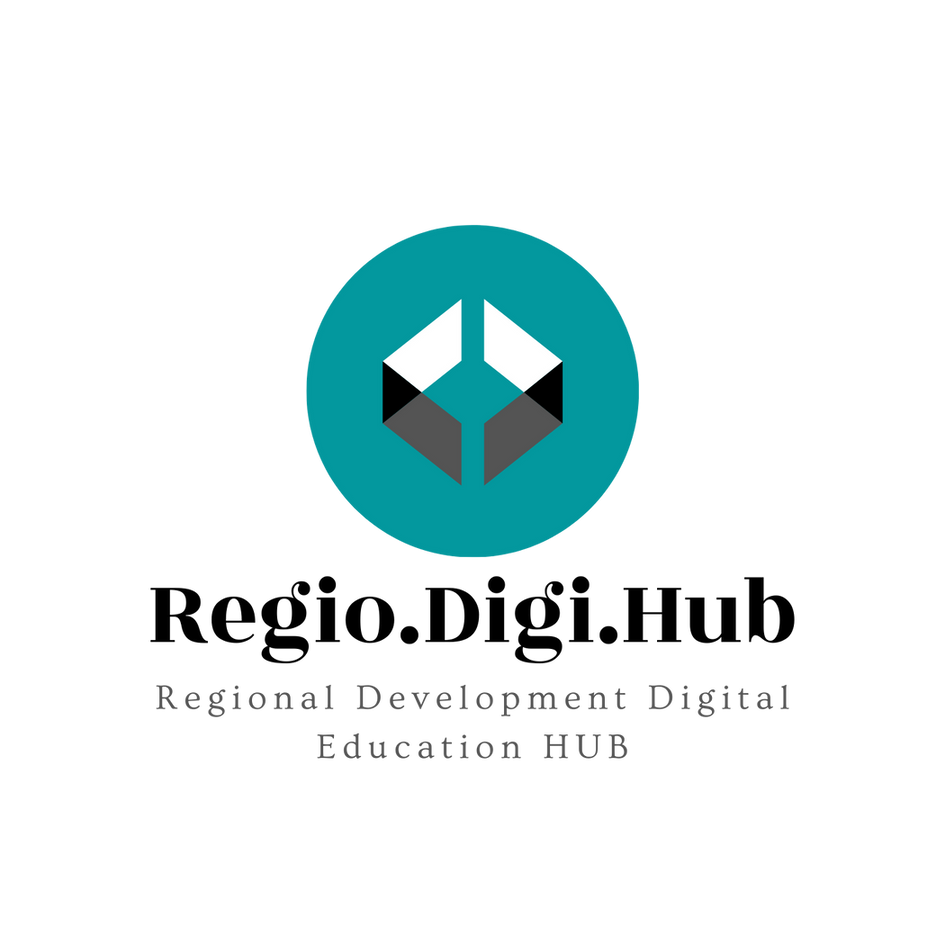 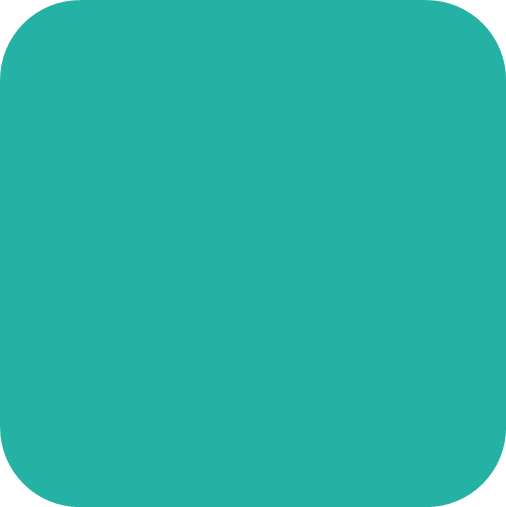 Praćenje i izveštavanje o napretku: Ovo uključuje praćenje napretka organizacije ka njenim zelenim ciljevima i izveštavanje zainteresovanih strana o njenom ekološkom učinku.
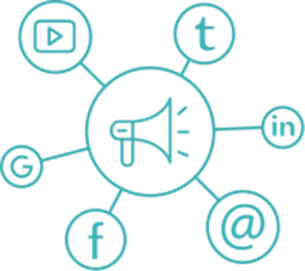 The key components of  green strategy
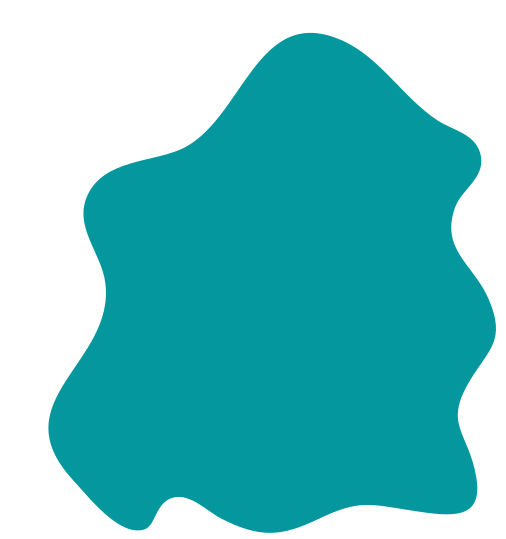 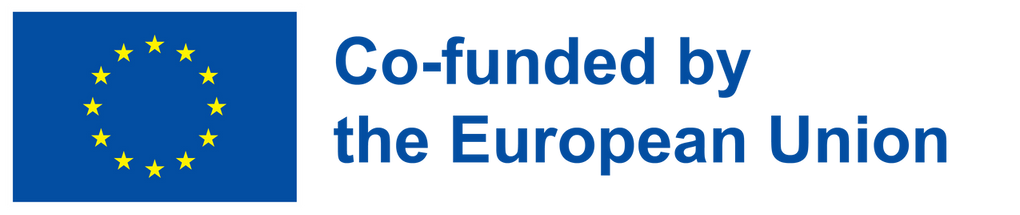 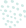 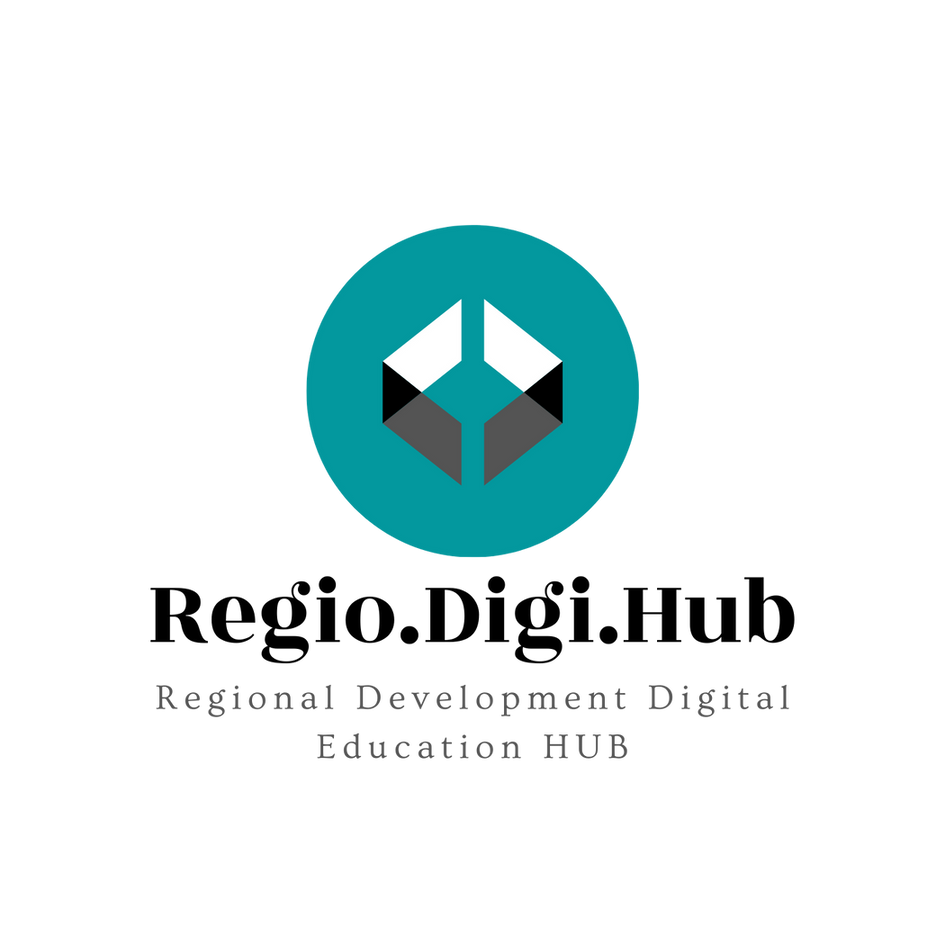 Zelena strategija može pomoći organizacijama da smanje karbonski otisak, poboljšaju svoju reputaciju i uštede novac smanjenjem potrošnje, energije i vode. Takođe može pomoći u promovisanju održivosti i upravljanja životnom sredinom i doprineti otpornijoj i održivijoj budućnosti.
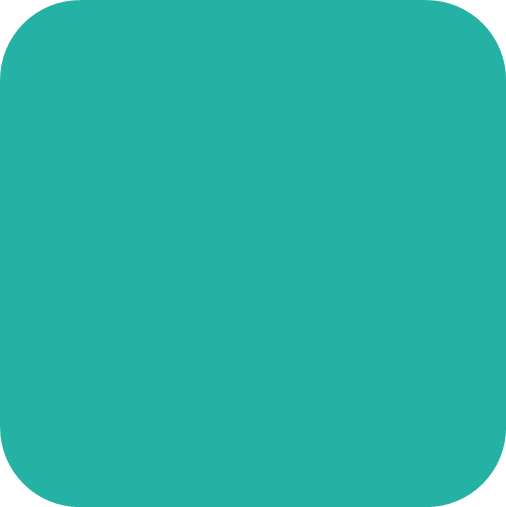 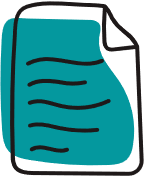 The key components of  green strategy
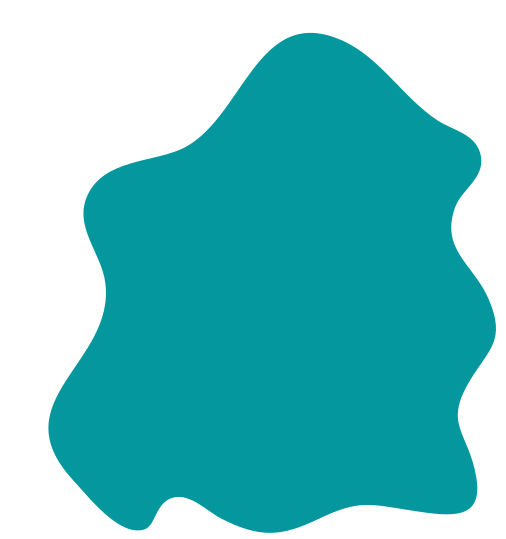 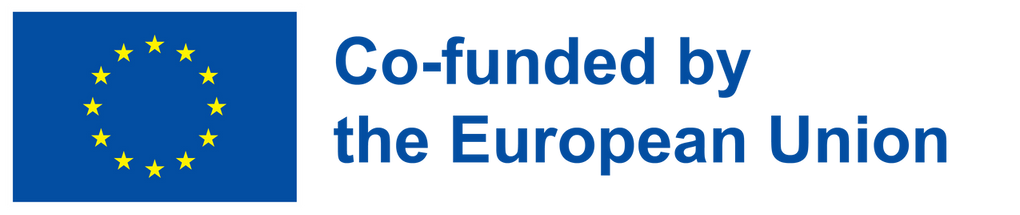 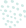 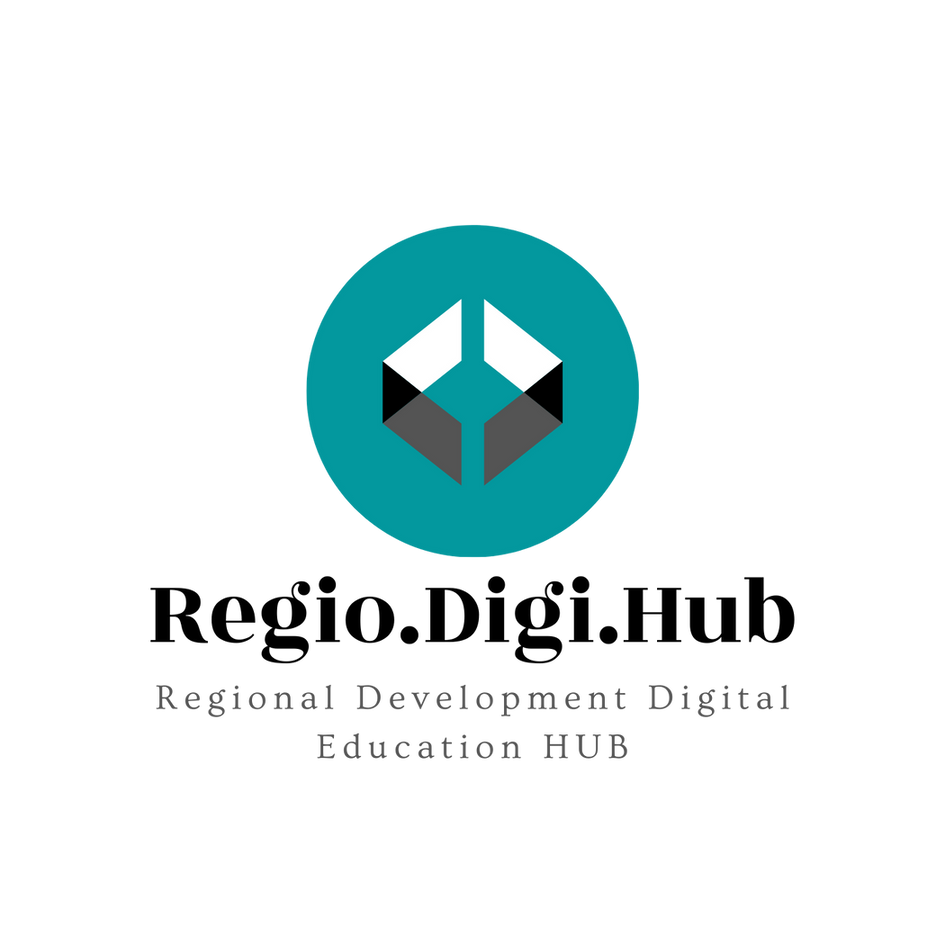 Pariski sporazum je međunarodni ugovor usvojen 2015. Okvirna konvencija Ujedinjenih nacija o klimatskim promenama (UNFCCC) usmerena je na borbu protiv klimatskih promena. Primarni cilj sporazuma je da ograniči globalno zagrevanje na znatno ispod 2 stepena Celzijusa u odnosu na predindustrijske nivoe i da nastavi sa naporima da se povećanje temperature još više ograniči na 1,5 stepena Celzijusa.
Sporazum zahteva od zemalja da postave sopstvene dobrovoljne ciljeve za smanjenje emisije gasova staklene bašte i da redovno izveštavaju o njihovom napretku. Takođe uključuje odredbe za pružanje finansijske i tehnološke podrške zemljama u razvoju kako bi im se pomoglo da pređu na ekonomije sa niskim sadržajem ugljenika i prilagode se uticajima klimatskih promena.
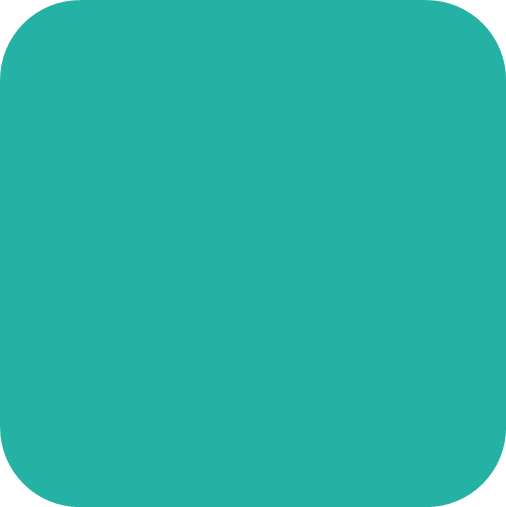 The Paris Agreement for Climate Change  in a nutshell:
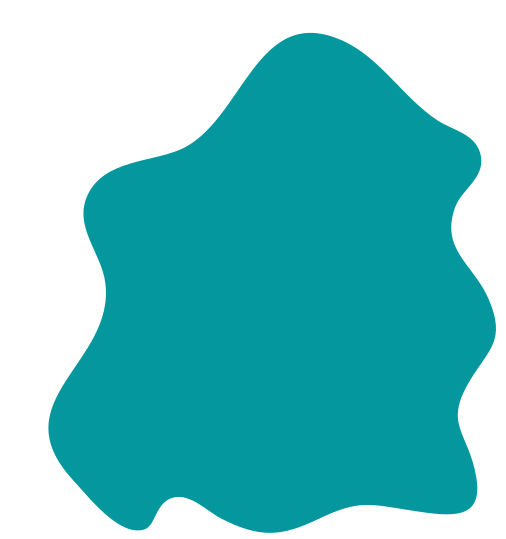 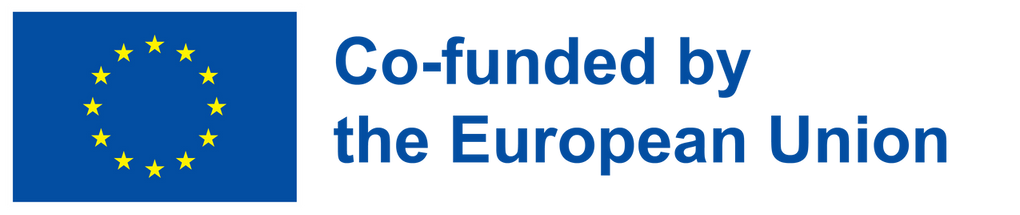 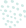 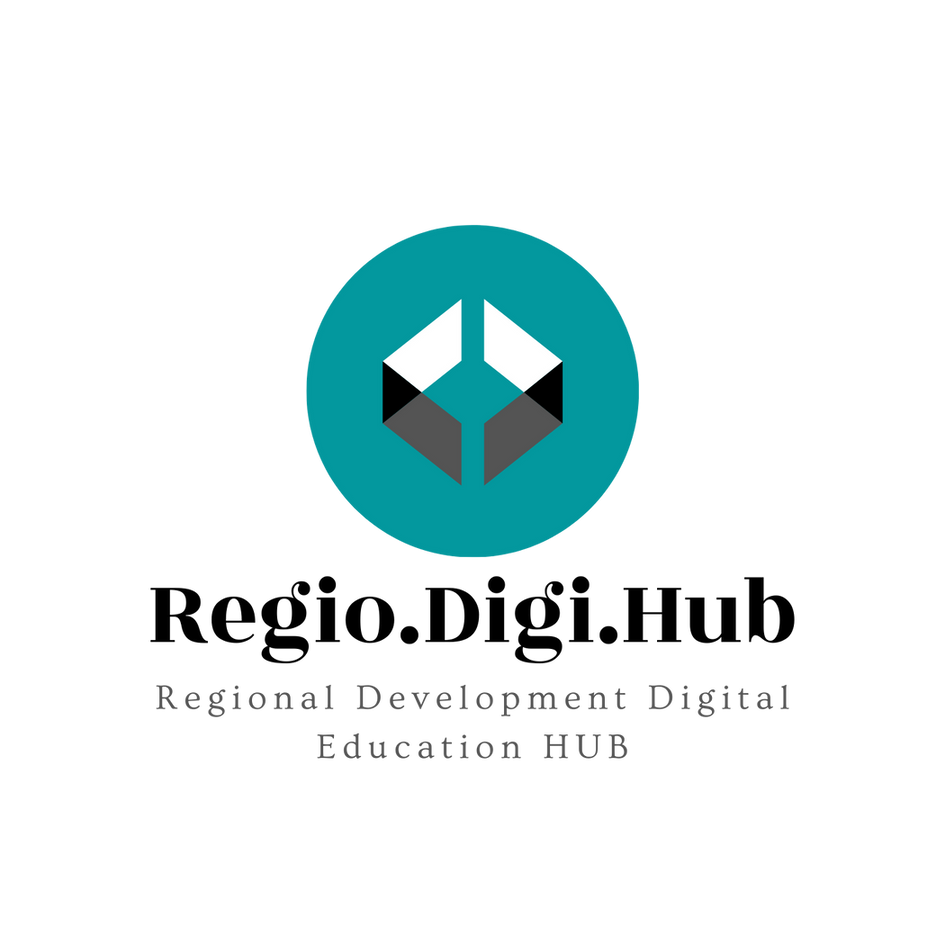 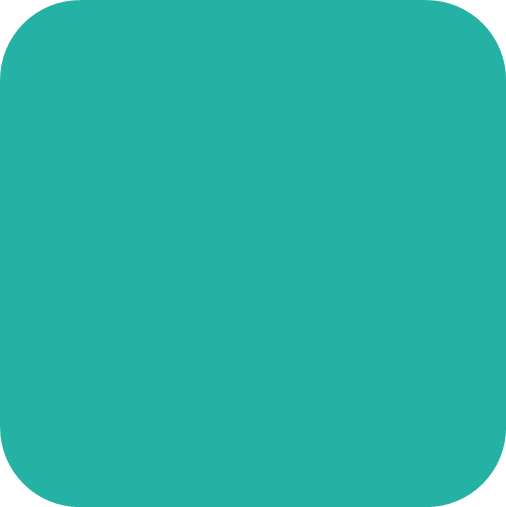 Od februara 2023, 197 zemalja je potpisalo Pariski sporazum, a 192 su ga ratifikovale. Sjedinjene Američke Države, drugi po veličini u emitovanju gasova staklene bašte u svetu posle Kine, ponovo su se pridružile sporazumu 2021. godine.
The Paris Agreement for Climate Change  in a nutshell:
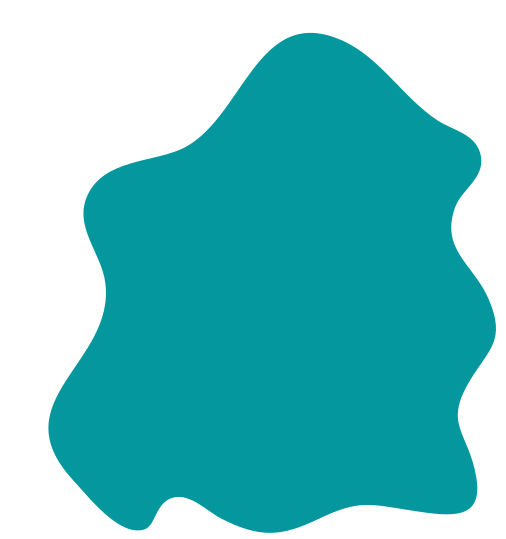 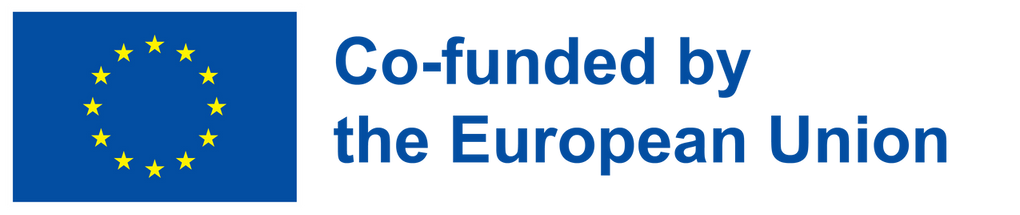 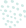 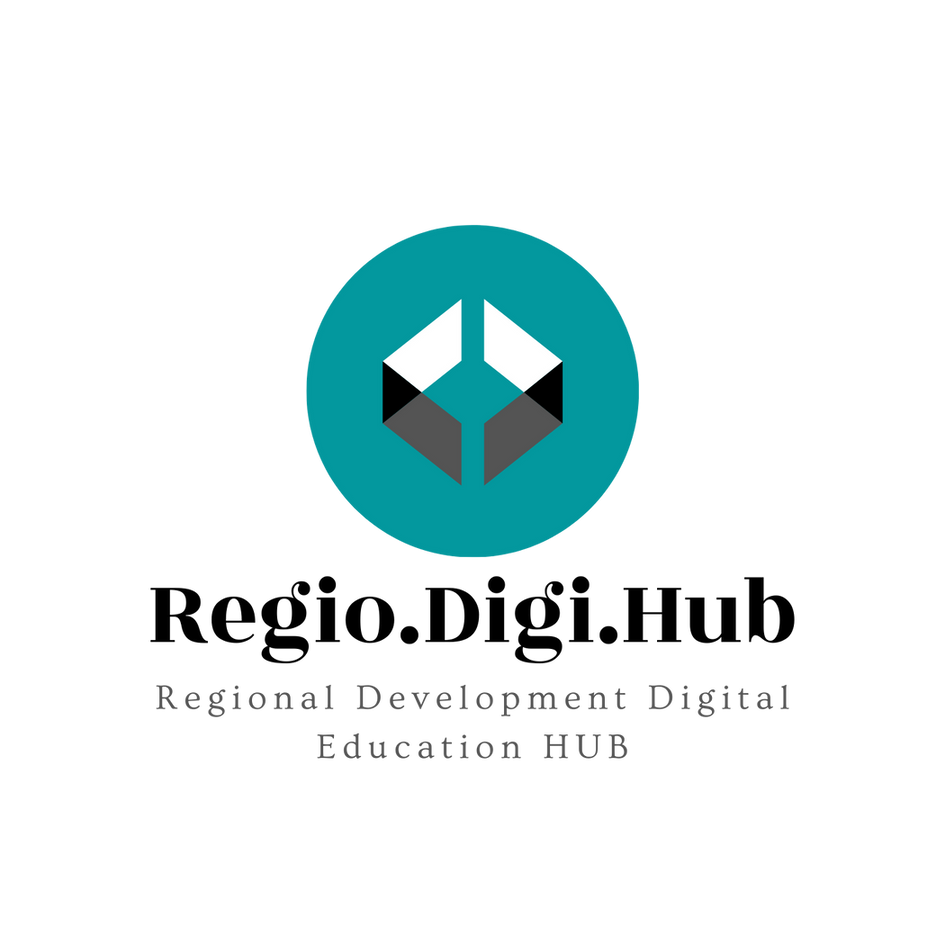 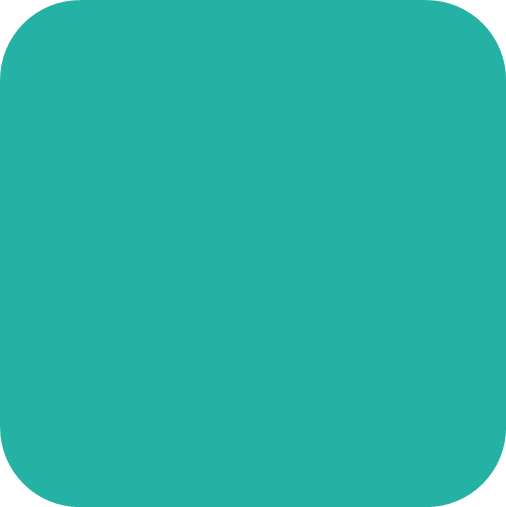 Pogledajte video koliko daleko smo otišli i saznajte :

Koja je zemlja na putu da ispuni svoje prvobitno obećanje još 2015. godine?
Koja je jedina zemlja koja je odustala od sporazuma?
Koje su glavne kritike sporazuma?
Šta se dešava ako zemlje promaše svoj cilj?
Koliko smo daleko stigli od Pariskog sporazuma 2020:
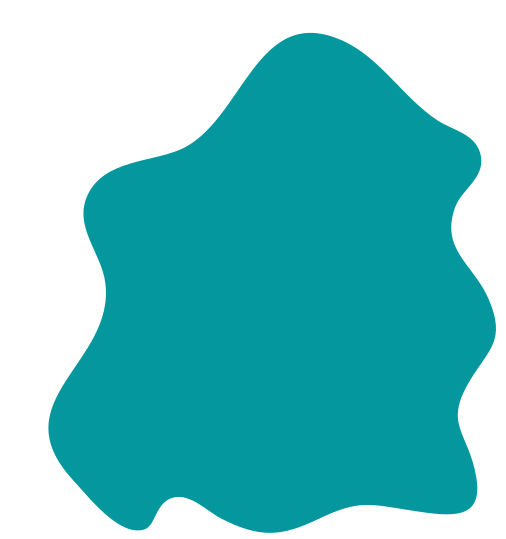 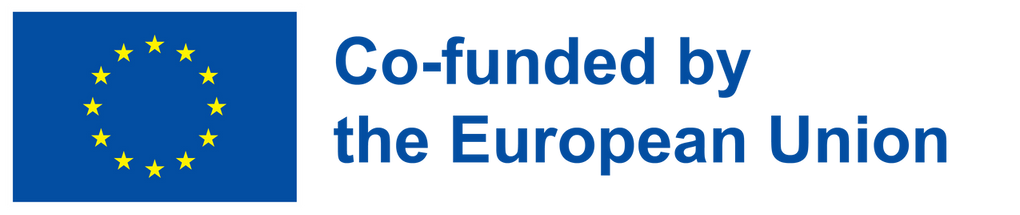 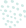 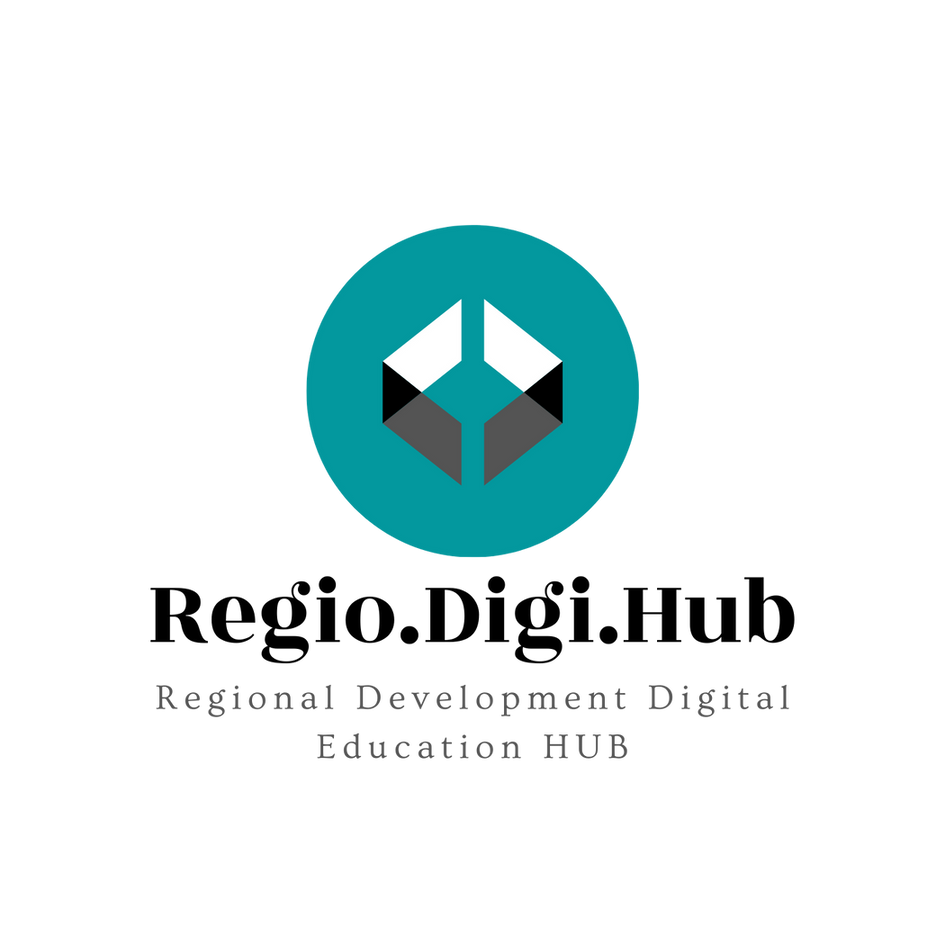 2. Cirkularna ekonomija
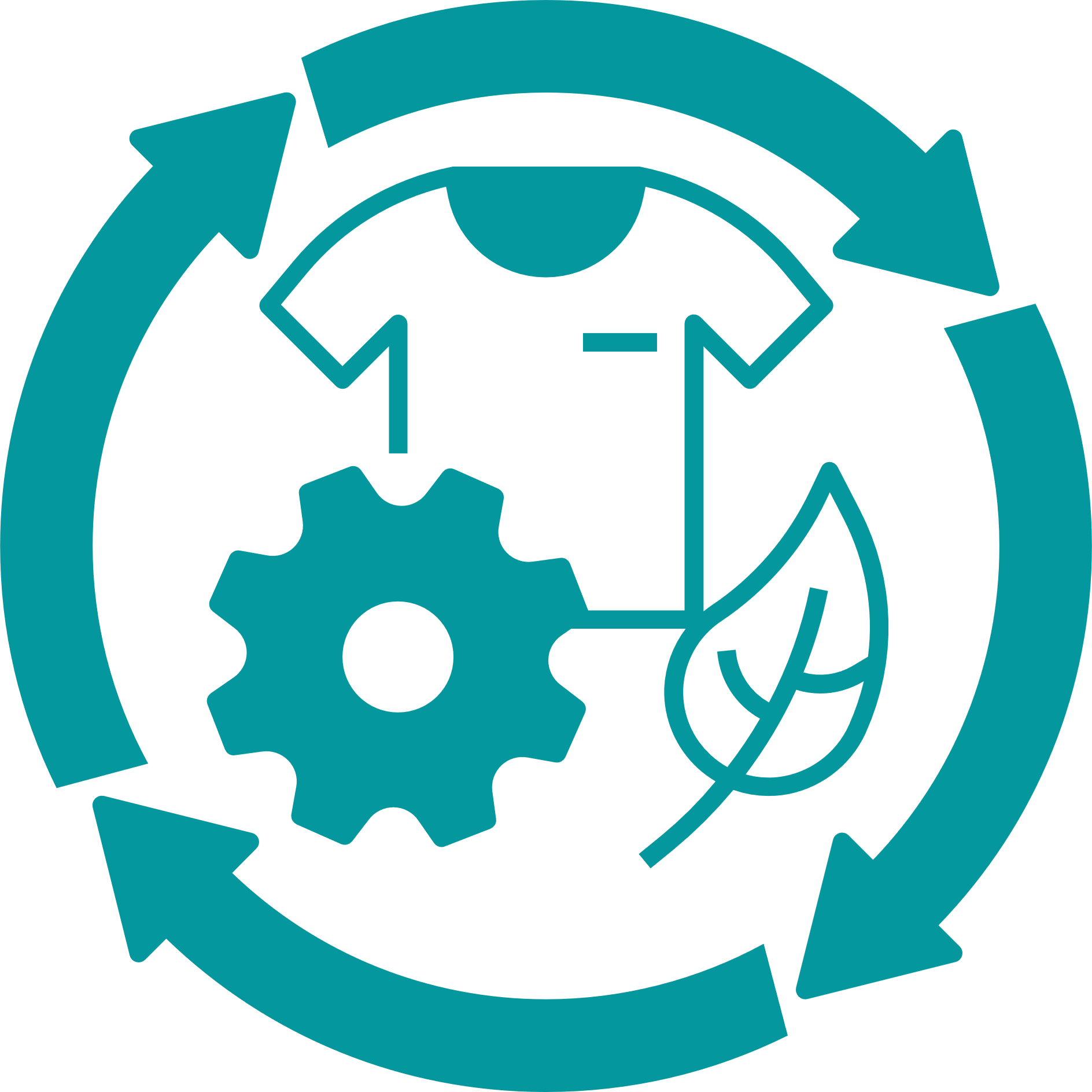 je ekonomski sistem koji ima za cilj minimiziranje otpada i maksimiziranje korišćenja resursa promovisanjem modela zatvorenog kruga. U kružnoj ekonomiji, resursi se drže u upotrebi što je duže moguće, otpad se minimizira, a materijali se recikliraju i ponovo koriste za stvaranje novih proizvoda. Ovo je u suprotnosti sa tradicionalnim modelom linearne ekonomije, koji se zasniva na pristupu uzmi-radi-odlaži, gde se resursi izvlače, transformišu u proizvode, a zatim odbacuju nakon upotrebe.
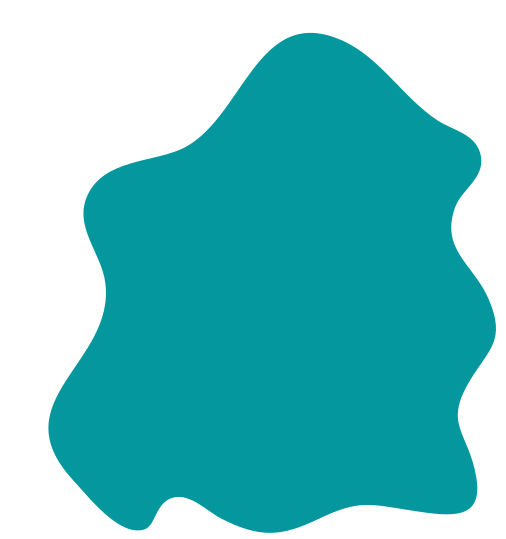 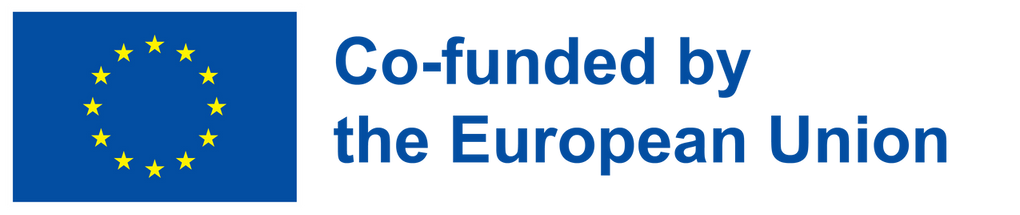 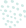 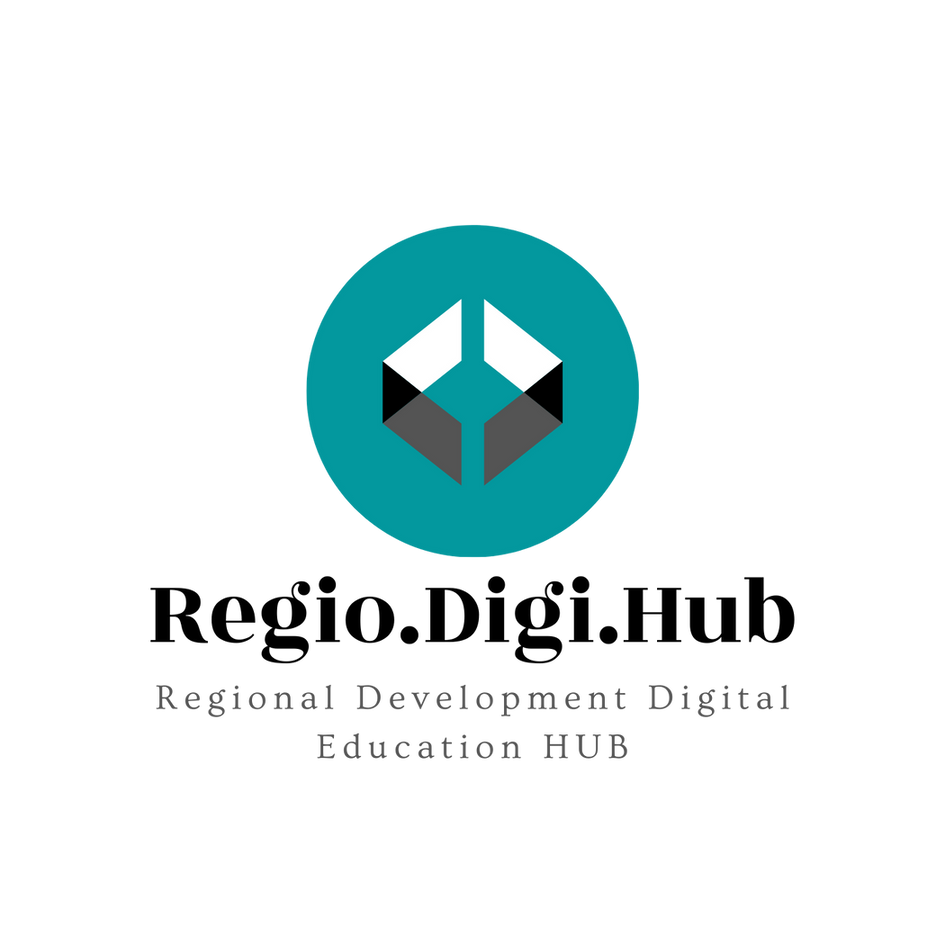 2. Video objašnjenja cirkularne ekonomije 

Pogledajte video i saznajte:

razliku između linearne i cirkularne ekonomije;
zašto je cirkularna ekonomija važna;
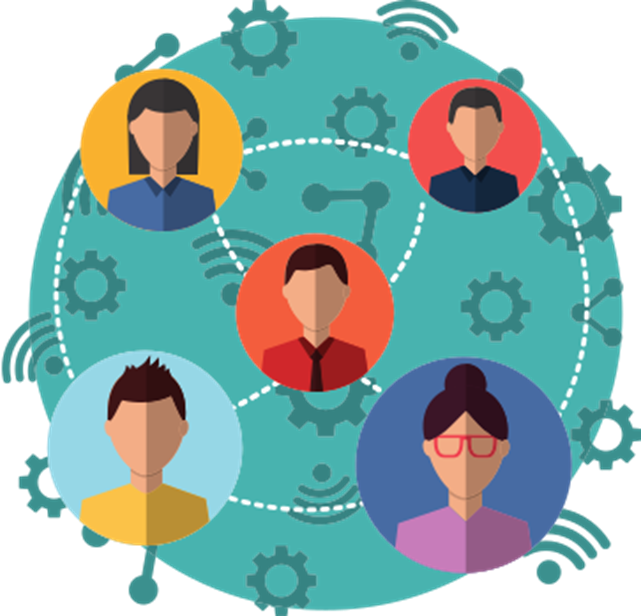 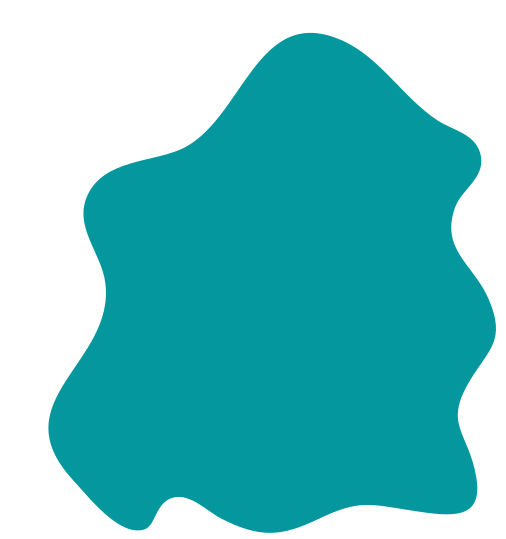 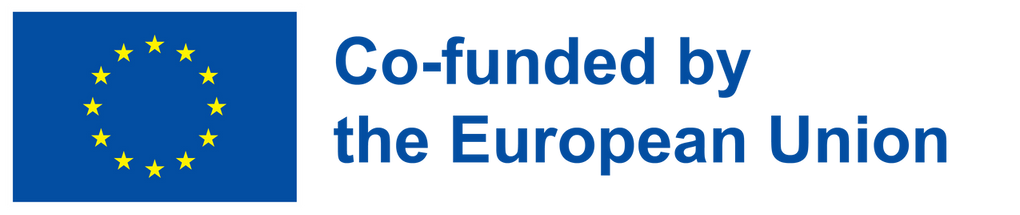 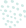 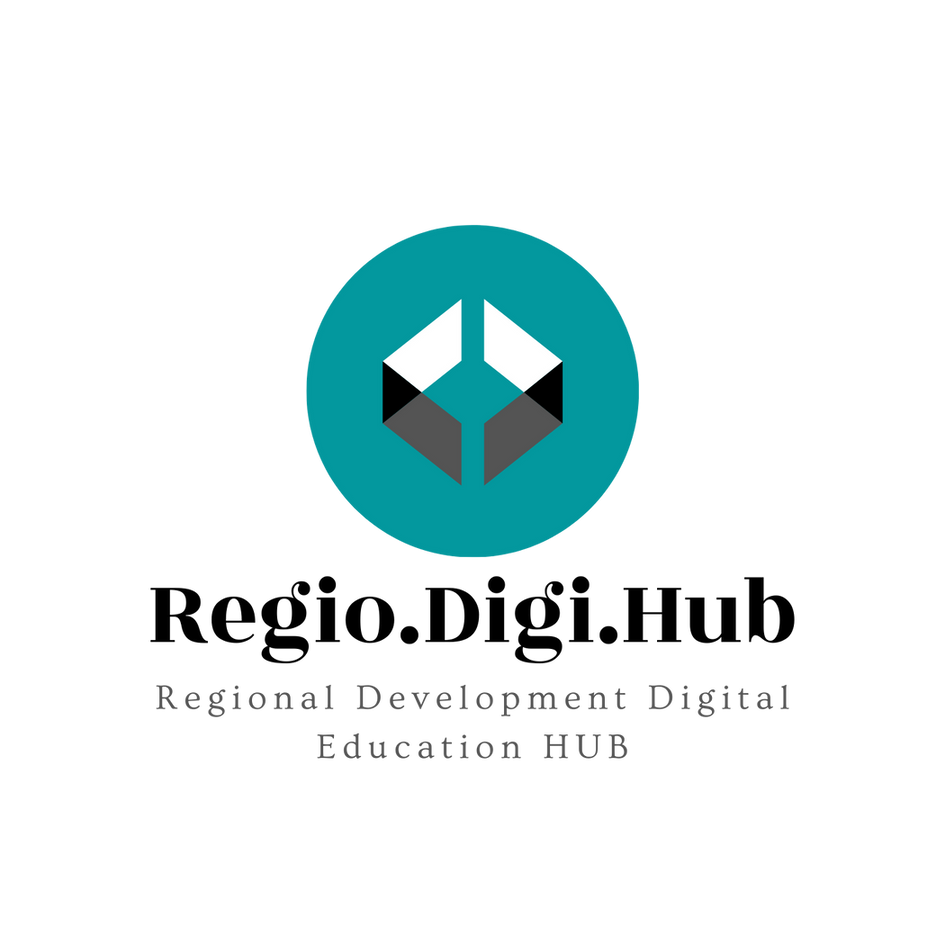 Model cirkularne ekonomije zasniva se na tri principa:
Projektovanje otpada i zagađenja:
Ovo uključuje preispitivanje načina na koji su proizvodi dizajnirani, proizvedeni i trošeni kako bi se smanjio otpad i zagađenje. Na primer, proizvodi mogu biti dizajnirani da budu izdržljiviji, višekratni i popravljivi, a materijali se mogu reciklirati ili biti biorazgradivi.
Održavanje proizvoda i materijala u upotrebi:
Ovo uključuje produženje veka trajanja proizvoda i materijala kroz strategije kao što su ponovna upotreba, popravka, renoviranje i recikliranje.
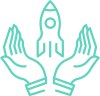 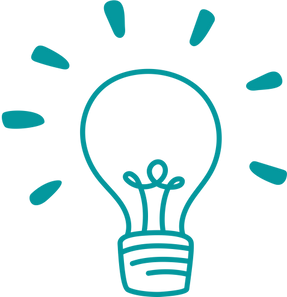 Model cirkularne ekonomije ima potencijal da stvori ekonomske, društvene i ekološke koristi, uključujući smanjenje potrošnje resursa, stvaranje novih poslovnih prilika, promovisanje otvaranja radnih mesta i smanjenje emisije gasova staklene bašte i drugih oblika zagađenja.
Obnavljanje prirodnih sistema: 
 Ovo uključuje podršku restauraciji i regeneraciji prirodnih sistema, kao što su šume, močvare i okeani, kako bi se stvorila održiva baza resursa.
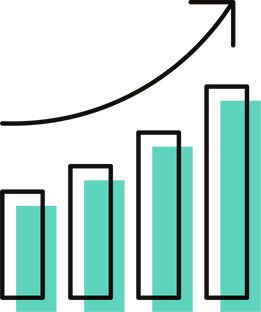 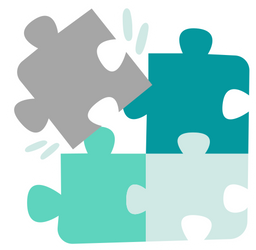 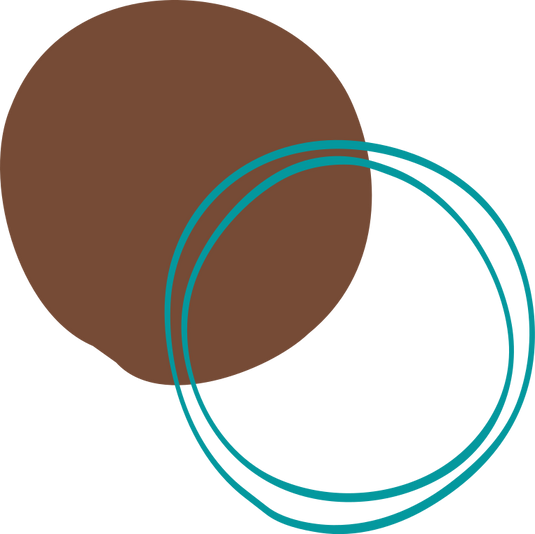 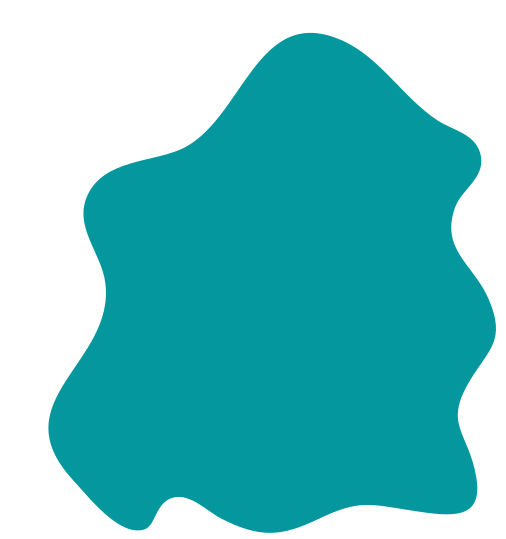 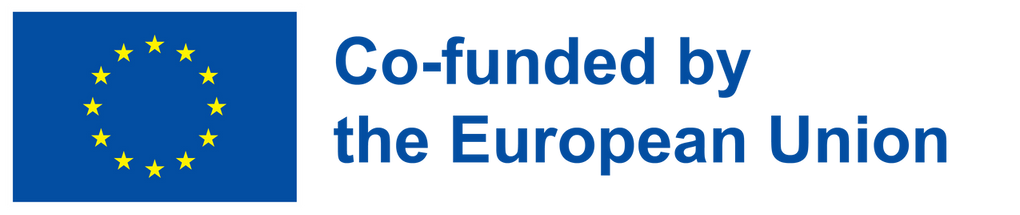 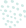 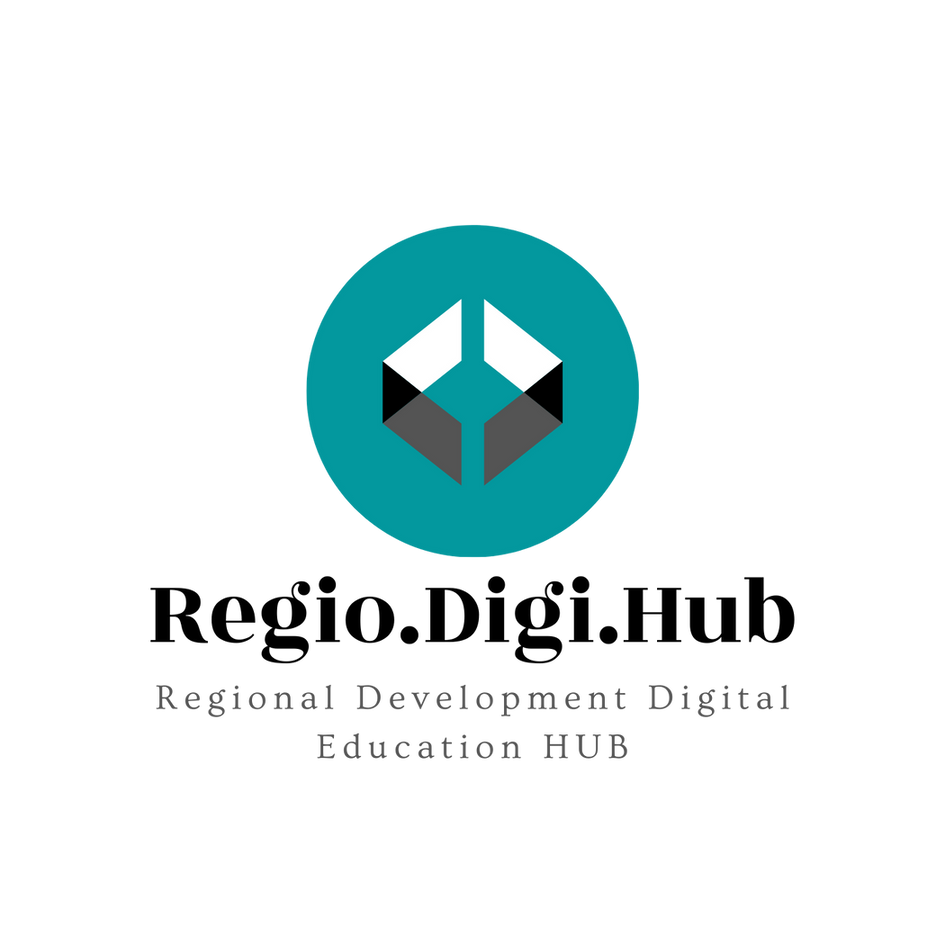 Aktivnost:
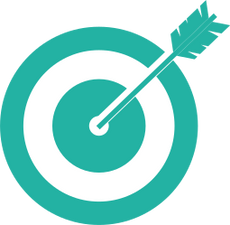 Saznajte više o pet poslovnih modela cirkularne ekonomije predstavljenih u video zapisima koji nude konkurentsku prednost: 
Cirkularna ekonomija u plastici
Kuvajt reciklira jedno od najvećih svetskih groblja guma
IKEA odgovara na pitanje “Zašto je budućnost nameštaja cirkularna”
Trade In, ranije poznat kao Recicle and Revard, je odličan način da iskoristite svoje stare uređaje
Cirkularna ekonomija stakla
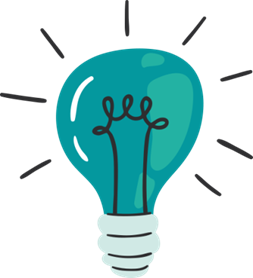 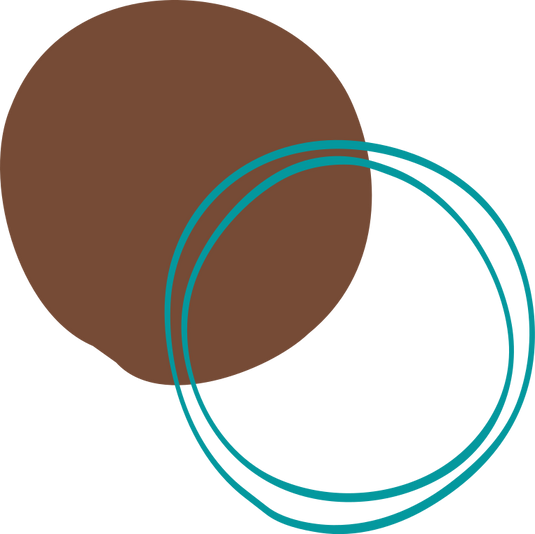 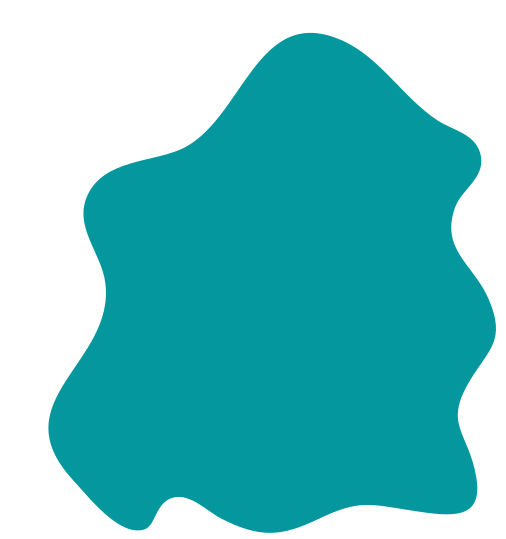 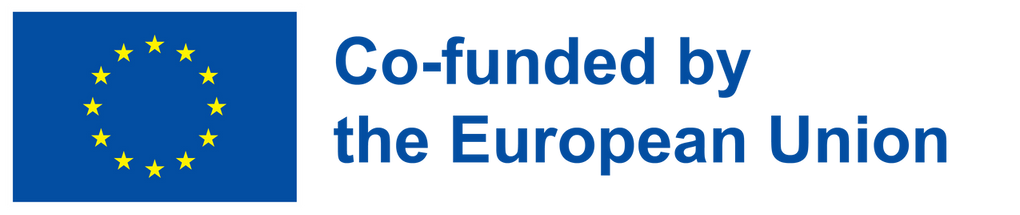 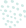 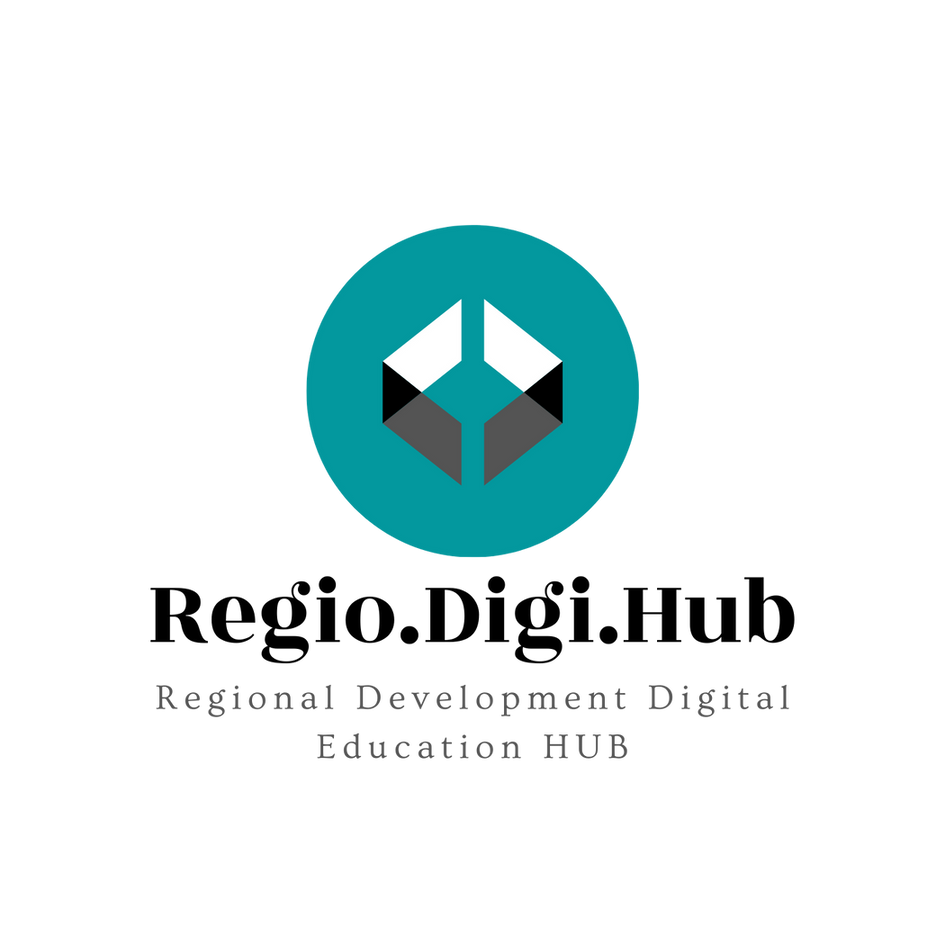 Aktivnost
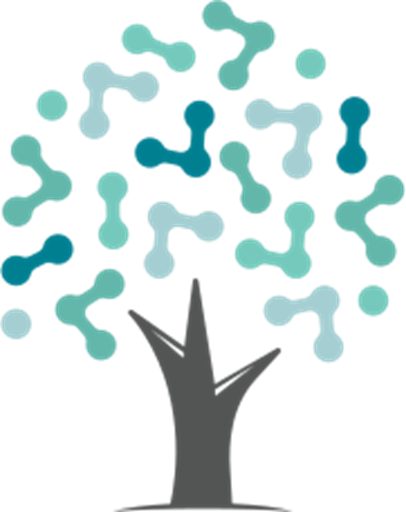 Pokušajte da pronađete najmanje 3 primera poslovnih modela cirkularne ekonomije u vašem regionu.
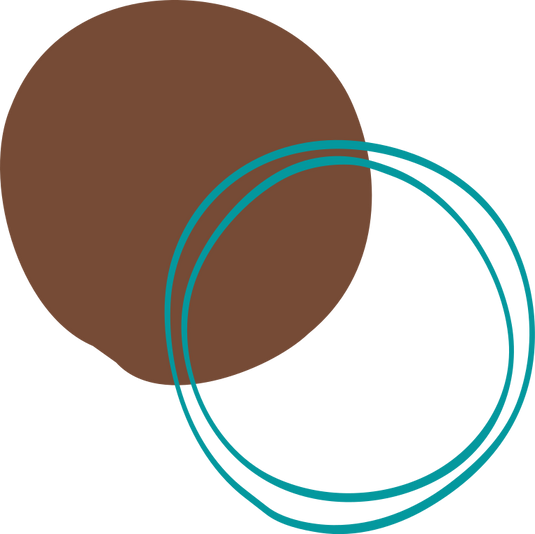 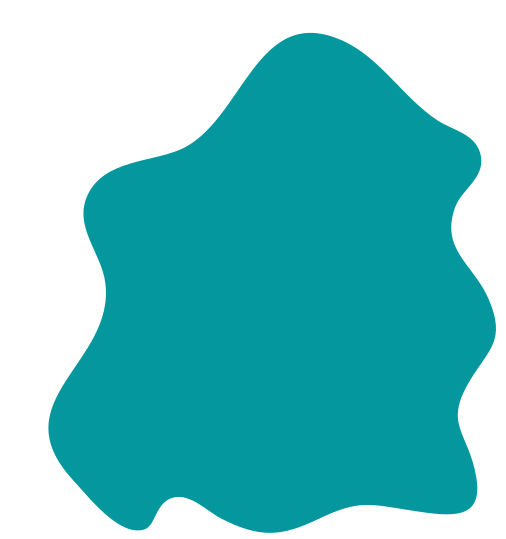 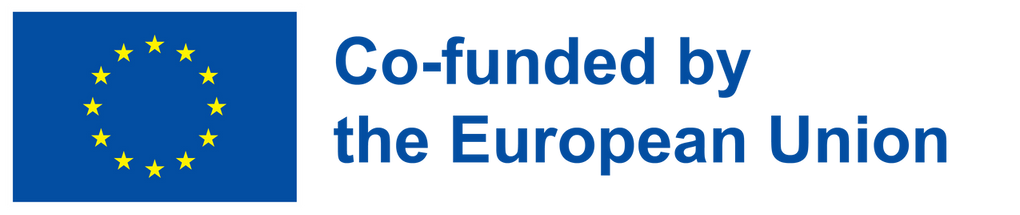 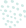 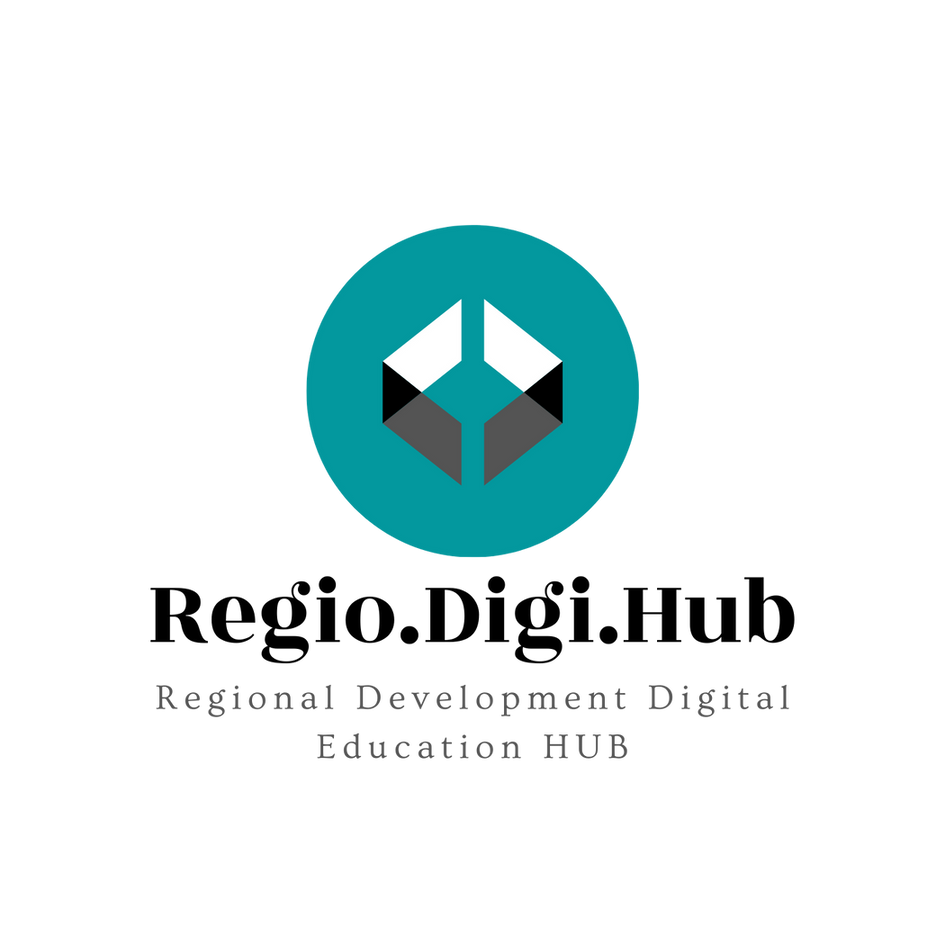 Primena principa cirkularne ekonomije u praksi (u kancelariji). Evo nekoliko načina da primenite principe cirkularne ekonomije u kancelariji:
Smanjite upotrebu papira:
Podstaknite zaposlene da koriste digitalnu komunikaciju i smanjite upotrebu papira štampanjem samo kada je to neophodno. Koristite dvostrano štampanje da biste smanjili gubitak papira.
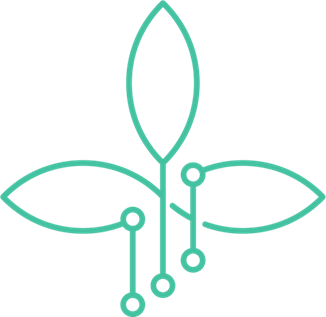 Ponovo koristite kancelarijski materijal:
Ovo uključuje produženje veka trajanja proizvoda i materijala kroz strategije kao što su ponovna upotreba, popravka, renoviranje i recikliranje.
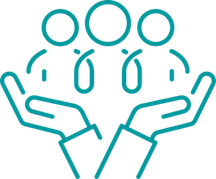 Reciklirajte papir, plastiku i druge materijale: Obezbedite kante za reciklažu i edukujte zaposlene o tome šta se može reciklirati. Potražite programe za reciklažu koji prihvataju širi spektar materijala, kao što su baterije, elektronika i kertridži sa mastilom.
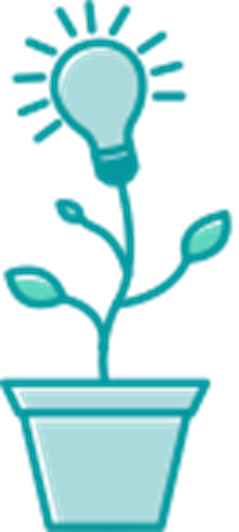 Koristite energetski efikasnu opremu:
Koristite energetski efikasno osvetljenje, računare i drugu opremu da smanjite potrošnju energije i uštedite novac na računima za komunalne usluge.
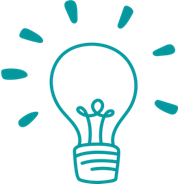 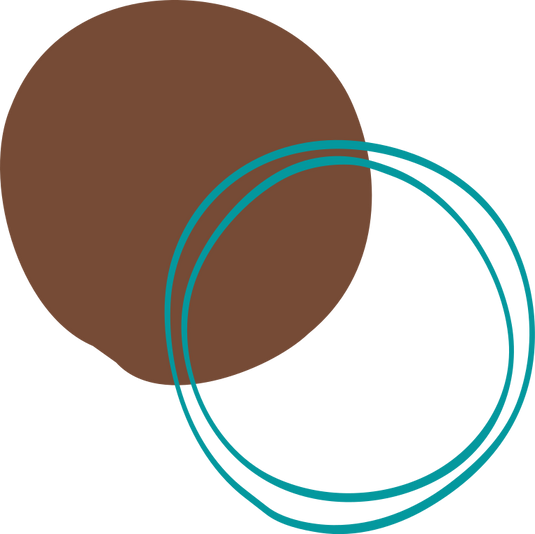 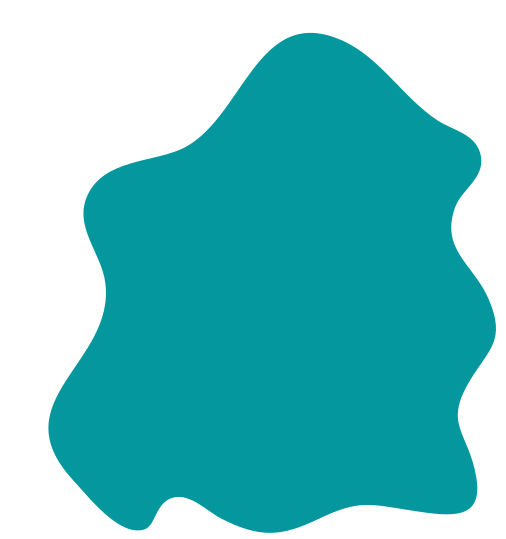 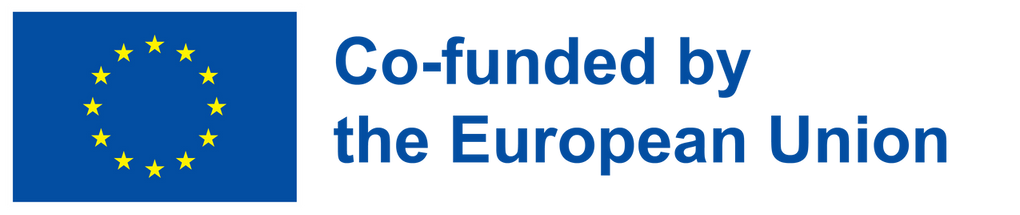 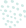 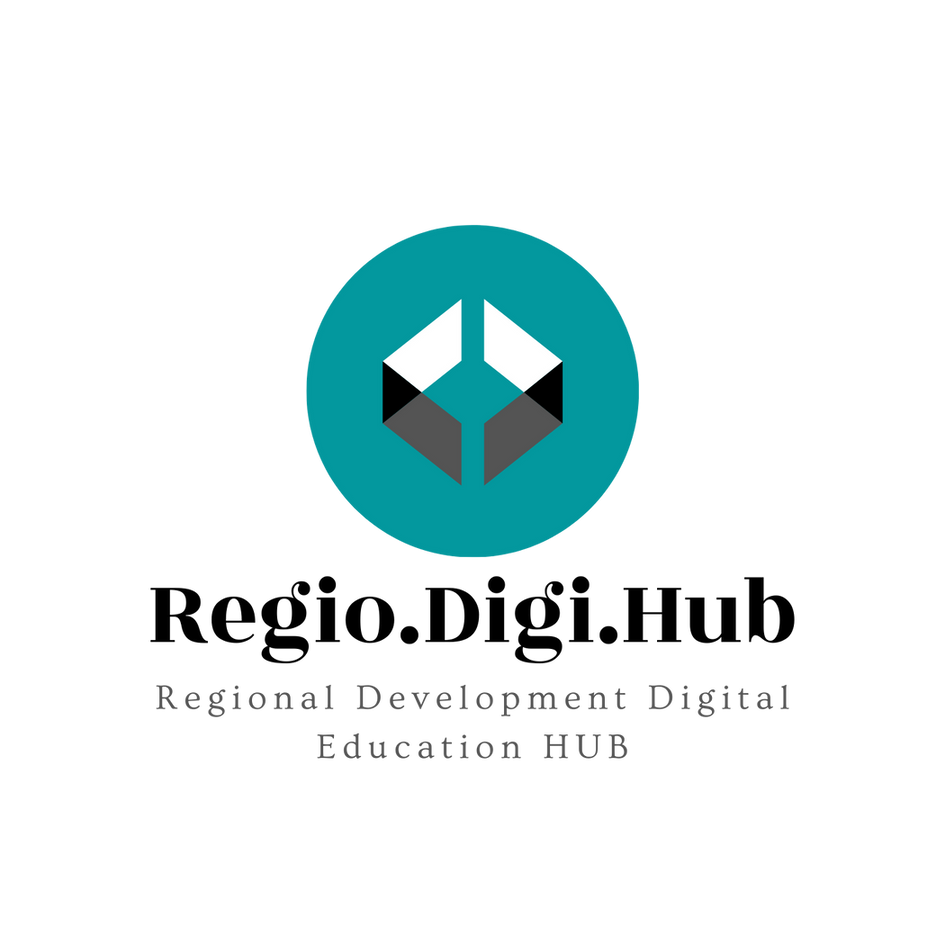 Primena principa cirkularne ekonomije u praksi (u kancelariji). Evo nekoliko načina da primenite principe cirkularne ekonomije u kancelariji
Sprovedite politiku rada na daljinu:
Podstaknite zaposlene da rade od kuće ili udaljene lokacije kako biste smanjili emisije iz transporta i promovisali ravnotežu između posla i privatnog života.
Sprovedite politiku zelene kupovine: Kupujte proizvode napravljene od recikliranih ili održivih materijala, poput recikliranog papira, energetski efikasnog osvetljenja i netoksičnih sredstava za čišćenje.
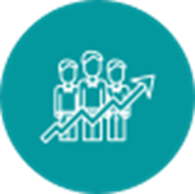 Primenom ovih principa cirkularne ekonomije u kancelariji, preduzeća mogu da smanje otpad, uštede novac i promovišu održive prakse koje imaju koristi i za životnu sredinu i za krajnji rezultat.
Zamenite ili donirajte staru opremu: Umesto da odlažete staru opremu, kao što su računari ili nameštaj, potražite načine da ih prenamenite ili donirate lokalnoj školi, dobrotvornoj ili neprofitnoj organizaciji.
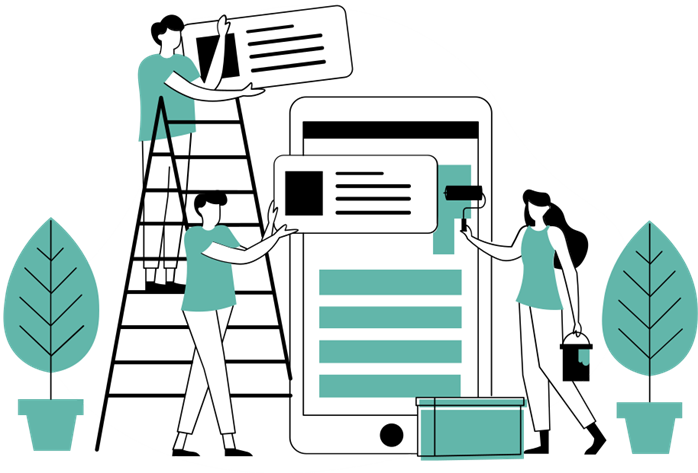 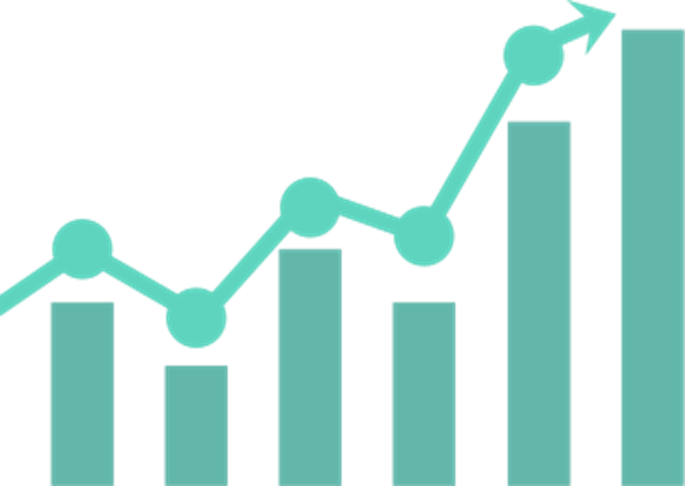 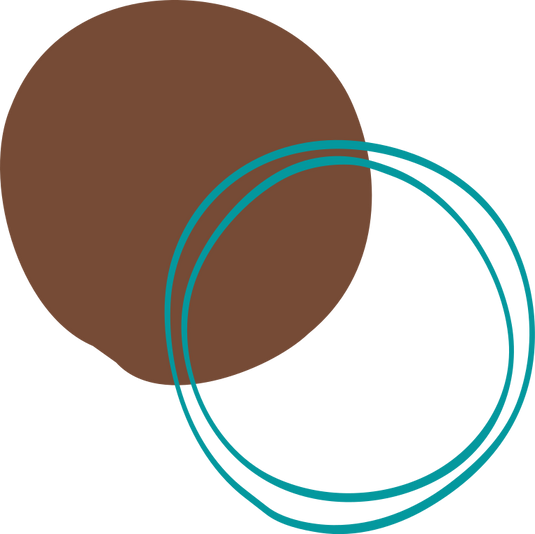 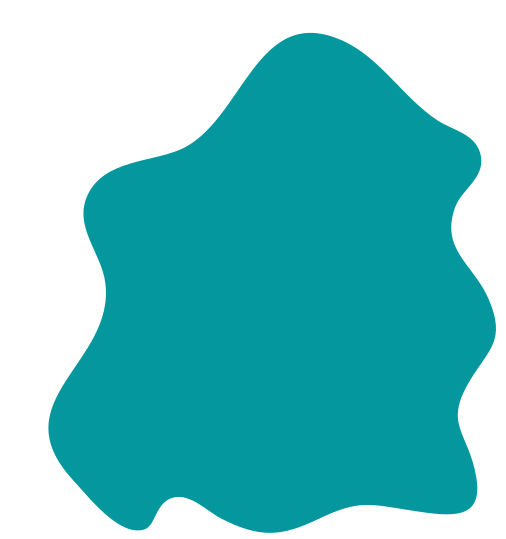 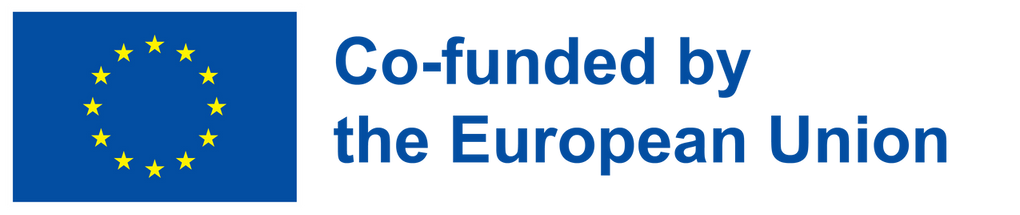 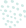 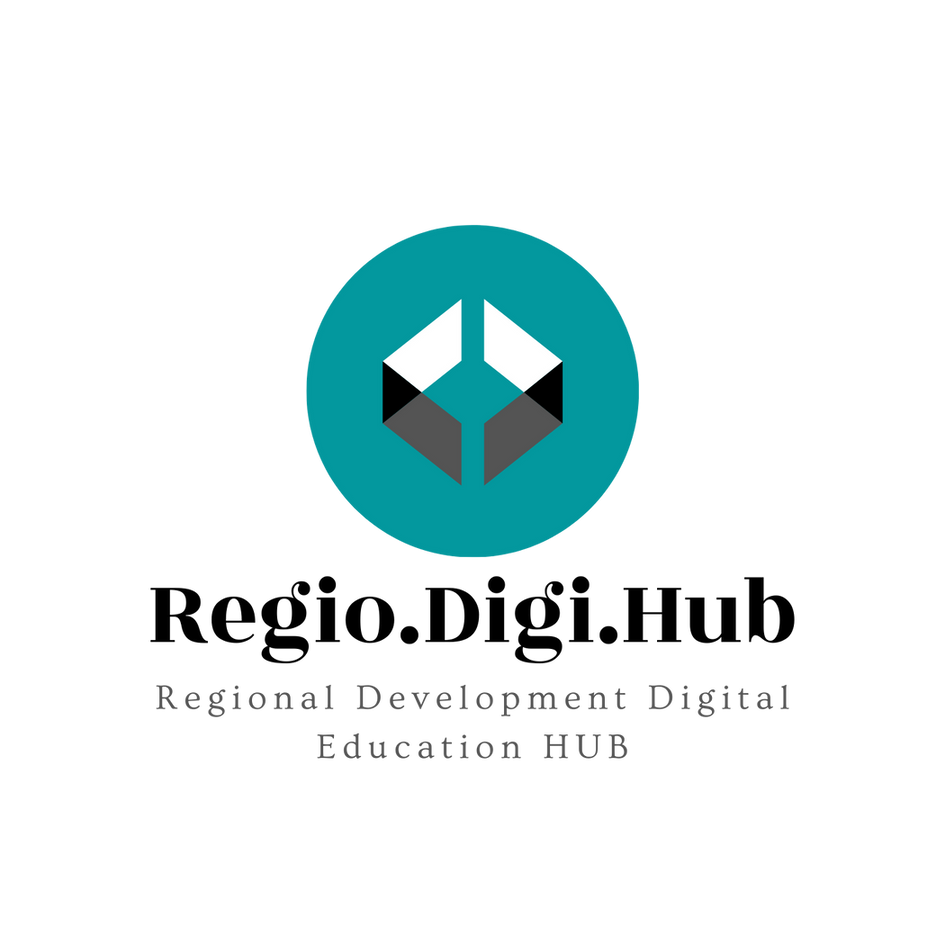 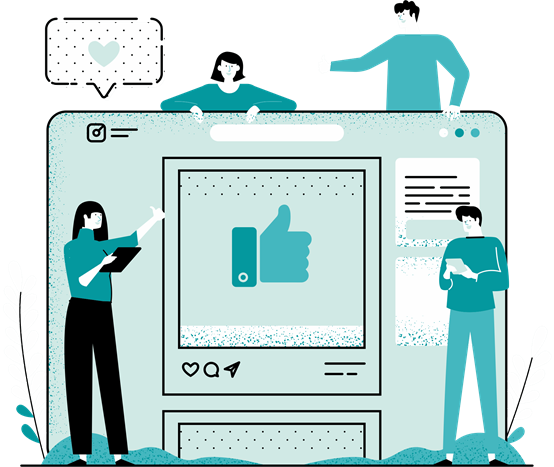 3. Tehnologije sa niskim sadržajem ugljenika
su tehnologije koje smanjuju ili eliminišu emisije gasova staklene bašte povezane sa proizvodnjom i potrošnjom energije. Ove tehnologije obuhvataju niz rešenja koja se mogu primeniti u različitim sektorima, kao što su transport, industrija, zgrade i proizvodnja električne energije.
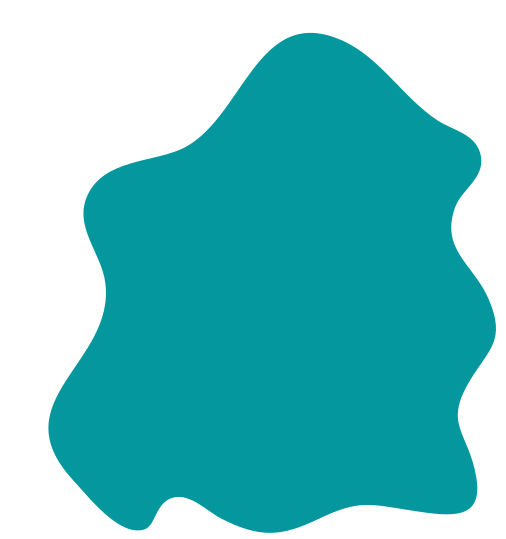 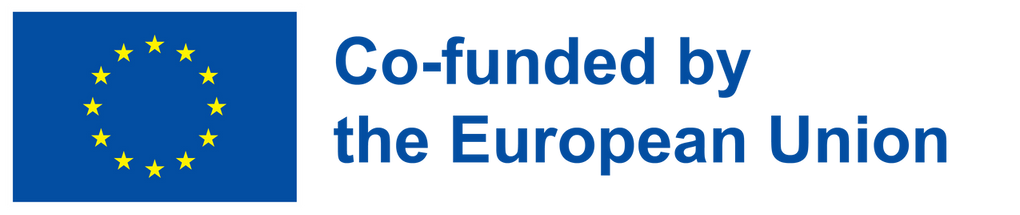 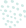 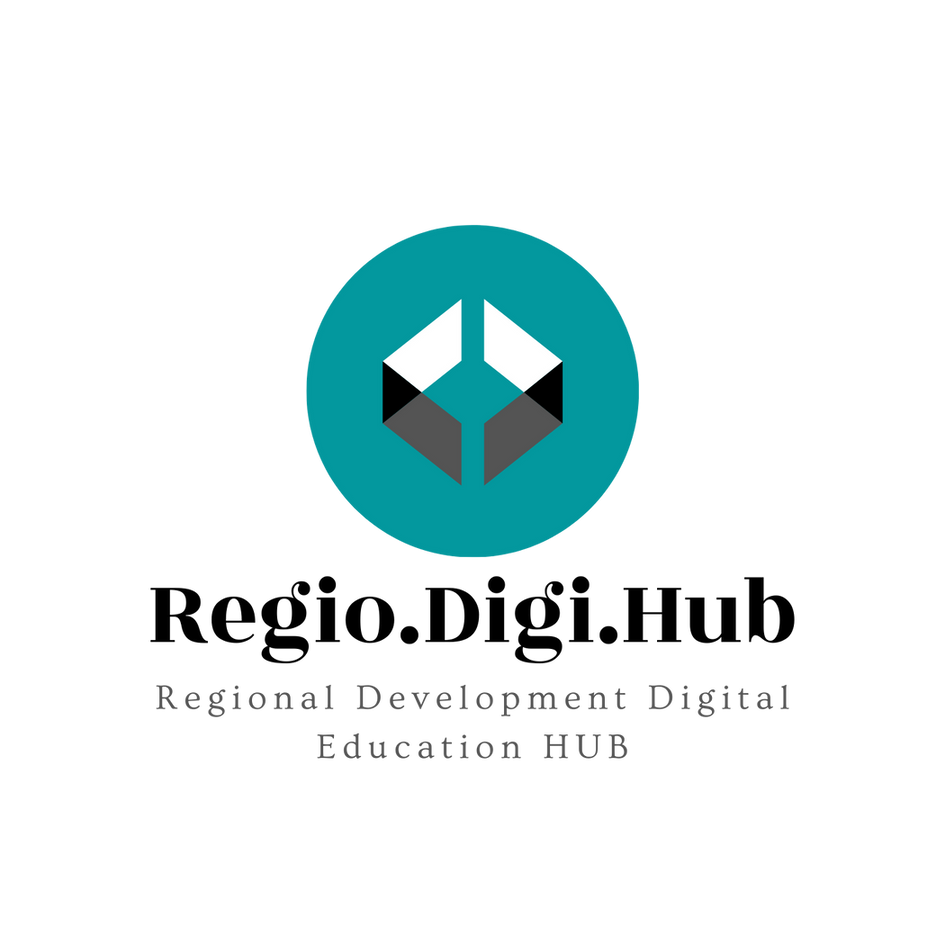 Obnovljivi izvori energije: uključuju solarnu energiju, energiju vetra, hidro, geotermalnu energiju i energiju biomase, koje proizvode električnu energiju sa malo ili nimalo emisija gasova staklene bašte.
Sistemi za skladištenje energije:  Ove tehnologije omogućavaju skladištenje energije iz obnovljivih izvora za upotrebu kada sunce ne sija ili vetar ne duva, smanjujući potrebu za rezervnom snagom od fosilnih goriva.
Električna vozila: Ova vozila koriste električnu energiju umesto benzina ili dizela, smanjujući emisije iz transporta.
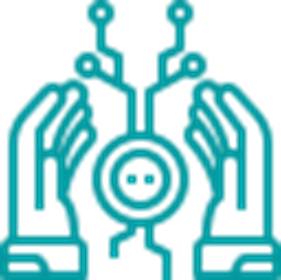 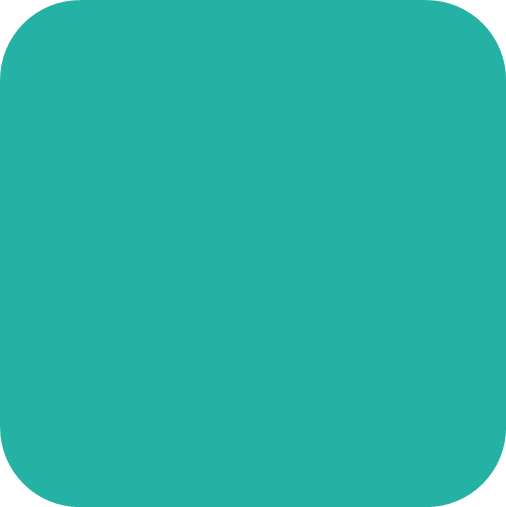 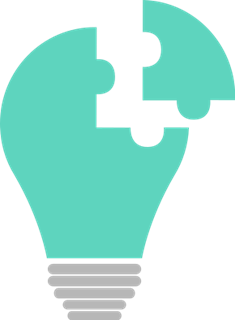 Neki primeri tehnologija sa niskim sadržajem ugljenika uključuju:
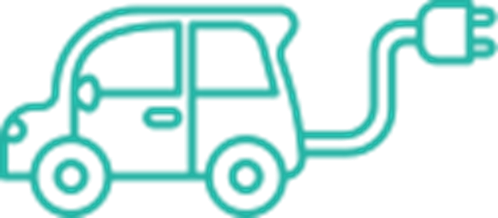 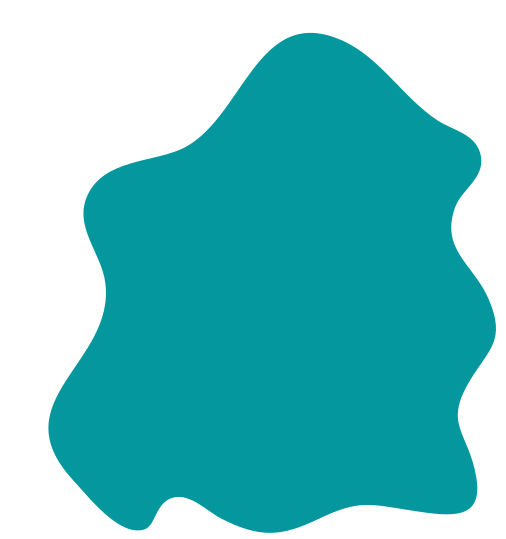 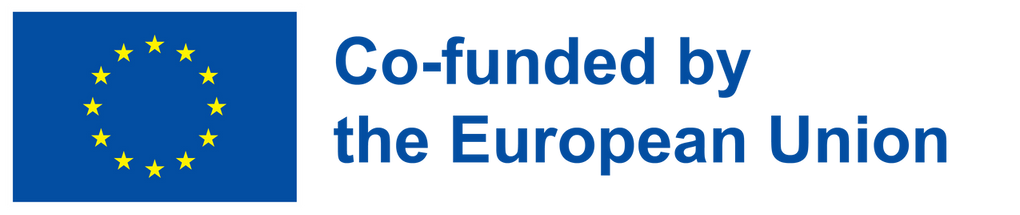 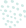 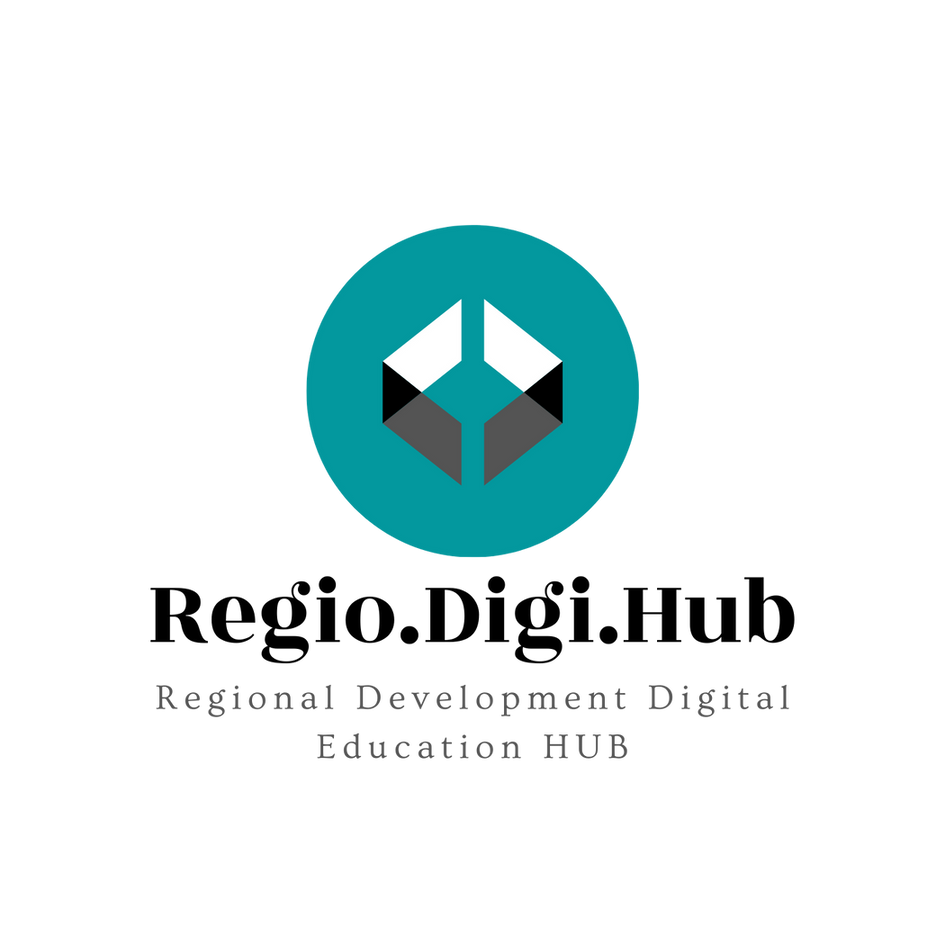 Energetski efikasne zgrade:  Ove zgrade su dizajnirane da koriste manje energije za grejanje, hlađenje i osvetljenje, smanjujući emisije gasova staklene bašte povezane sa potrošnjom energije u građevinskom sektoru.
Skladištenje ugljenika:  Ova tehnologija hvata emisije ugljen-dioksida iz elektrana ili industrijskih objekata i skladišti ih pod zemljom, sprečavajući ih da uđu u atmosferu.
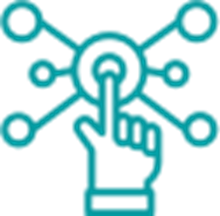 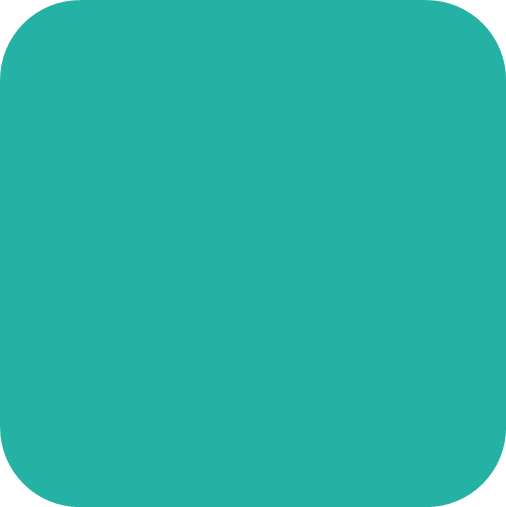 Neki primeri tehnologija sa niskim sadržajem ugljenika uključuju:
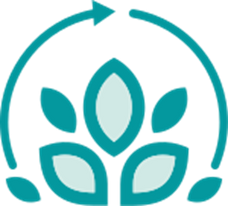 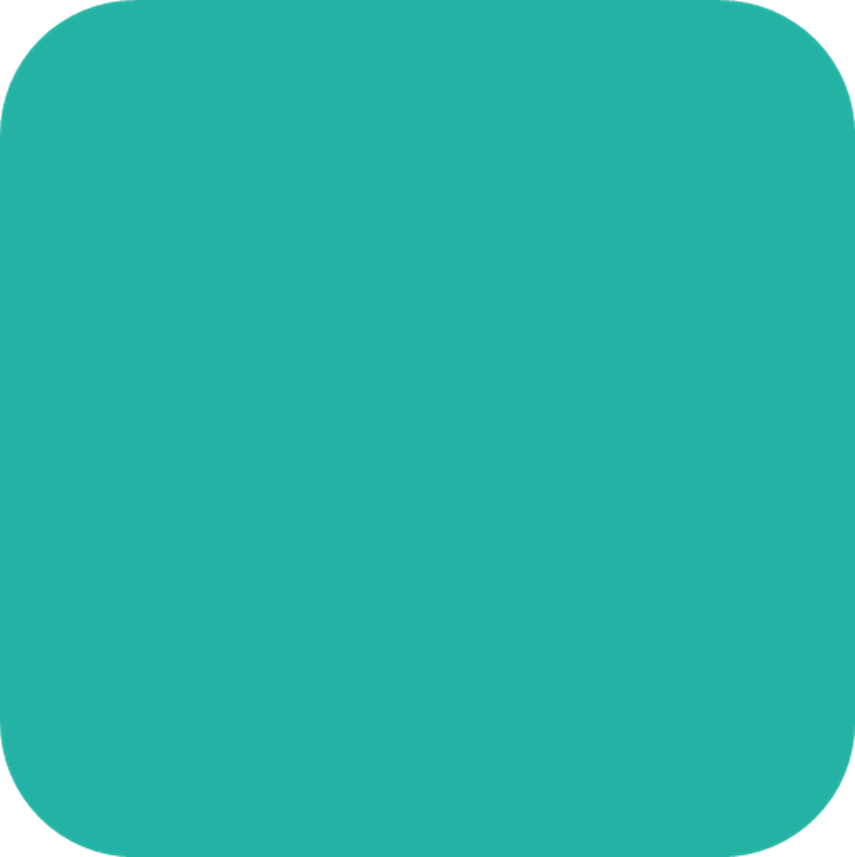 Tehnologije sa niskim sadržajem ugljenika su od suštinskog značaja za postizanje ciljeva Pariskog sporazuma o ograničavanju globalnog zagrevanja na znatno ispod 2°C iznad predindustrijskih nivoa i nastojanju da se povećanje temperature ograniči na 1,5°C. Smanjenjem emisije gasova staklene bašte, tehnologije sa niskim sadržajem ugljenika mogu pomoći u ublažavanju uticaja klimatskih promena i stvaranju održivije i otpornije budućnosti.
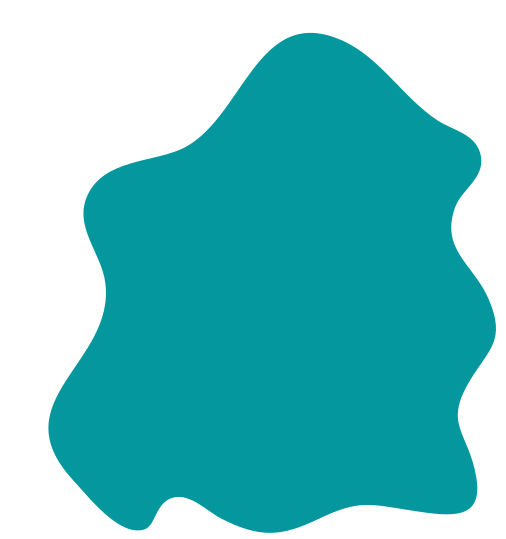 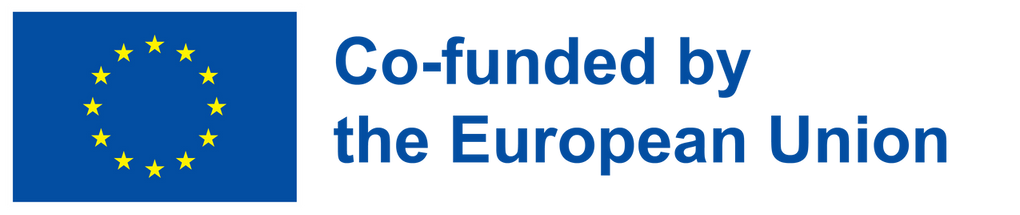 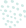 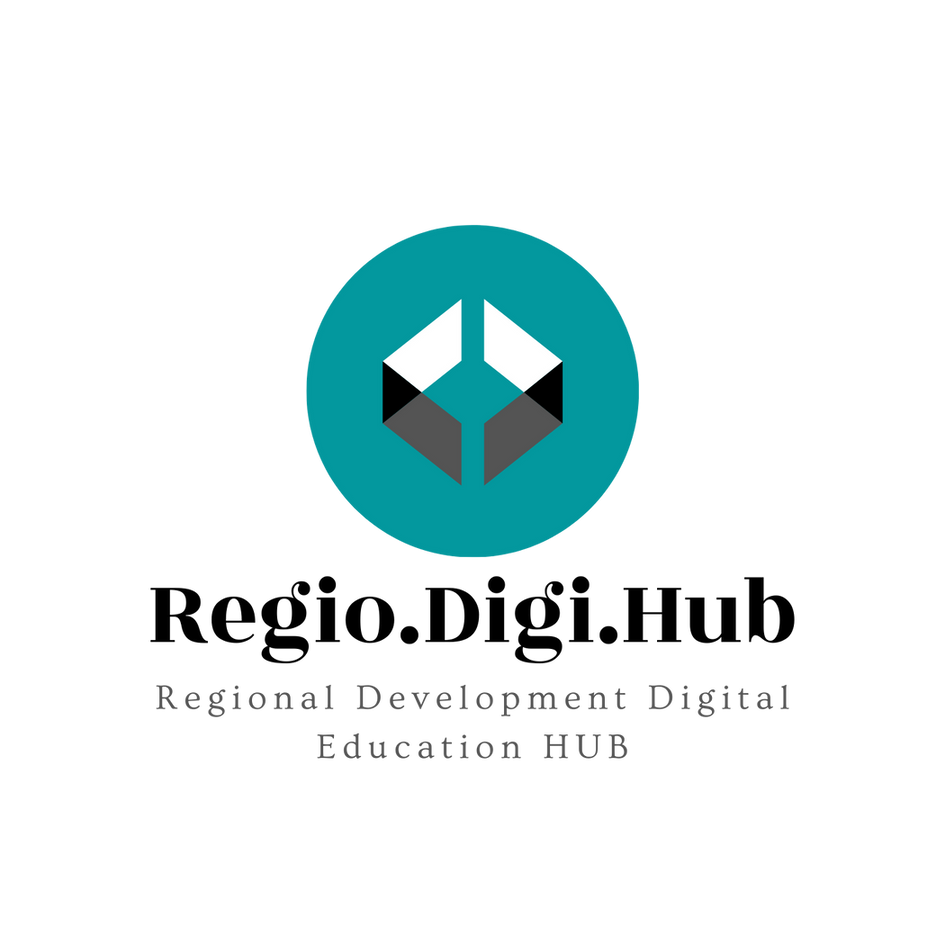 4. niskougljenična ekonomija
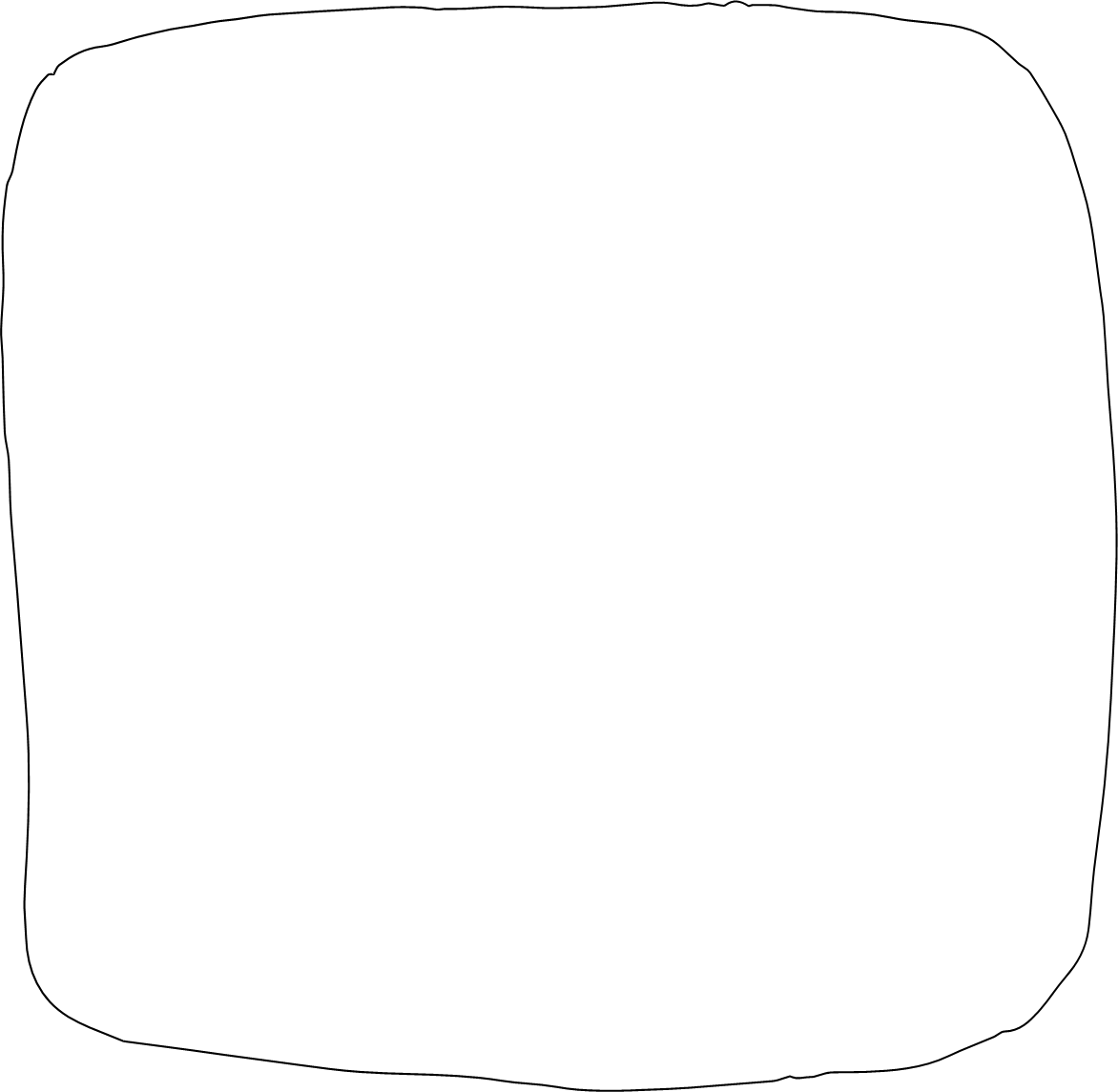 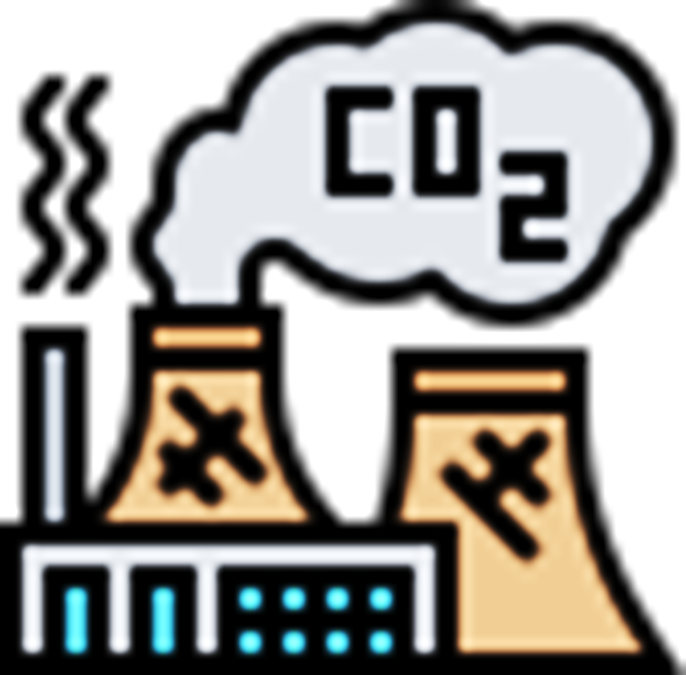 je ekonomski sistem koji je dizajniran da značajno smanji emisije gasova staklene bašte (GHG), posebno emisije ugljen-dioksida (CO2), kako bi se ublažili uticaji klimatskih promena. Karakteriše ga pomeranje sa upotrebe fosilnih goriva (ugalj, nafta i gas) ka obnovljivim izvorima energije kao što su energija vetra, sunca, hidro i geotermalna energija, kao i promocija energetske efikasnosti i očuvanja.
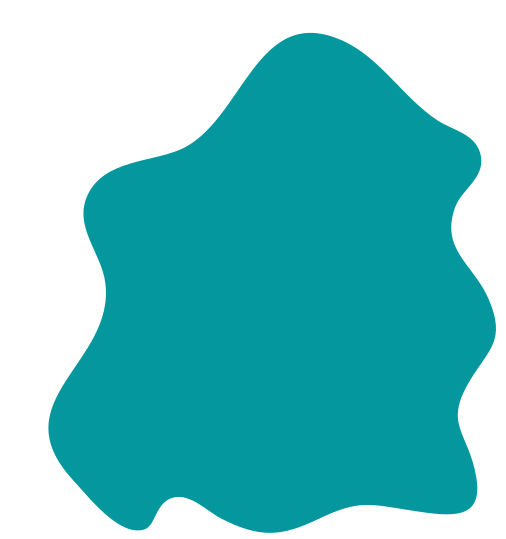 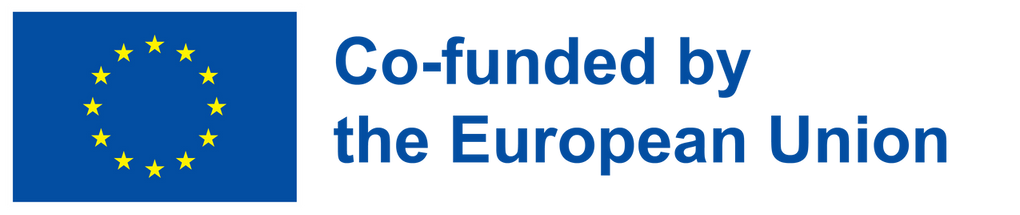 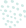 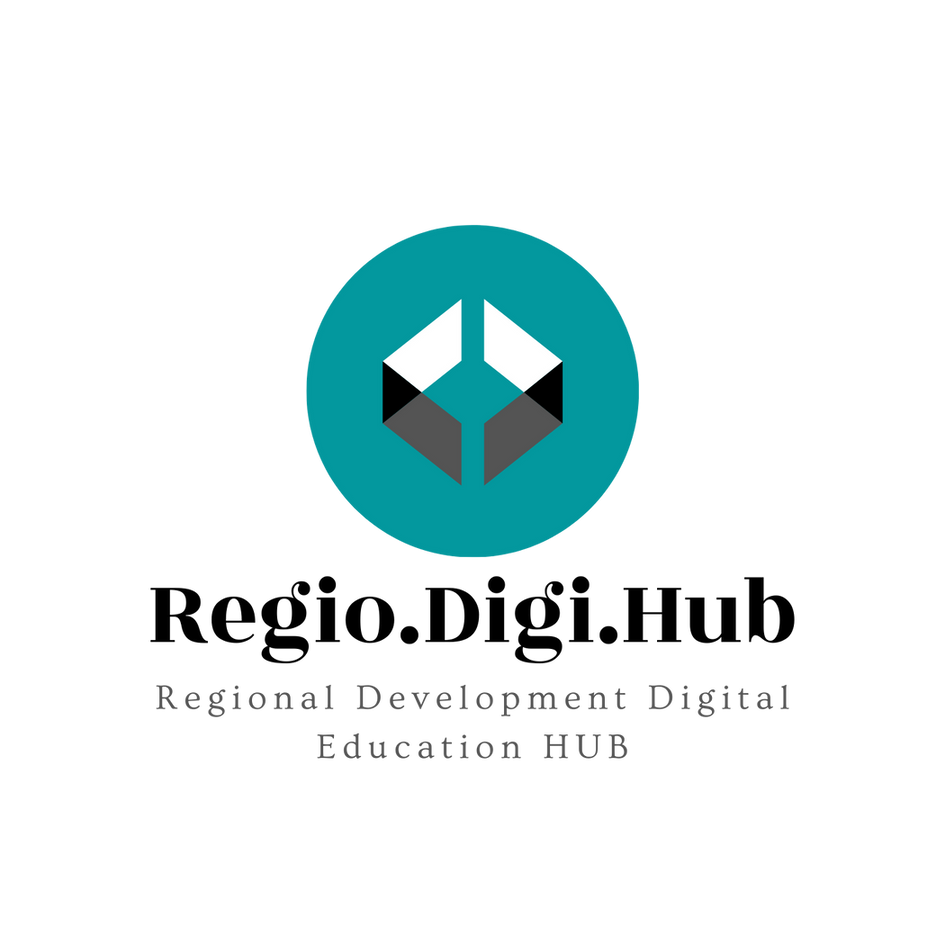 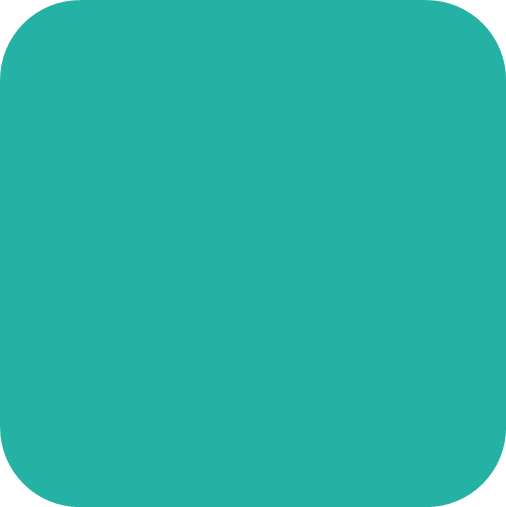 Značajne promene u smislu na način na koji proizvodimo i trošimo energiju, kao i kako dizajniramo i koristimo zgrade, transport i drugu infrastrukturu.
Politike i propisi koji podstiču i podržavaju tehnologije i prakse sa niskim sadržajem ugljenika, kao i razvoj novih, održivih poslovnih modela.
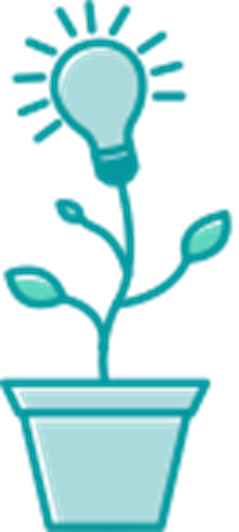 Prelazak na niskougljeničnu ekonomiju uključuje:
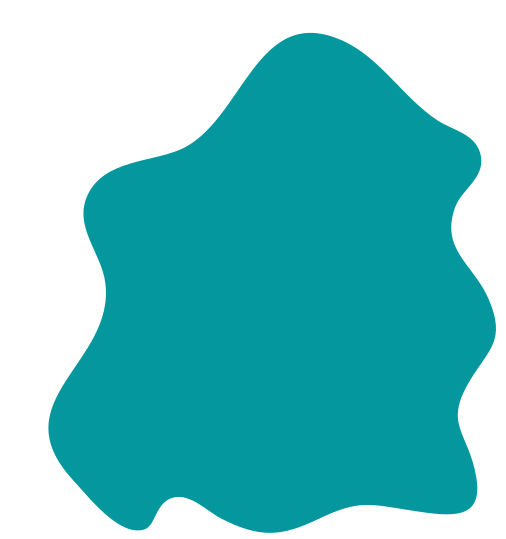 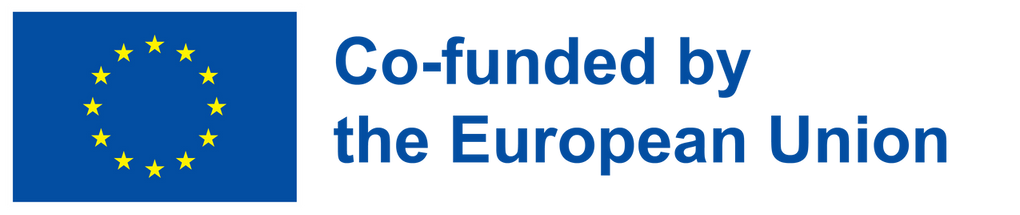 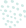 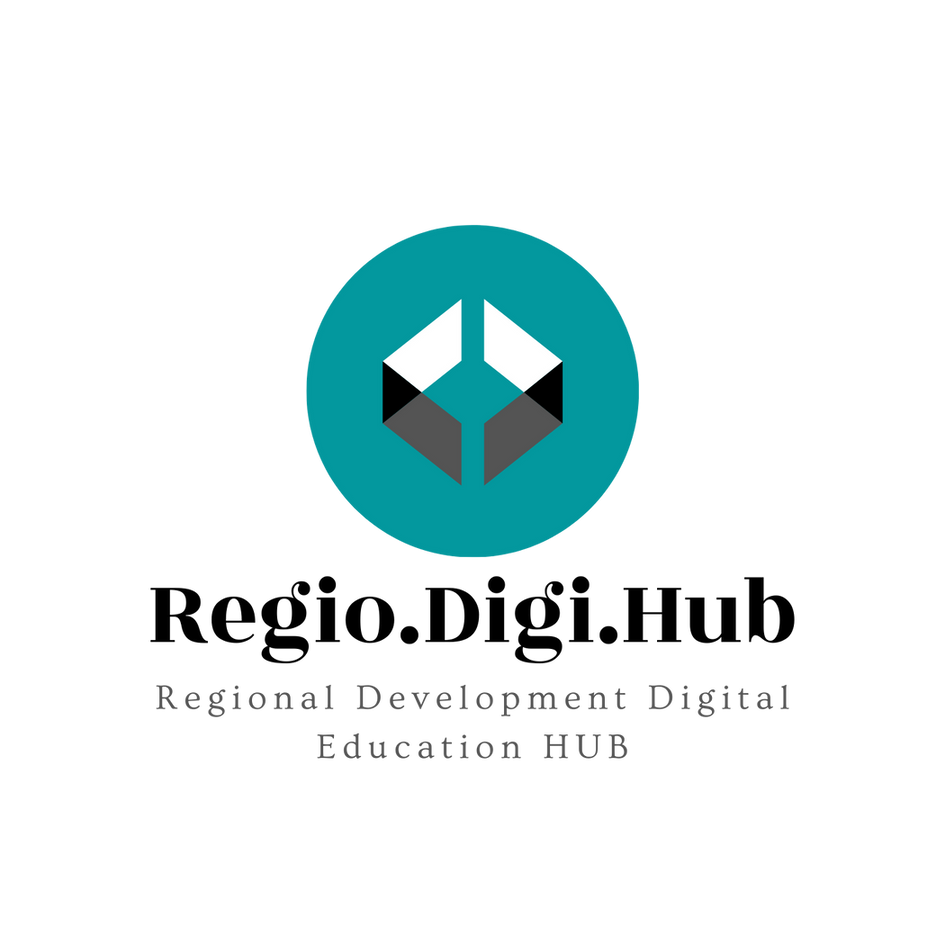 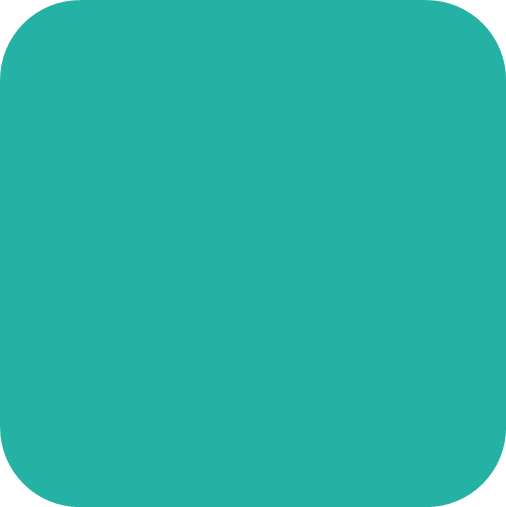 Smanjene emisije gasova staklene baste poboljšava kvalitet vazduha i vode, povećava energetsku sigurnost i nove ekonomske mogućnosti u sektorima čiste energije.	
Postavljajte izazove za industrije i regione koji su u velikoj meri zavisni od fosilnih goriva, i zahteva značajna ulaganja u infrastrukturu i ljudski kapital da bi se izgradila otporna i održiva ekonomija.
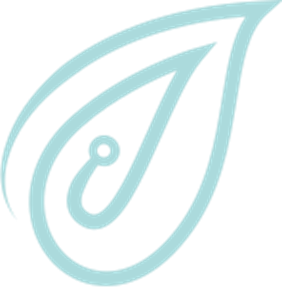 Prednosti i izazovi ekonomije sa niskim sadržajem ugljenika:
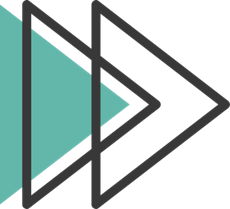 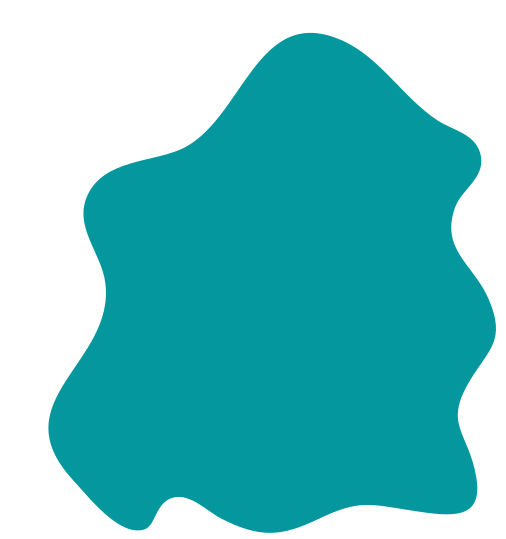 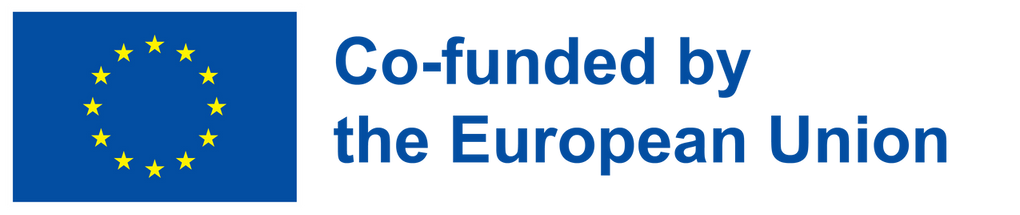 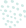 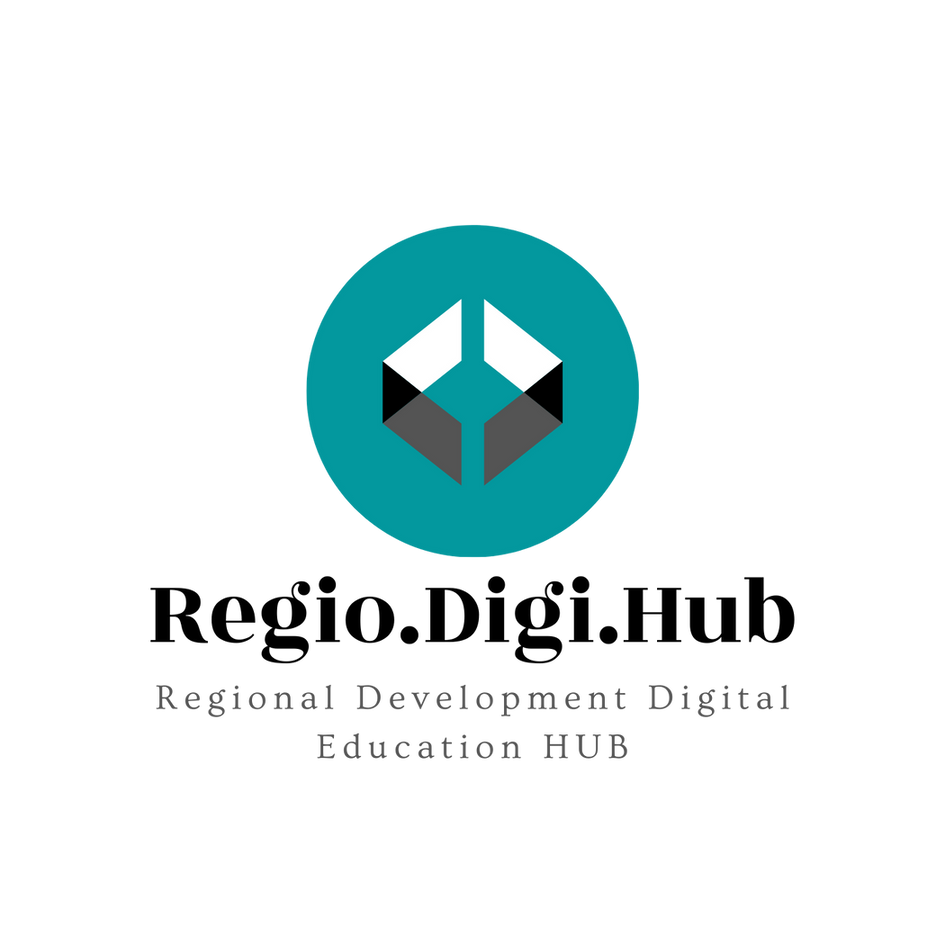 Aktivnost: Pogledajte video Da li smanjena upotreba ugljenika može spasiti svet?
U videu ćete pronaći neka rešenja koja obećavaju i koja već daju rezultate. Na kraju ćete moći da odgovorite na pitanja u nastavku:
 Šta je Carbon Capture (CC)?
 Vrste CC?
 Šta znači hvatanje i skladištenje ugljenika i hvatanje i korišćenje ugljenika?
Koja je razlika između CCS-a i CCU-a?
Koji su glavni izazovi
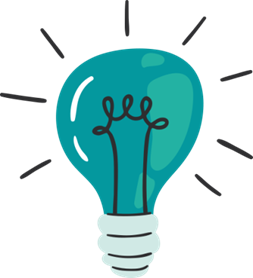 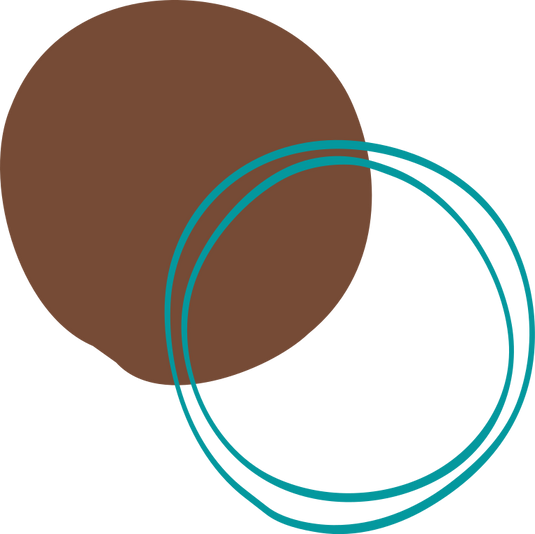 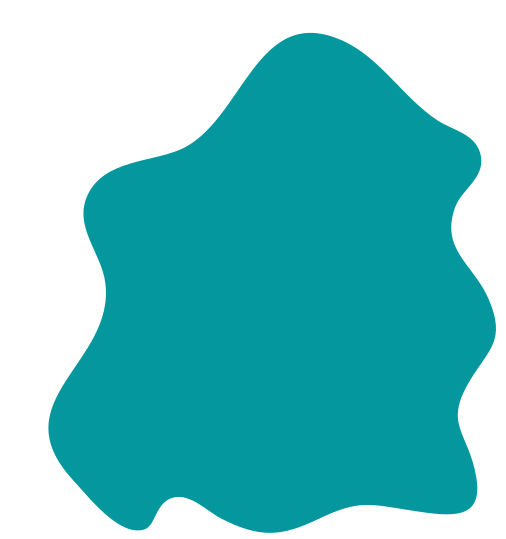 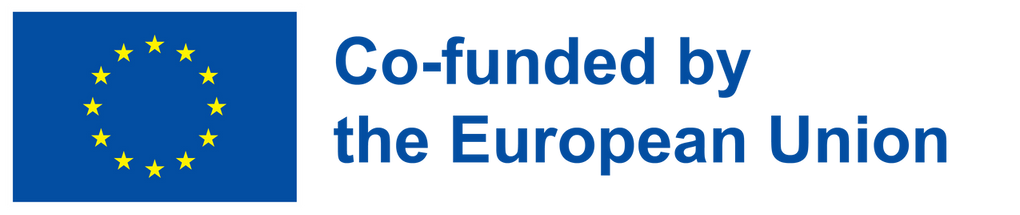 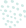 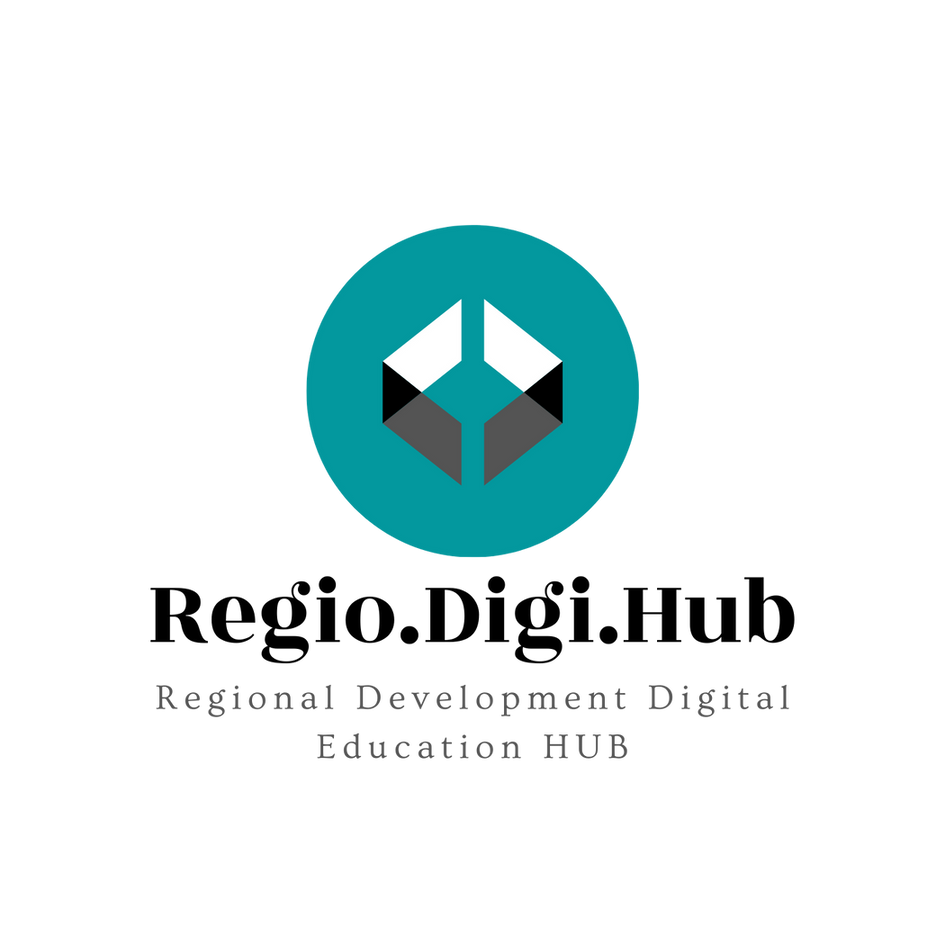 5. Zeleni dogovor u praksi
ŠTA JE DO SADA URAĐENO
U svom članku Zeleni dogovor ili Evropski zeleni pakt – šta smo do sada uradili, Andres Abad daje pregled ključnih merenja preduzetih u evropskoj ekonomiji, obrazovanju i proizvodnji podeljenih na ključne oblasti. Evo nekih aspekata članka:
Kako se Zeleni dogovor sprovodi u praksi u okviru međusektorskih akcija programa Horizont 2020;
Projekti održivosti prehrambene industrije pružaju korisne savete za promenu svojih navika, senzibilisanje za svesnije načine kupovine, zdravu ishranu i smanjenje otpada, sve kroz gamifikovani pristup, originalan i efikasan fajl za podsticanje njihovog interesovanja i motivacije;
Ekološka tranzicija sa ciljem aktivnog učešća građana u svim fazama tranzicije ka zelenoj ekonomiji;
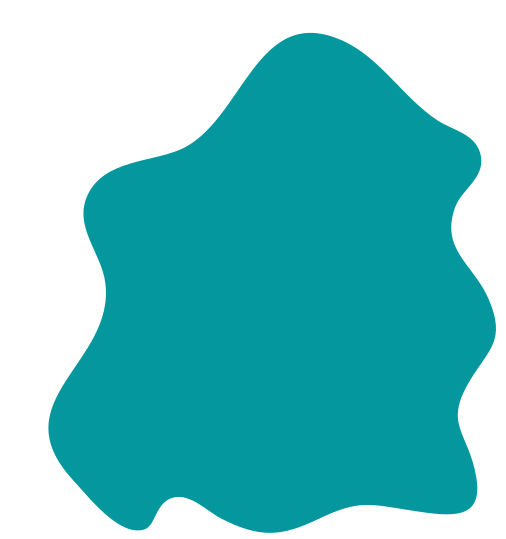 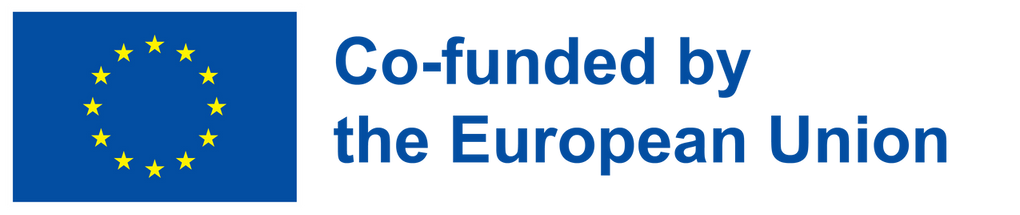 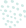 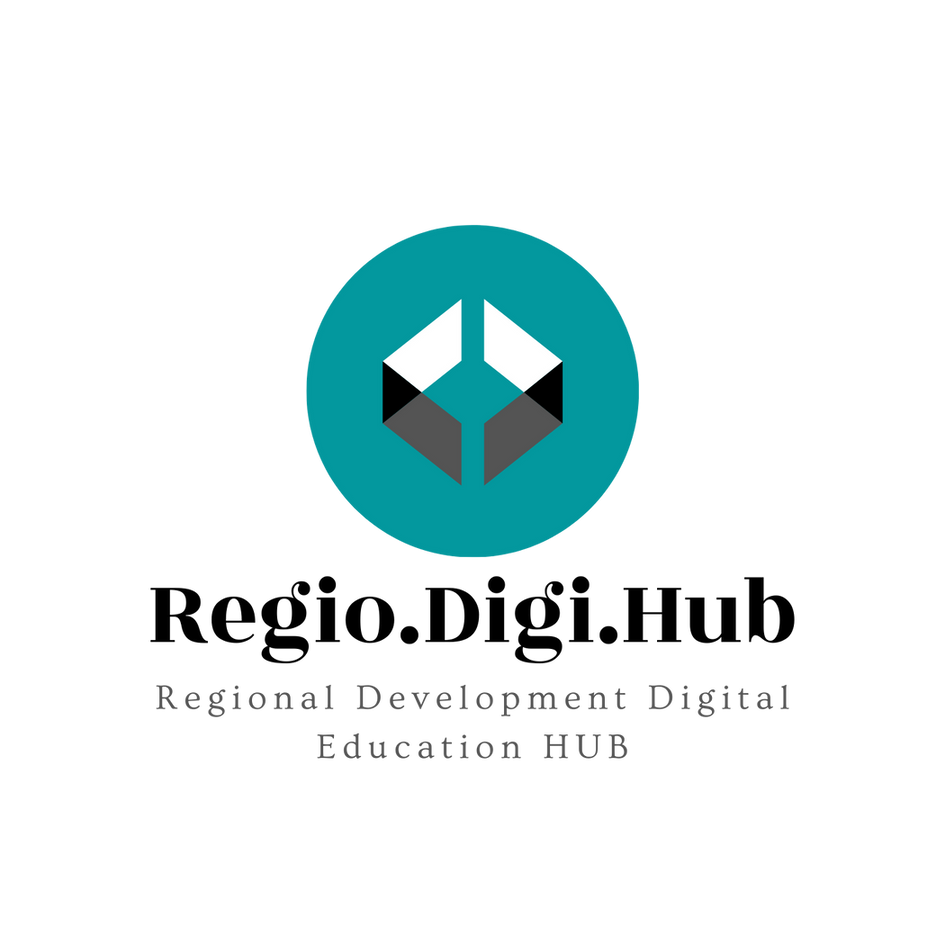 ŠTA JE DO SADA URAĐENO
Novi obrazovni okvir omogućava građanima da deluju na klimatske promene, za održivi razvoj i zaštitu životne sredine kroz obrazovanje, nauku građana, inicijative za posmatranje i građansko angažovanje;
Ekološko i održivo modularno stanovanje  predstavlja inovativno evropsko građevinsko rešenje koje integriše već postojeće građevinske proizvode u prilagodljiv, svestran i fleksibilan sistem za stambena i nestambena rešenja. Povoljni urbani i arhitektonski razvoji koji su energetski pozitivni, zgrade sa nultom emisijom u održivoj zelenoj i energetskoj razmeni;
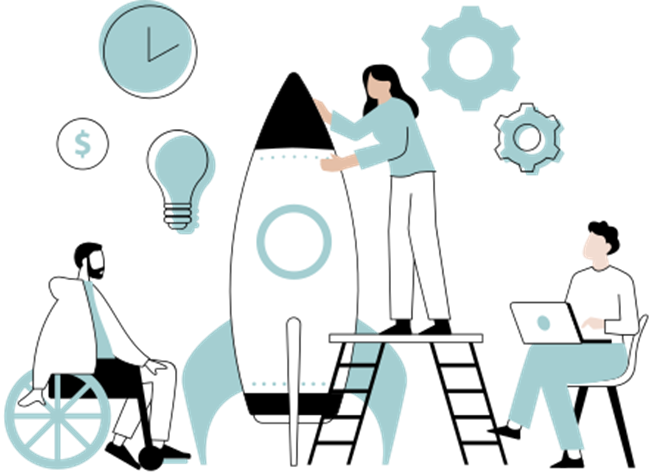 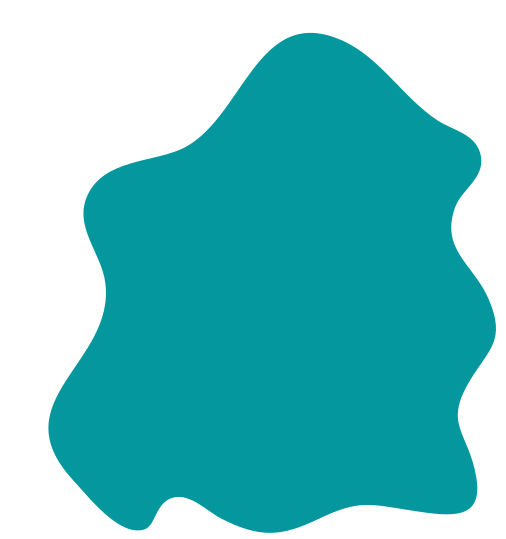 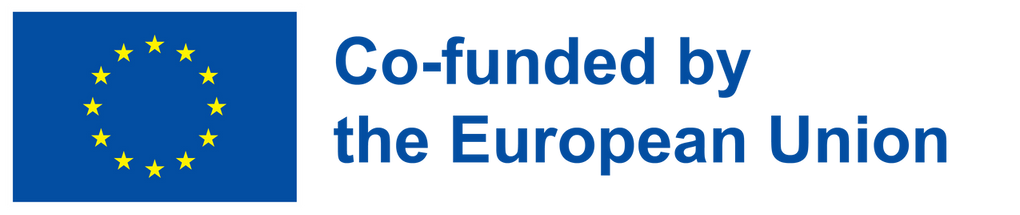 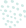 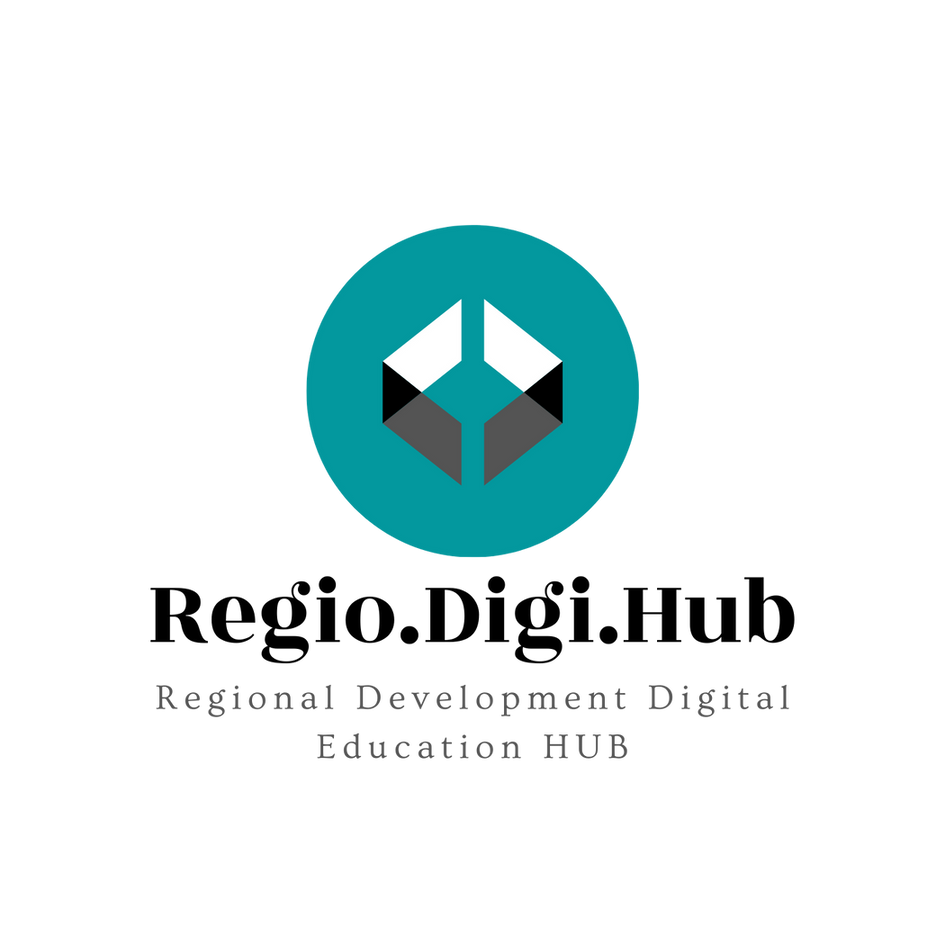 ŠTA JE DO SADA URAĐENO
Inicijativa zelenih gradova se fokusira na poboljšanje urbanog okruženja, jačanje veza između gradova i sela i otpornost urbanih sistema, usluga i stanovništva na spoljašnje šokove. Obezbeđivanje pristupa zdravoj životnoj sredini i zdravoj ishrani iz održivih poljoprivredno-prehrambenih sistema, povećanje dostupnosti zelenih površina kroz urbano i prigradsko šumarstvo, takođe će doprineti ublažavanju klimatskih promena i prilagođavanju i održivom upravljanju resursima. „Mreža zelenih gradova“ omogućiće gradovima svih veličina – od megapolisa do srednjih do malih – da dele iskustva, najbolje prakse, uspehe i naučene lekcije, kao i da izgrade mogućnosti saradnje između gradova.    Pogledajte  Video i saznajte više o inicijativi!
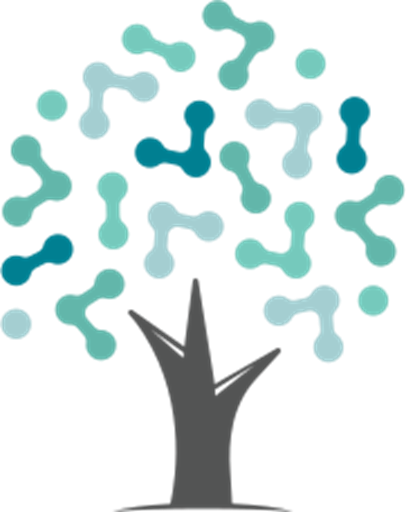 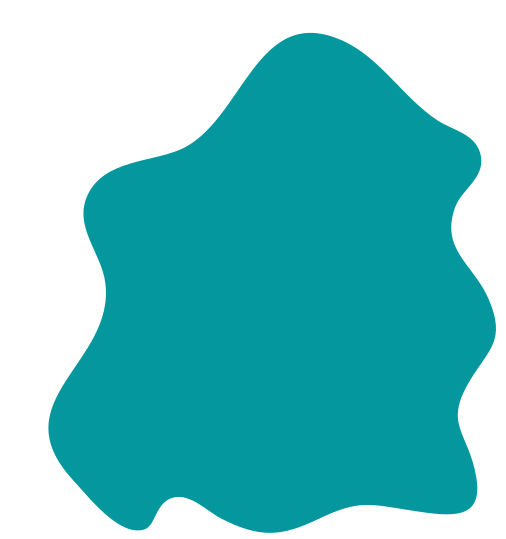 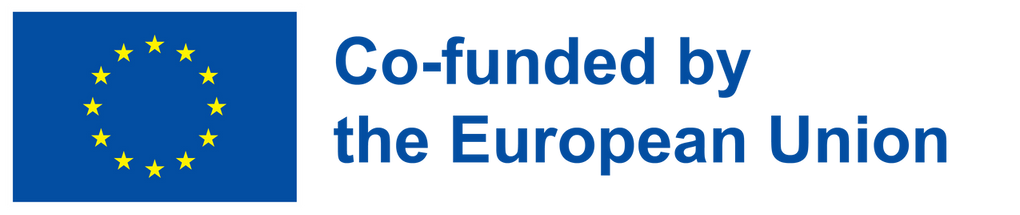 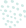 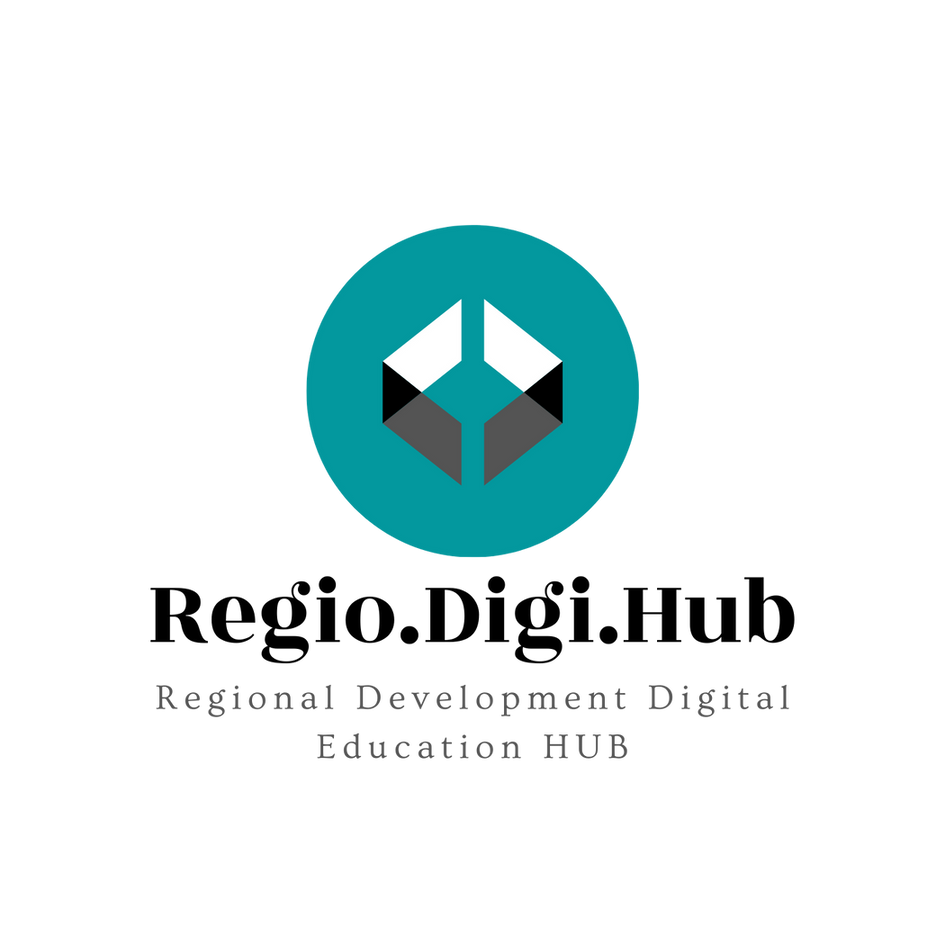 ŠTA JE DO SADA URAĐENO
Komisija za životnu sredinu, klimatske promene i energiju je 2020. godine objavila sveobuhvatan izveštaj pod nazivom Lokalna i regionalna dimenzija u novom akcionom planu cirkularne ekonomije gde je predstavljen širok spektar pristupa za razvoj cirkularne ekonomije u istočnim i južnim državama članicama.
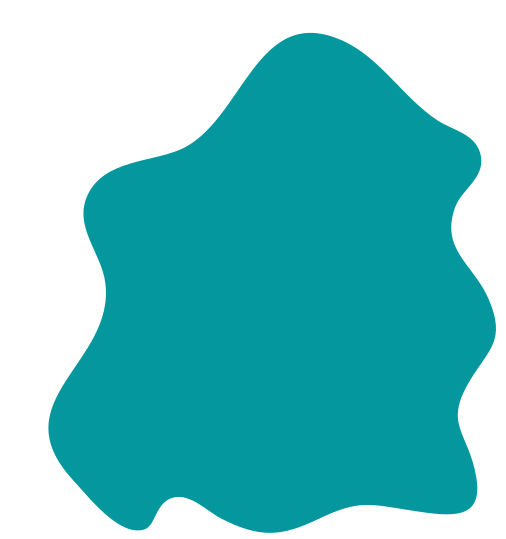 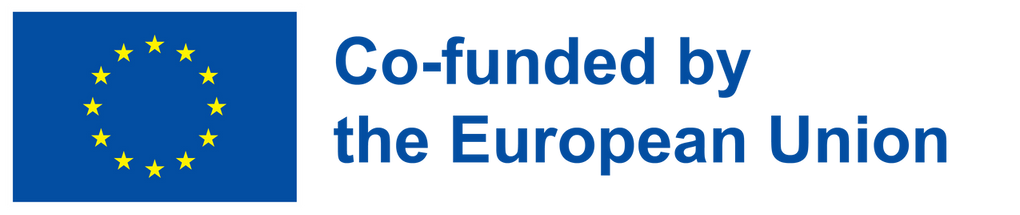 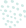 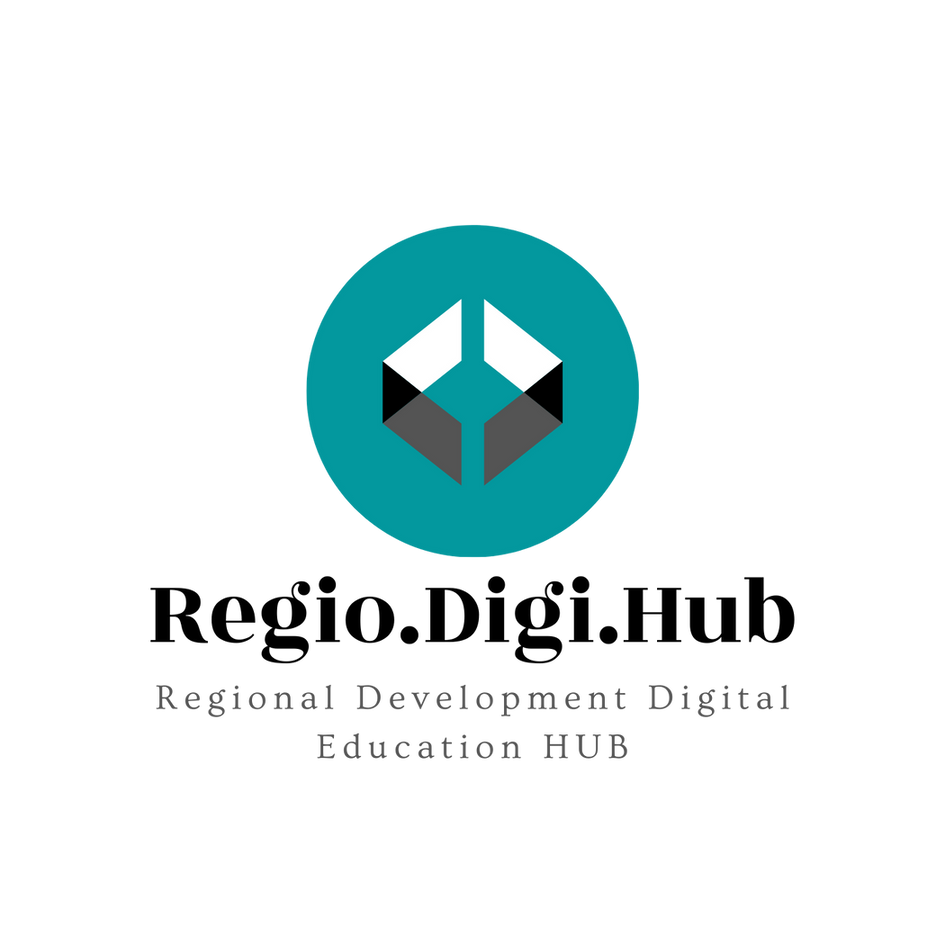 Aktivnost:
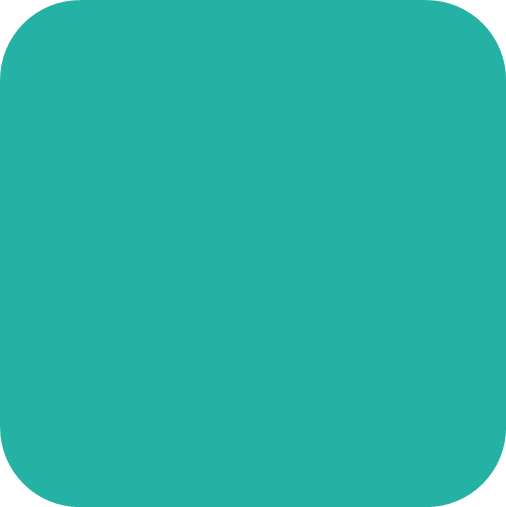 Pogledajte video Prijateljski vodič za klimatske promene - i šta možete da uradite da pomognete  i
Saznajte zašto su sve strategije, planovi i mere Zelenog dogovora predstavljene ovde tako važne!
Razmislite kako biste mogli pomoći u skladu sa svojim znanjima, veštinama i stručnošću
Ovaj video je kratak, sladak i pragmatičan rezime klimatskih promena – šta je problem, zašto i šta zapravo možete da uradite povodom toga.
Da se ​​još jednom podsetimo zašto je sve do sada rečeno važno za našu budućnost i budućnost naše planete:
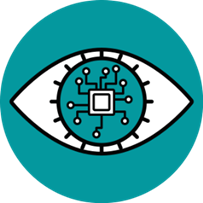 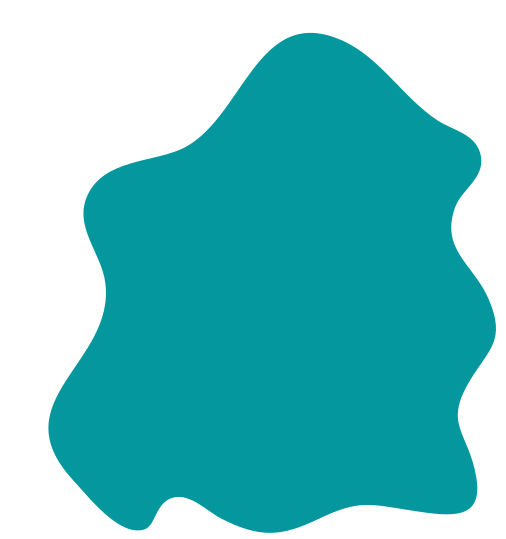 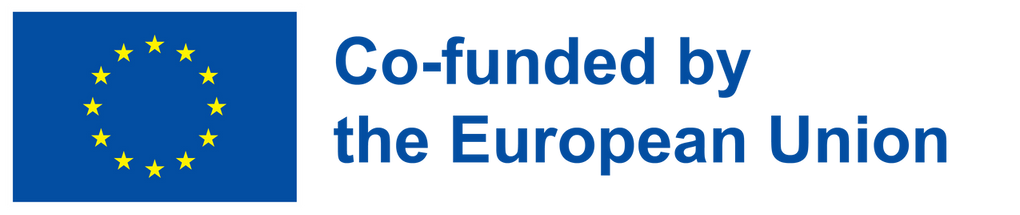 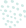 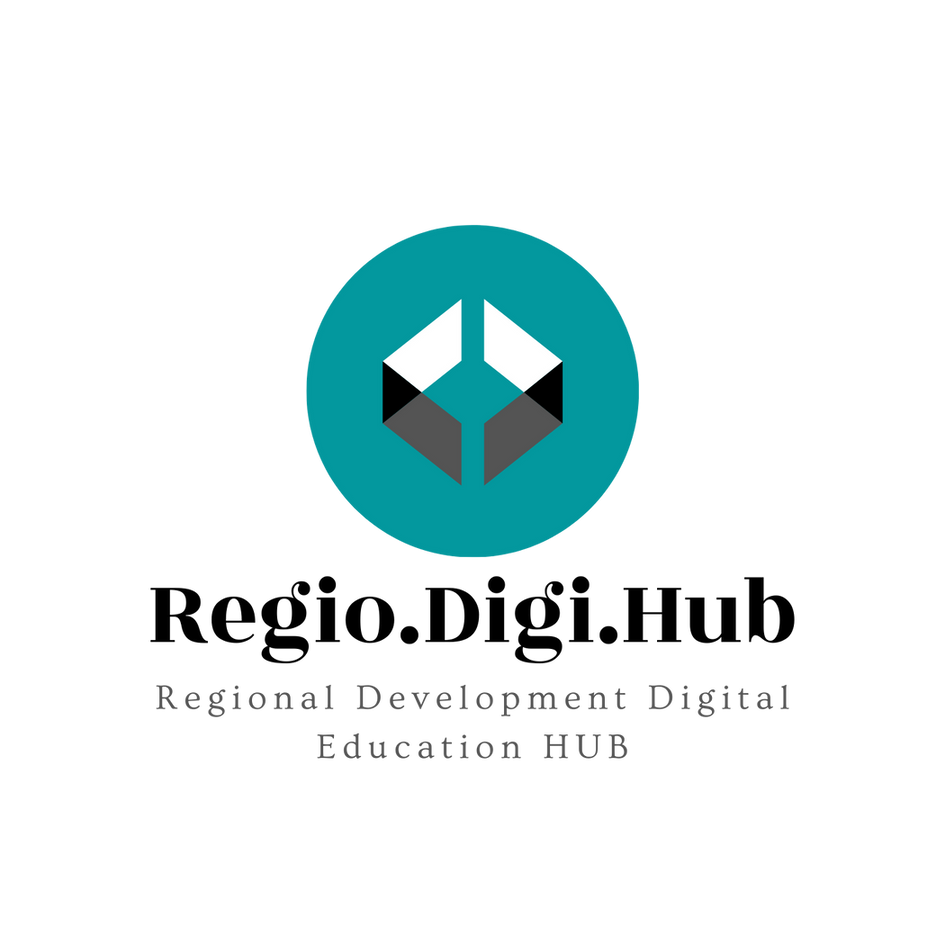 6. Nauka govori
Ovde ćemo predstaviti najnovije izume naučnika koji će pomoći u rešavanju najvećih izazova zagađenja budućnosti
Video REGENERATIVNA POLJOPRIVREDA objašnjava kako regenerativni sistemi ishrane mogu da izleče planetu i nahrani svet? Možemo proizvesti hranu koja ne samo da izbegava štetu, već aktivno obnavlja prirodu i preokreće prethodnu štetu. Regenerativni sistemi ishrane mogu da obezbede da možemo da nahranimo mnoge generacije koje dolaze.
Video Tehnologija veštačkog lista mogla bi jednog dana da napaja naš svet   umesto da proizvodi glukozu i kiseonik kao što to rade biljke, ova tehnologija veštačkog lišća je sposobna da proizvodi metanol, koji je čistije gorivo za sagorevanje od benzina, dok takođe čisti ugljen-dioksid iz vazduha i proizvodi kiseonik.
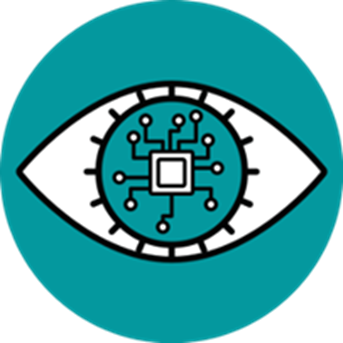 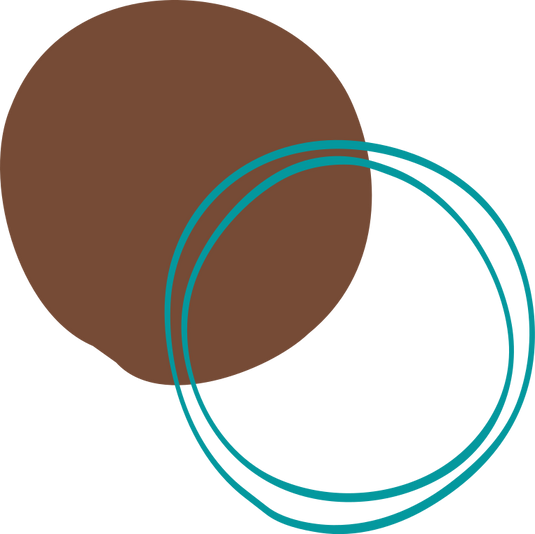 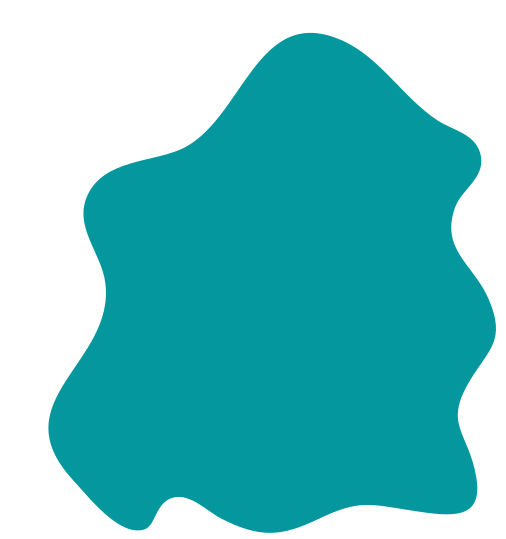 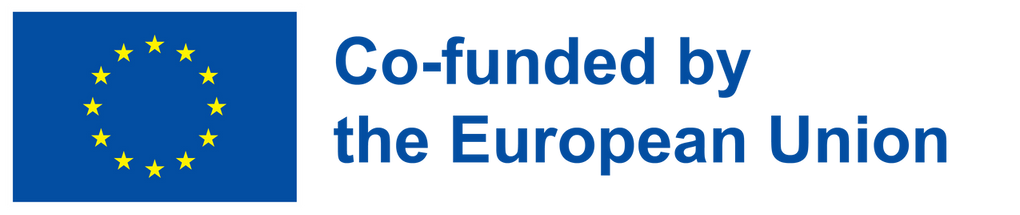 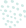 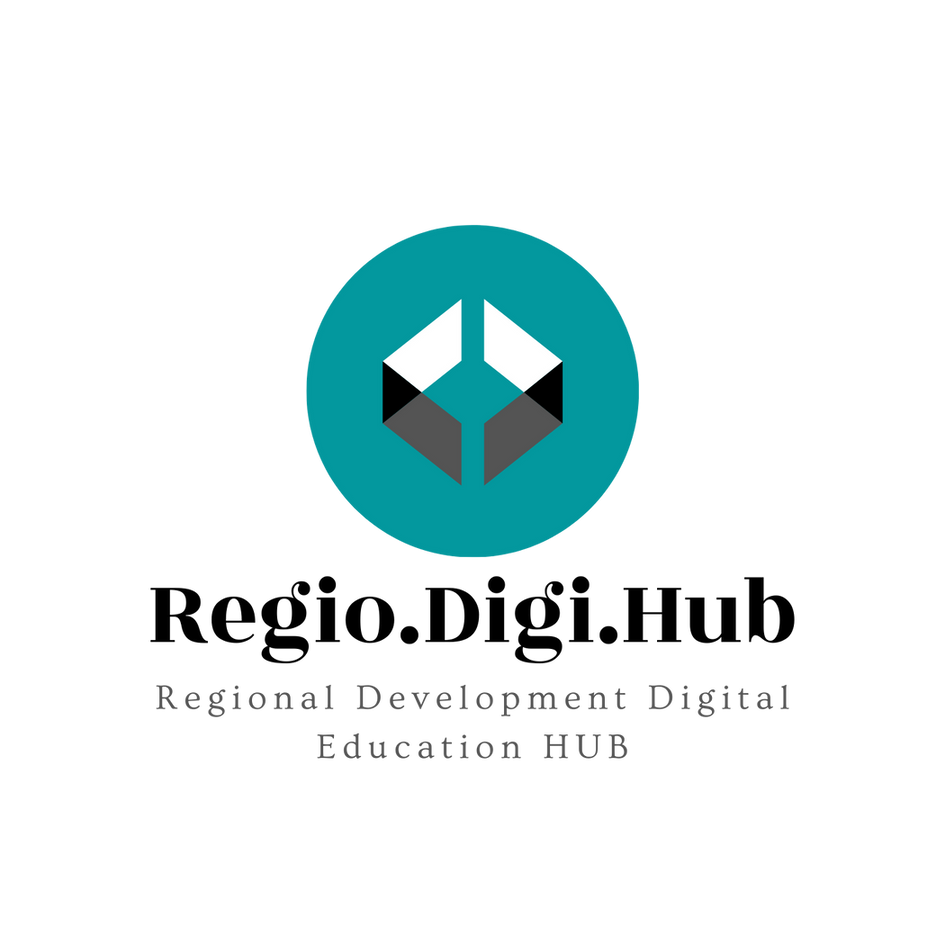 6. Nauka govori
Ovde ćemo predstaviti najnovije izume naučnika koji će pomoći u rešavanju najvećih izazova zagađenja budućnosti
Video Kako bi crvi mogli da pomognu u rešavanju zagađenja plastikom objašnjava kako bismo se rešili plastike trerba da se okrenemo bubama. 
Video Enzimi koji se hrane plastikom su postali još bolji pokazuje kako su enzimi koji jedu plastiku otkriveni u prirodi pre nekoliko godina i naučnici ih od tada razvijaju. Međutim, veliki izazov je bio to što su mogli da iskoriste samo polovinu najčešćeg polimera, PET-a. Sada, novootkriveni enzim im omogućava da razbiju drugu polovinu polimera u hemikaliju koja se može široko koristiti u ishrani i medicini.
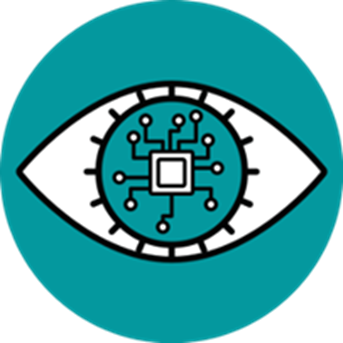 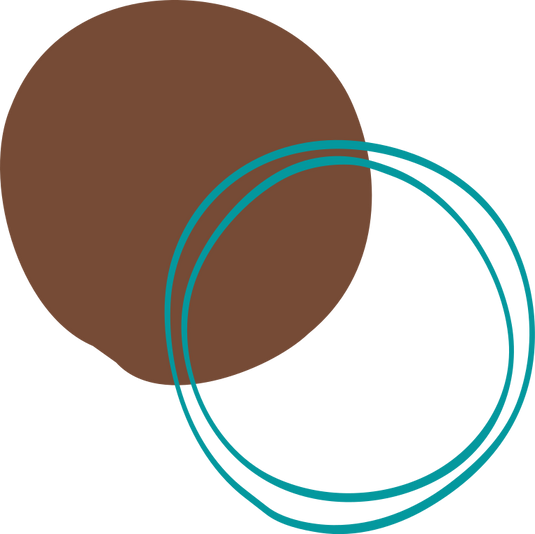 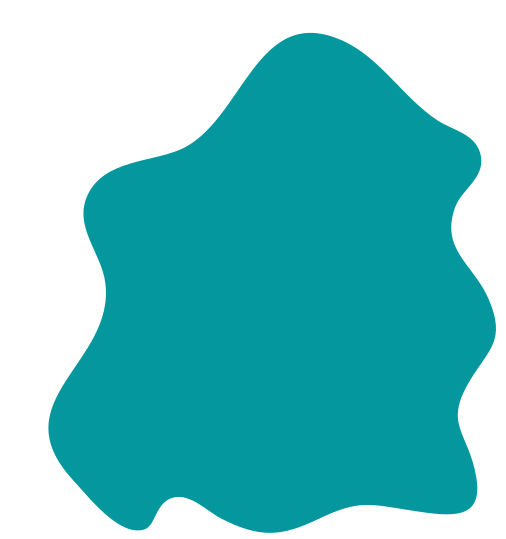 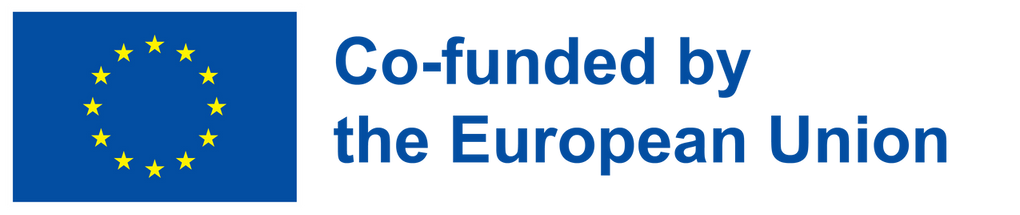 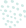 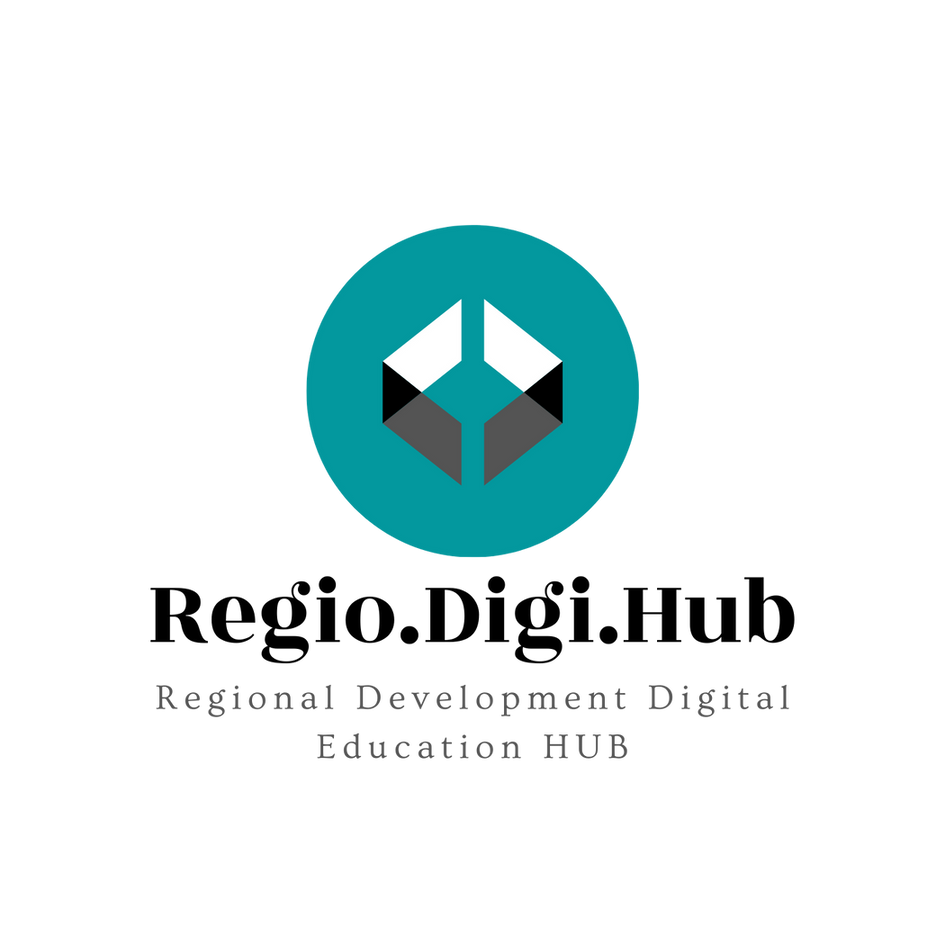 6. Nauka govori
Ovde ćemo predstaviti najnovije izume naučnika koji će pomoći u rešavanju najvećih izazova zagađenja budućnosti
Video Kako bi jeftin vodonik mogao da postane sledeće čisto gorivo objašnjava kako startap kompanije širom sveta rade na novim načinima proizvodnje vodonika, čiste alternative fosilnim gorivima koja bi jednog dana mogla da napaja mrežu, transport i tešku industriju.
Video Kako napraviti "plastiku" od algi i pečuraka pokazuje kako kompanije smišljaju održive, potpuno prirodne alternative. Od kesica od algi do pakovanja od pečuraka.
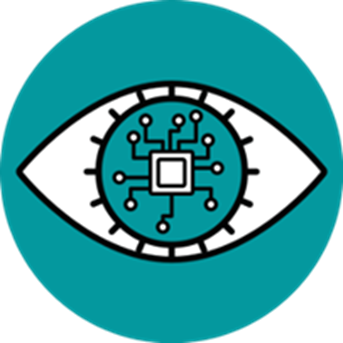 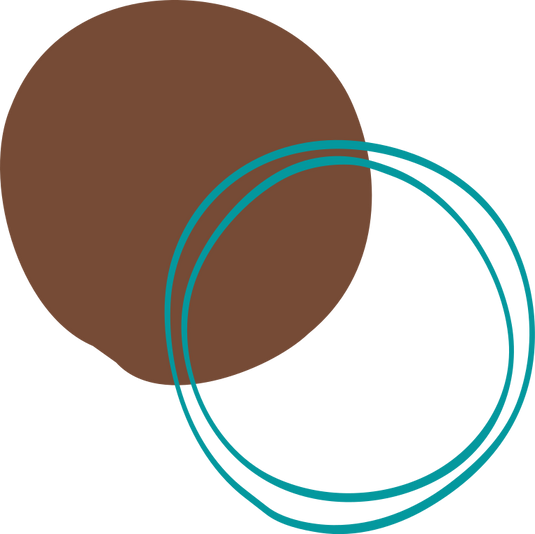 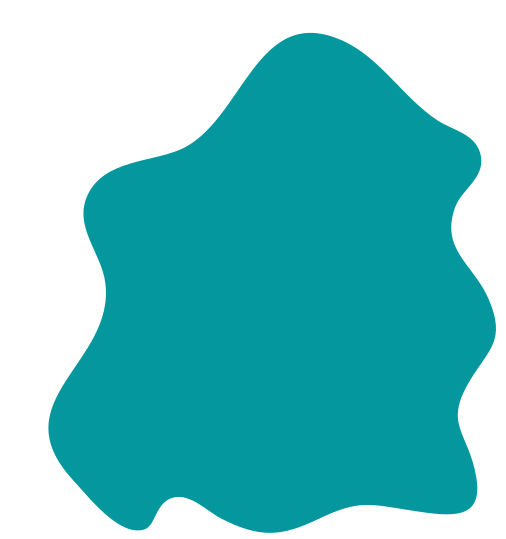 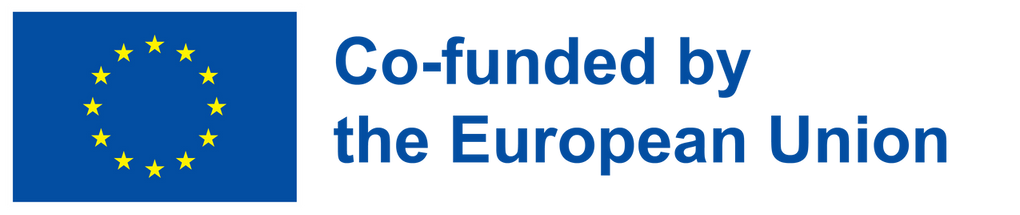 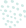 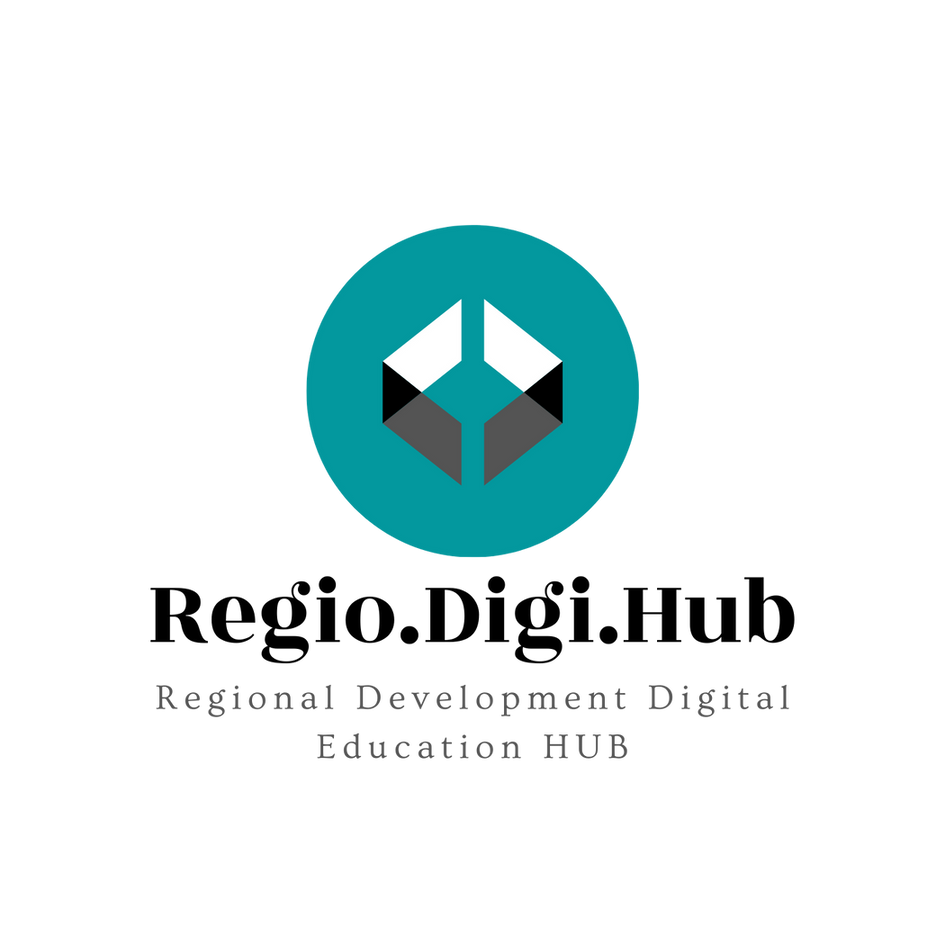 6. Nauka govori
Ovde ćemo predstaviti najnovije izume naučnika koji će pomoći u rešavanju najvećih izazova zagađenja budućnosti
Video Kako pečurke čiste planetu pokazuju kako gljive mogu očistiti naše tlo od nereda koji smo stvorili - pa čak i da nas udome. 

Video Napravljen od zagađenja: Kako se CO2 reciklira da bi se napravile vaše stvari  pokazuje kako neke kompanije pokušavaju da naprave razliku u emisiji ugljenika tako što proizvode proizvode napravljene od zagađenja. Ali da li zaista pomaže? Šta se krije iza fensi tehnologije i kako ovo predstavlja budućnost planete – i potrošača?
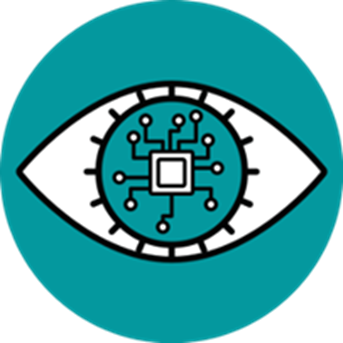 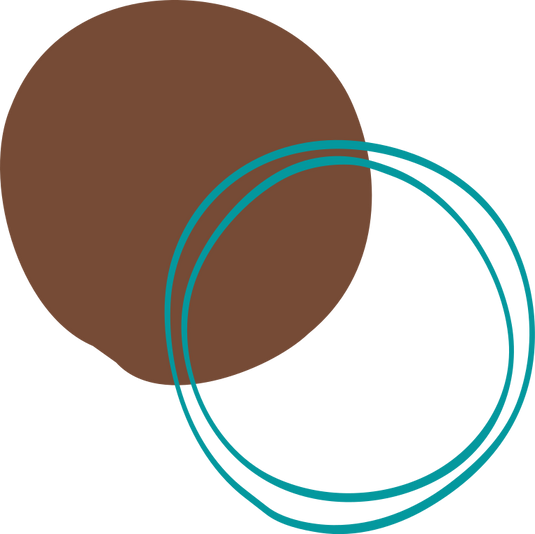 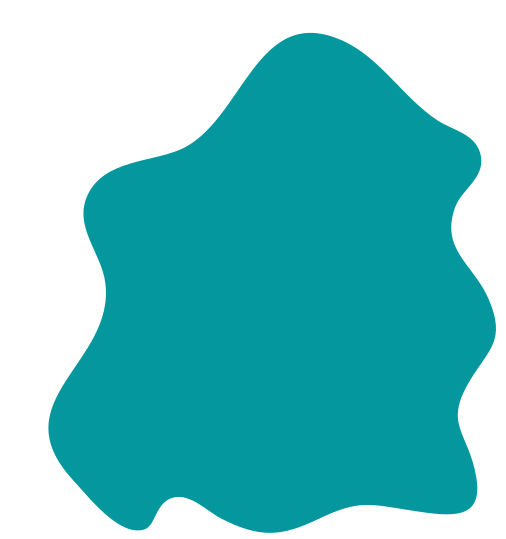 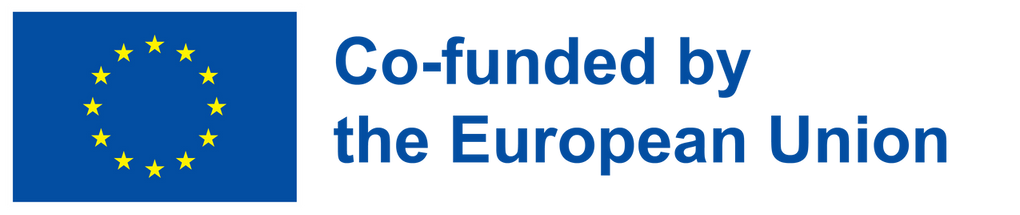 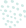 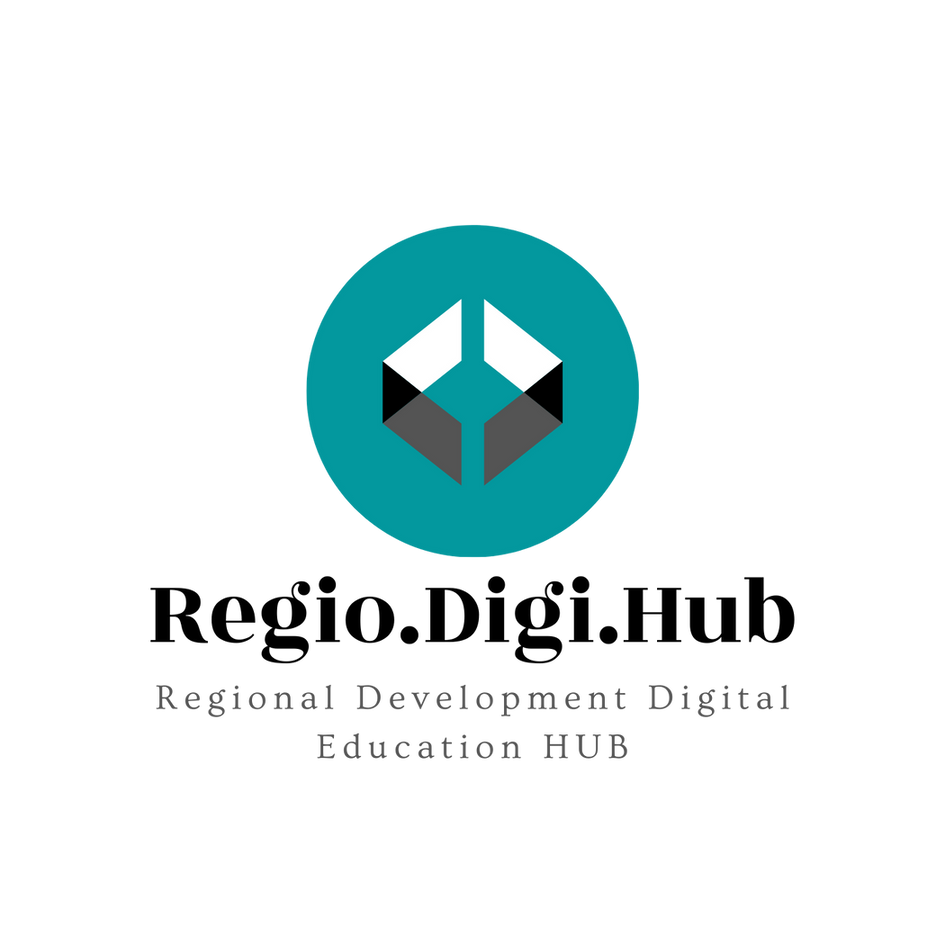 6. Nauka govori
Ovde ćemo predstaviti najnovije izume naučnika koji će pomoći u rešavanju najvećih izazova zagađenja budućnosti
Video Pretvaranje ljudskog otpada u obnovljivu energiju? Objašnjava pretvaranje ljudskog otpada u obnovljivu energiju.

Video Kako Kina planira da osvoji budućnost energije pokazuje kako se Kina, najveći svetski zagađivač, obavezala da do 2060. postigne neto nultu emisiju, što je ambiciozan cilj praćen ogromnim investicijama koje preoblikuju energetski sistem nacije.
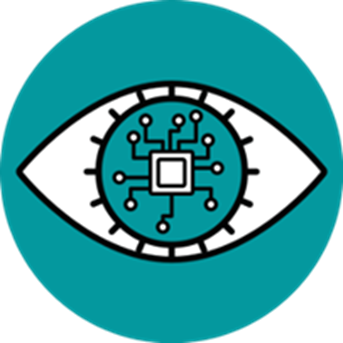 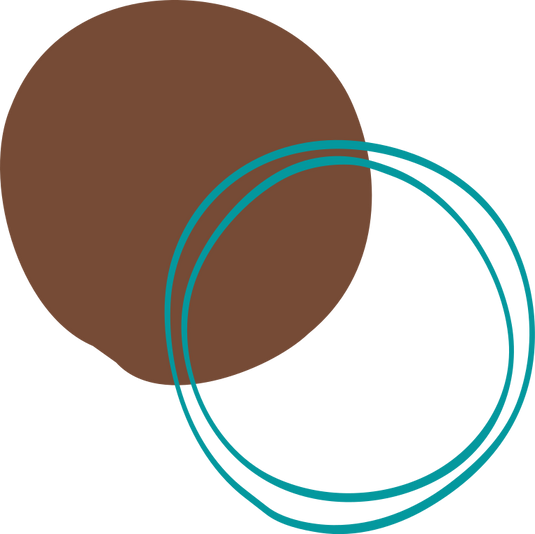 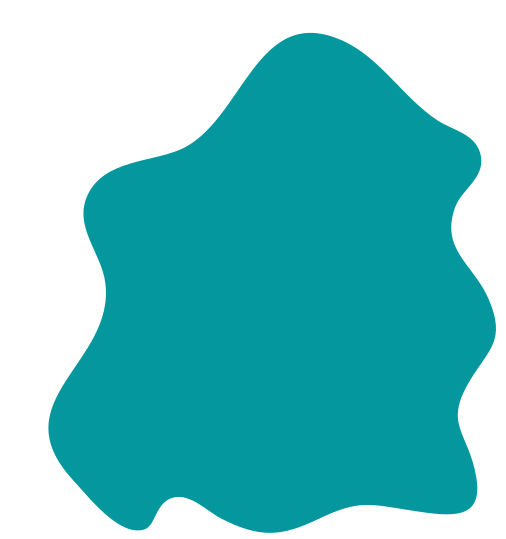 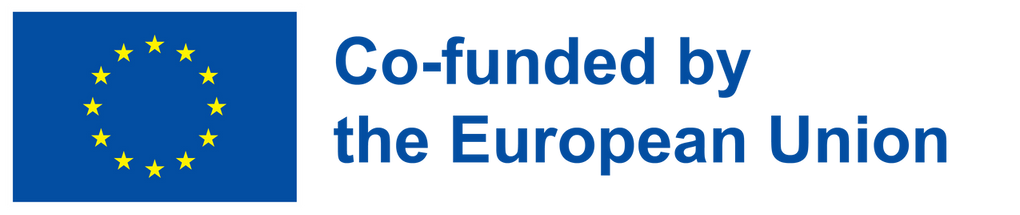 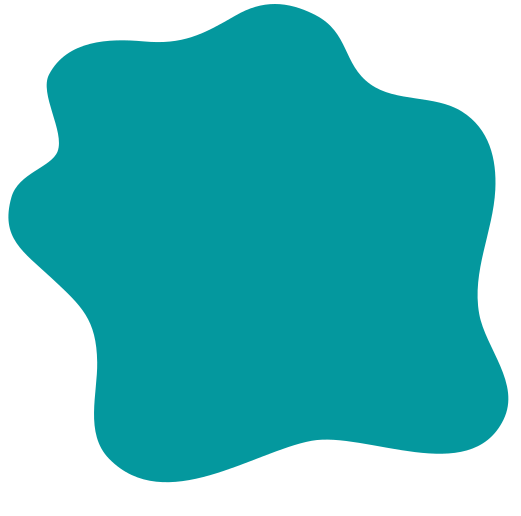 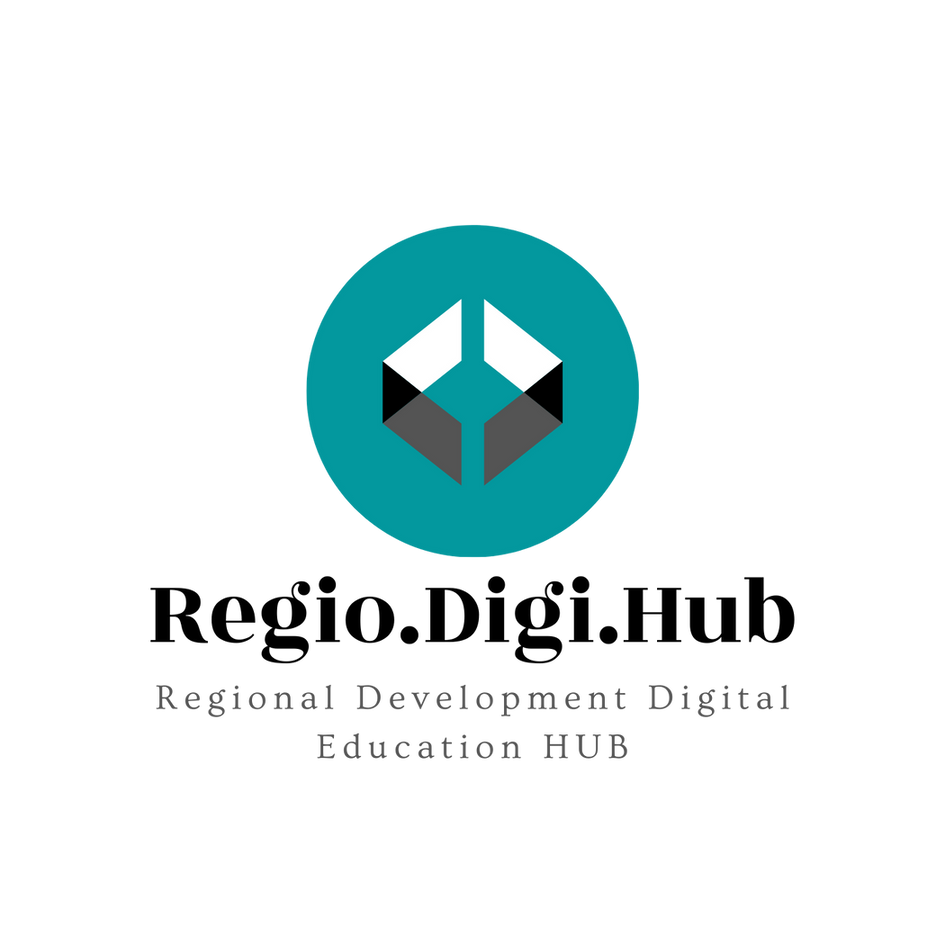 Izvori
/  A European Green Deal 
/  The 3 Billion Trees Pledge Video
/  Video Circular Economy Explained
/   The Local and Regional Dimension in the New Circular  Economy Action Plan 
/  5 circular economy business models that offer a competitive advantage
/  A CIRCULAR ECONOMY FOR PLASTIC 
/  Kuwait Is Recycling One Of The World’s Biggest Tyre Graveyards
/  IKEA answers the question “Why the future of furniture is circular” 
/  EE Pay Monthly Help & How To - How do I trade in my old device with EE?
/  The Circular Economy of Glass
/   The Paris Agreement for Climate Change
/  How Far We've Come Since The Paris Agreement in 2020
/  Can Carbon Capture Save Our Planet?
/  Friendly Guide to Climate Change - and what you can do to help
/  Green Cities Initiative
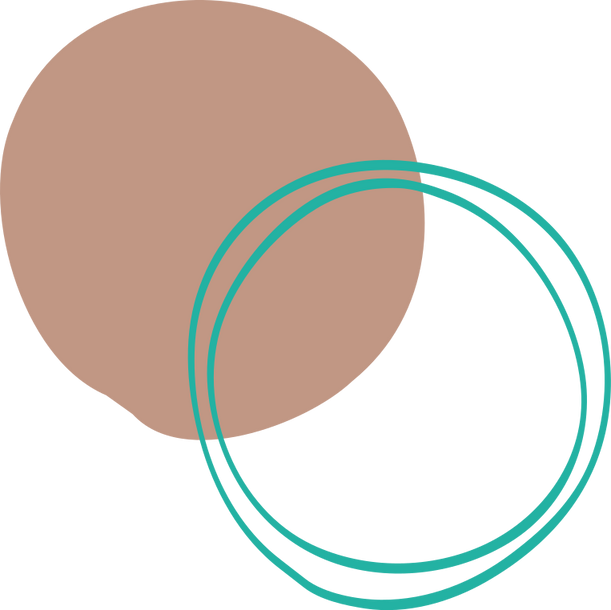 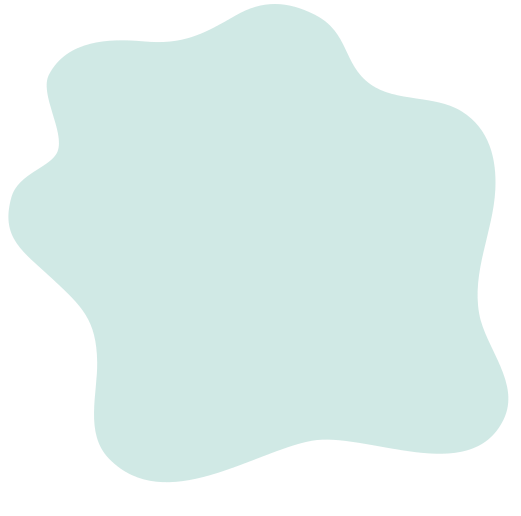 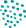 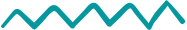 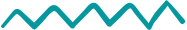 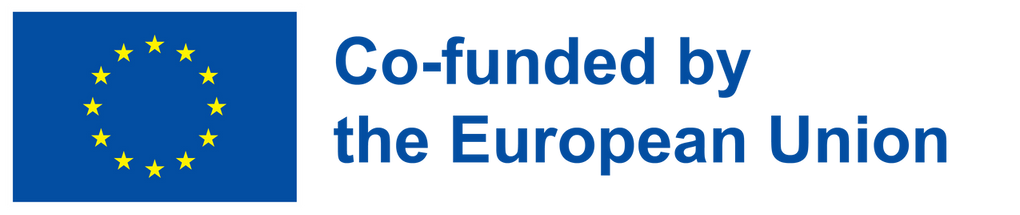 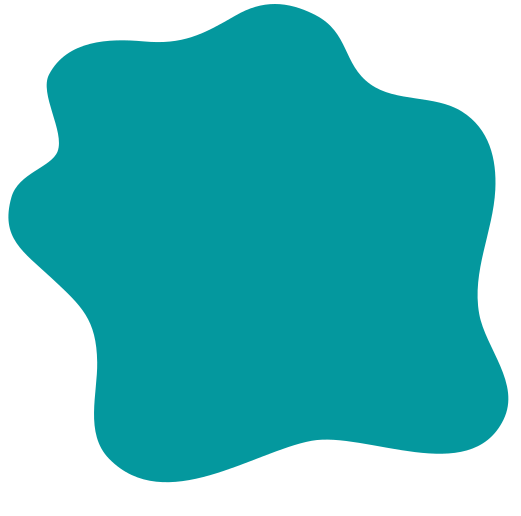 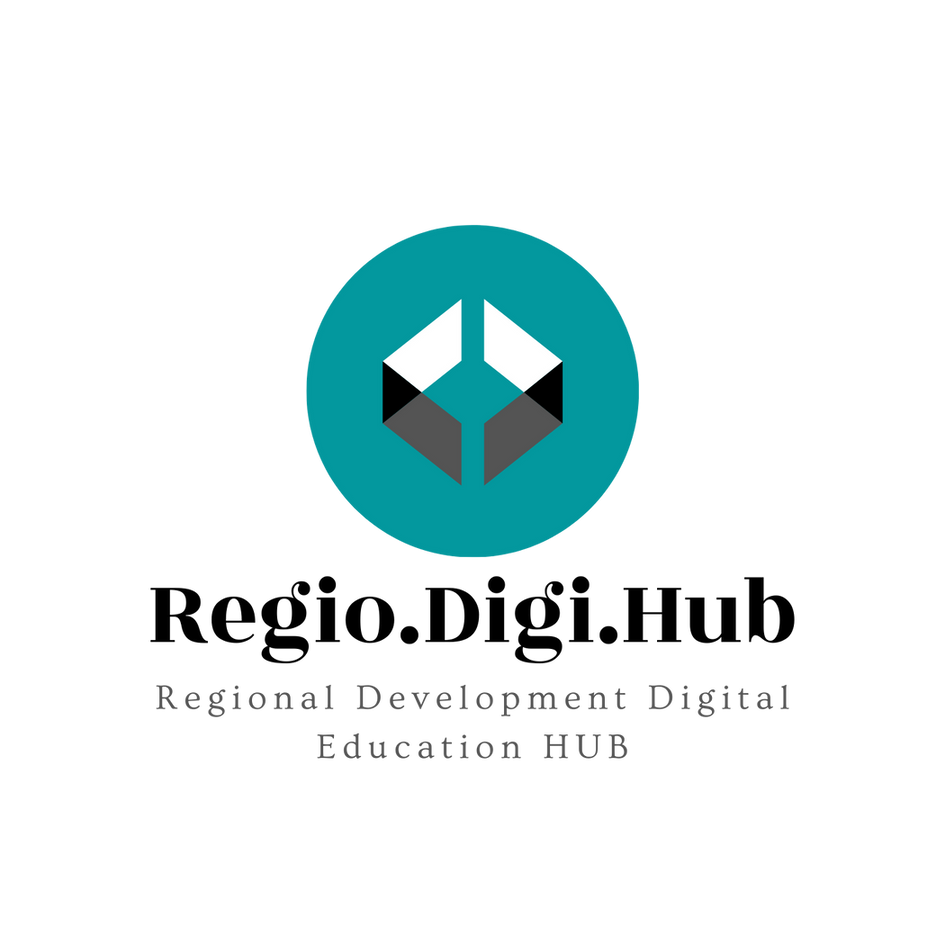 Izvori
/  The Green Deal or European Green Pact – what have we done so far
/The Local and Regional Dimension in the New Circular Economy Action Plan
/REGENERATIVE AGRICULTURE EXPLAINED
/Artificial Leaf Technology Could One Day Power Our World
/Regions and the European Green Deal
/How worms could help solve plastic pollution
/Plastic eating enzymes just got even better 
/How Cheap Hydrogen Could Become the Next Clean Fuel
/How to make "plastic" out of algae and mushrooms
/How mushrooms clean up the planet
/Made of pollution: How CO2 is recycled to make your things
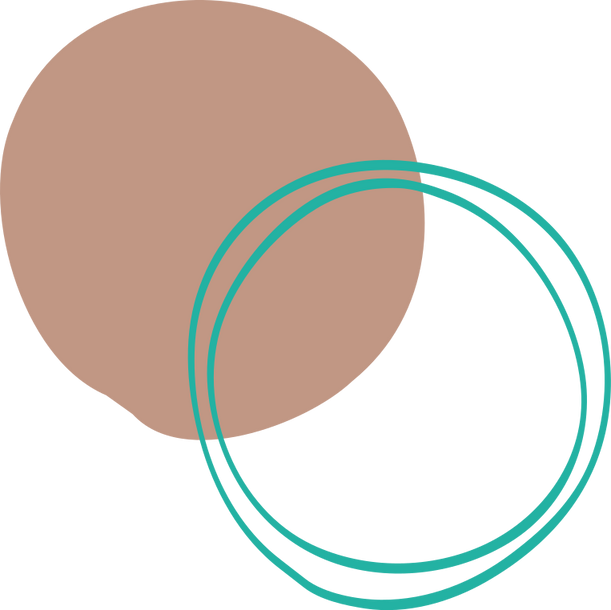 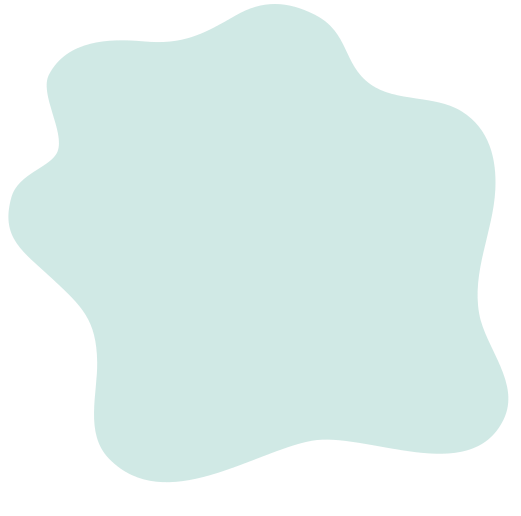 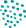 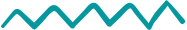 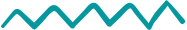 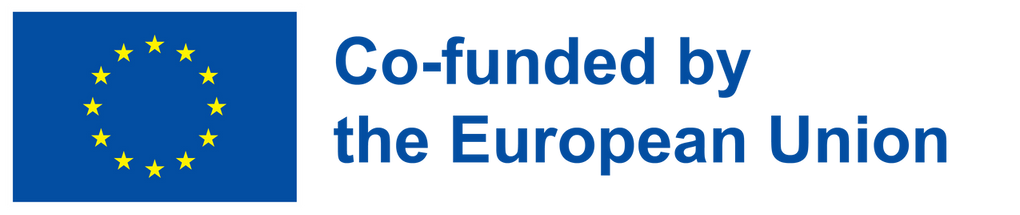 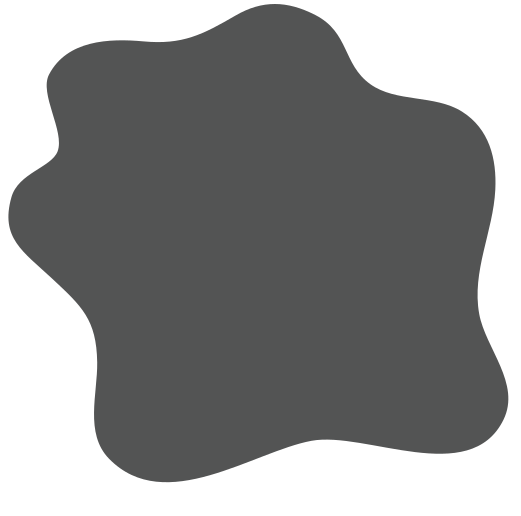 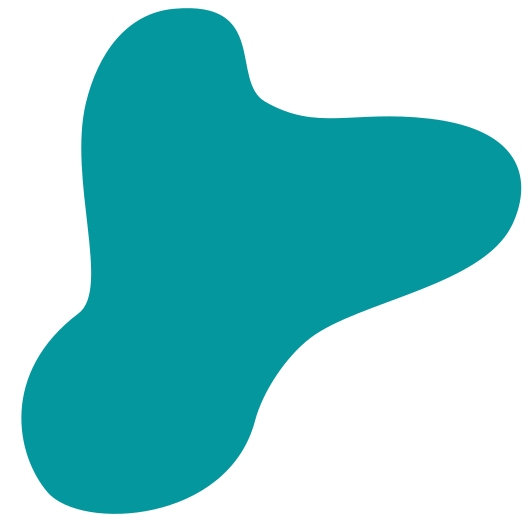 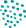 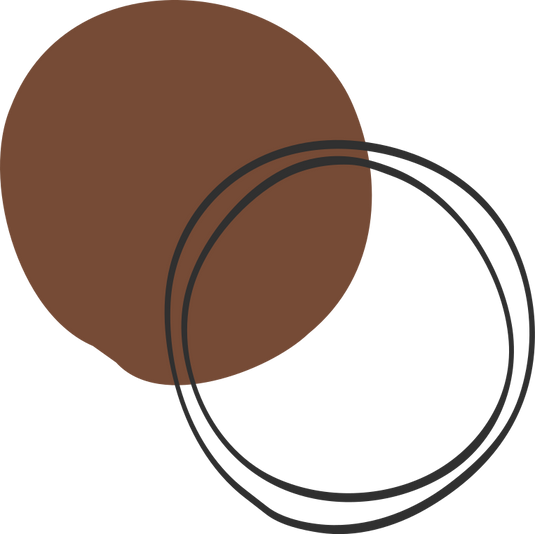 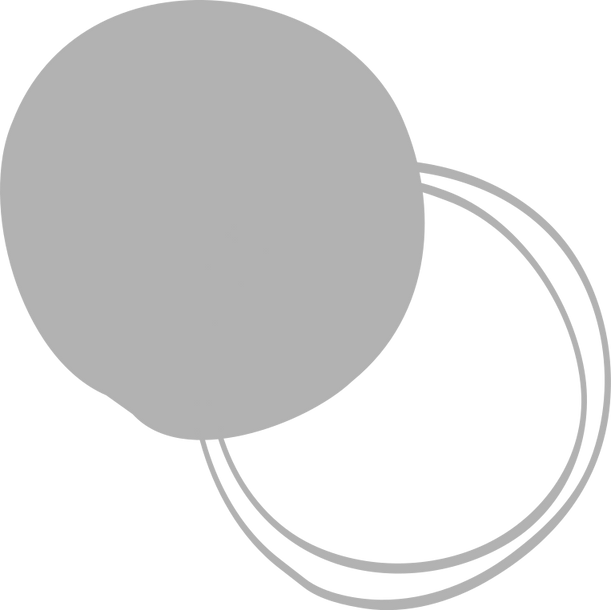 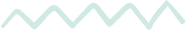 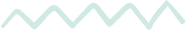 Hvala!
@Regio.Digi.Hub
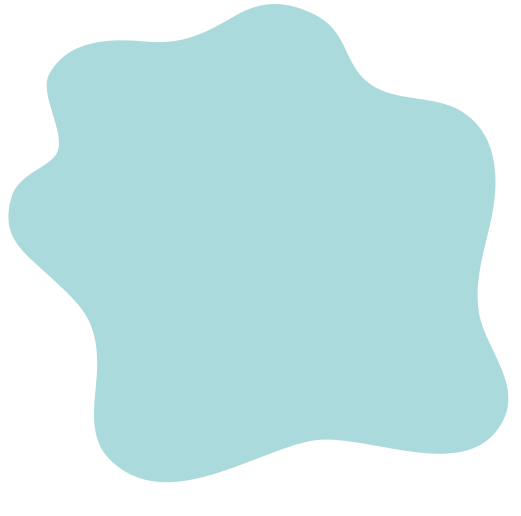 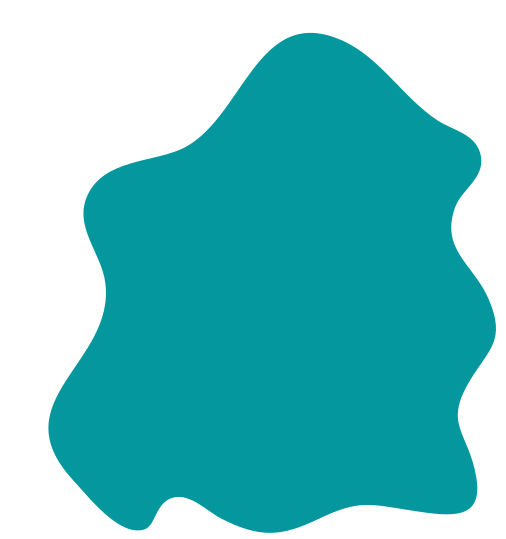 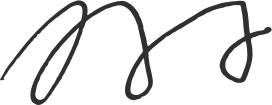 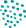 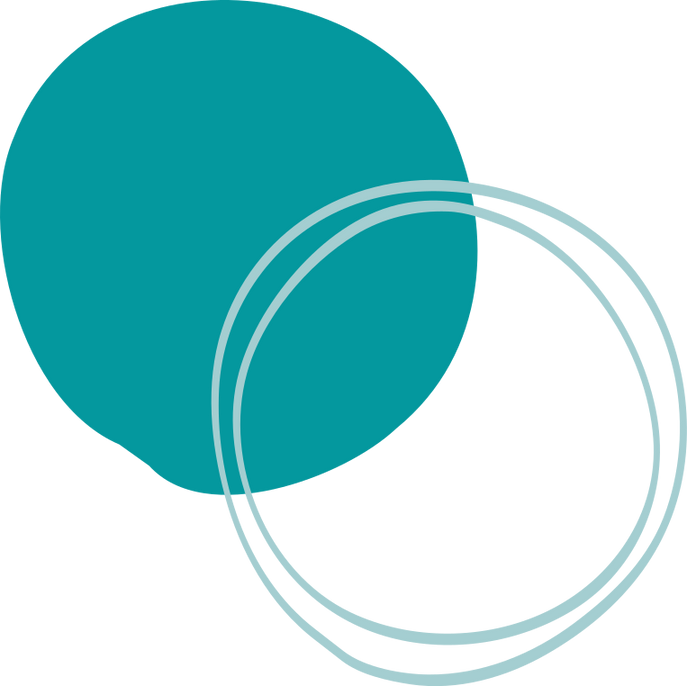 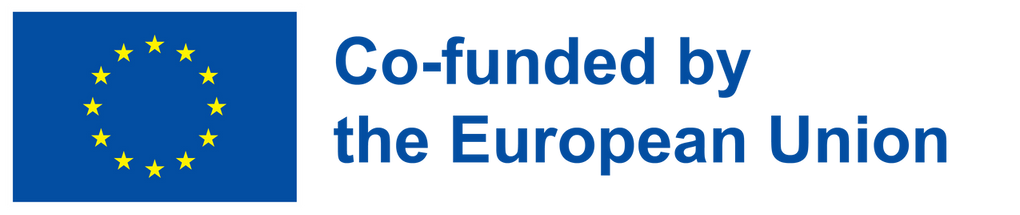